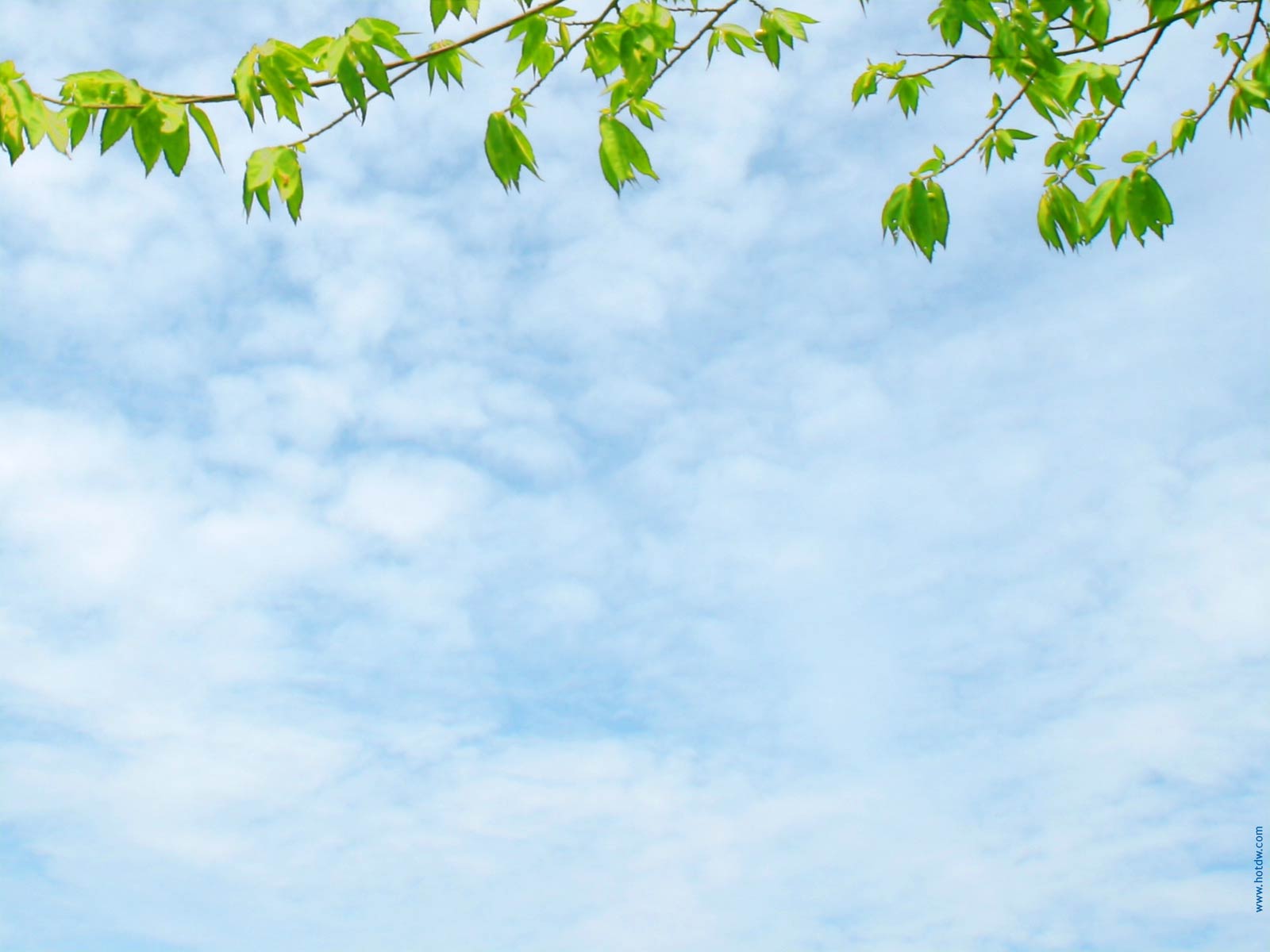 МКДОУ «Детский сад №3 п. Тёплое»
Тульская область Тёпло-Огарёвский район
«Знакомство с русским народом»
Подготовил воспитатель
подготовительной к школе группы
Безбородова Л.Н.
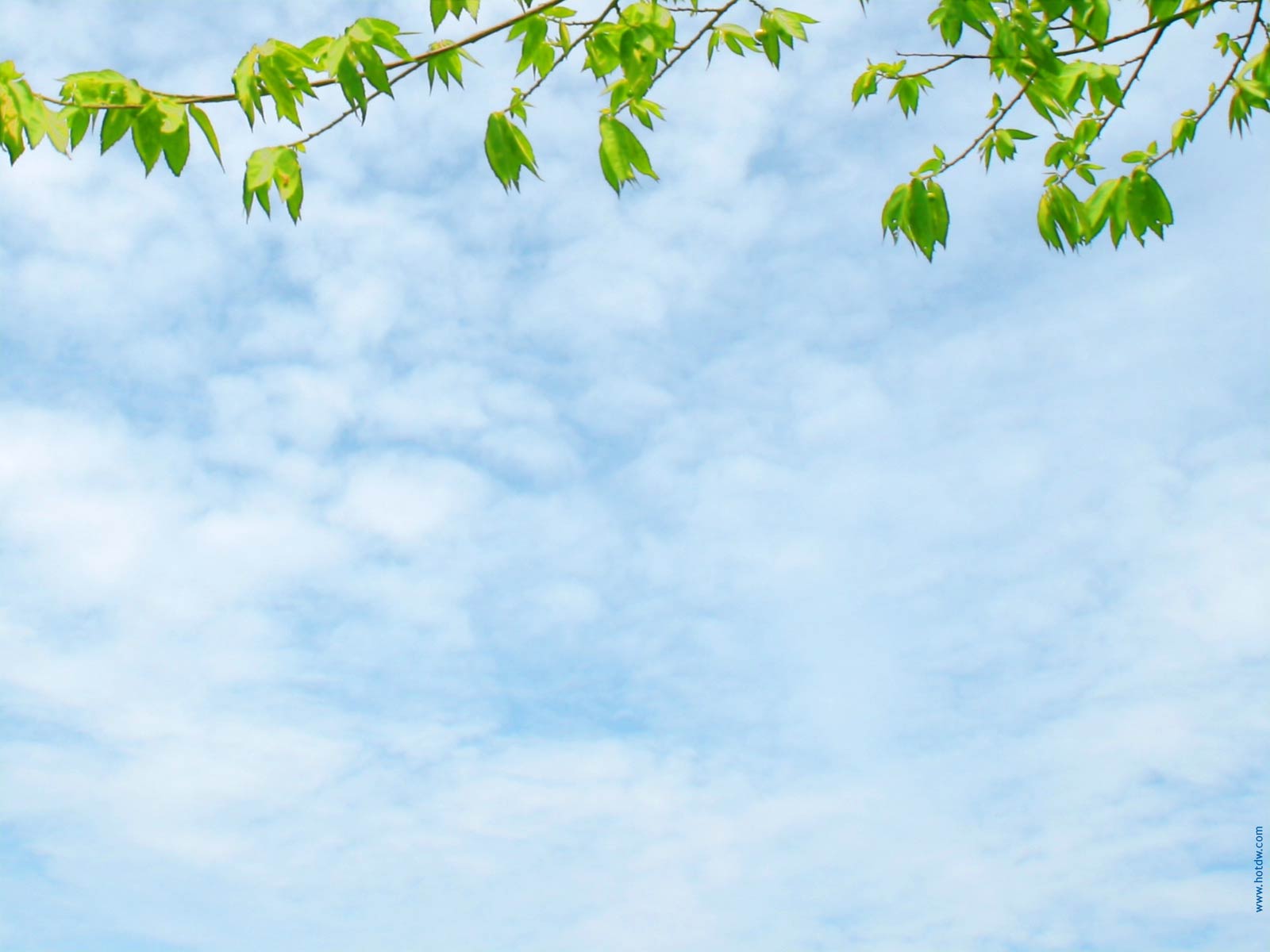 Цель: Познакомить детей с народными традициями, обычаями,  обрядами.

Задачи: Расширять представления детей о культуре русского народа.
  Дать представления об устройстве дома, об истории народного костюма, 
  о народном промысле, о народном фольклоре, о русской национальной кухне.
  Развивать нравственно-эстетическое восприятие мира.
  Воспитывать интерес к истории и народному творчеству.
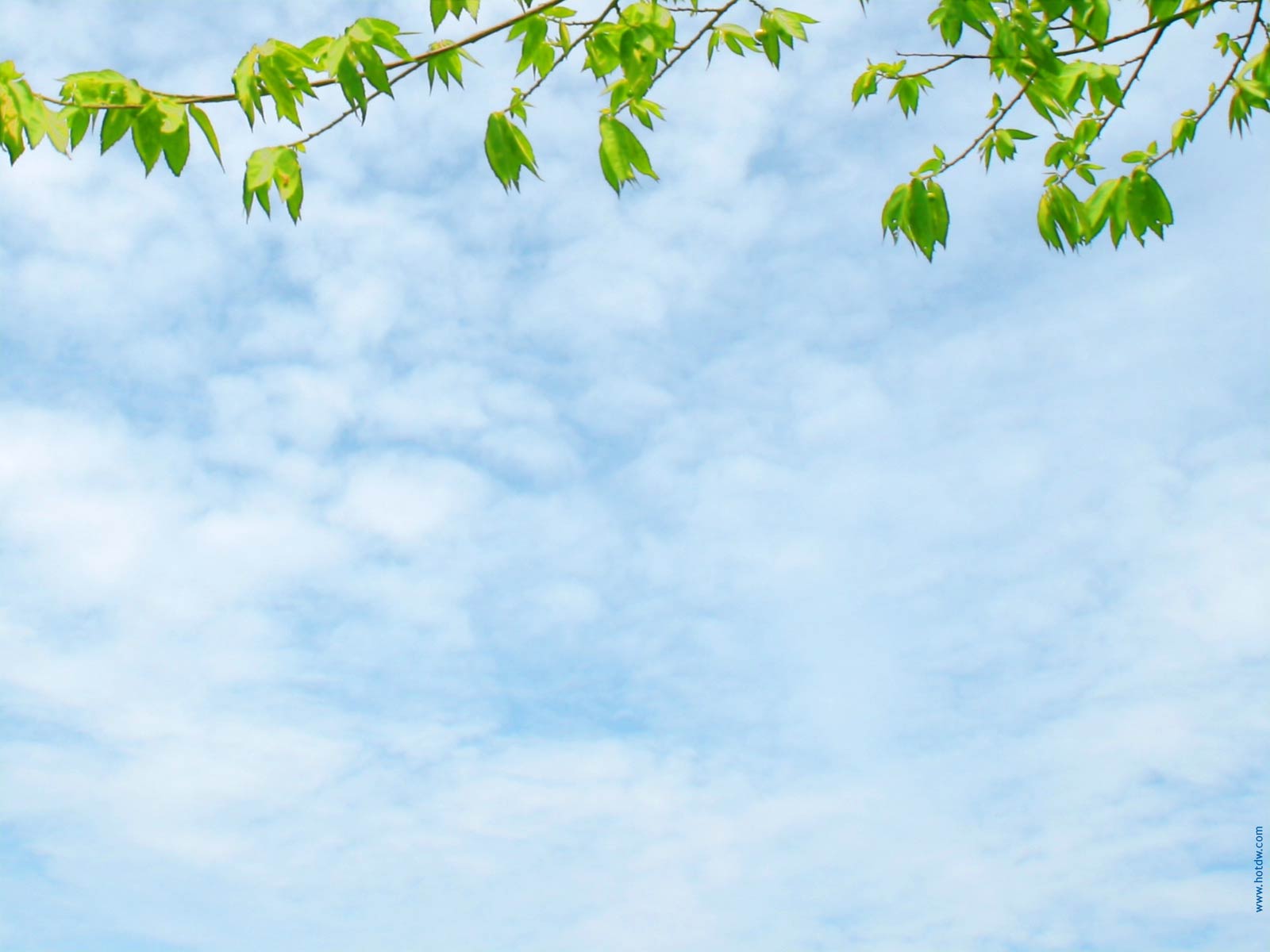 Русская изба
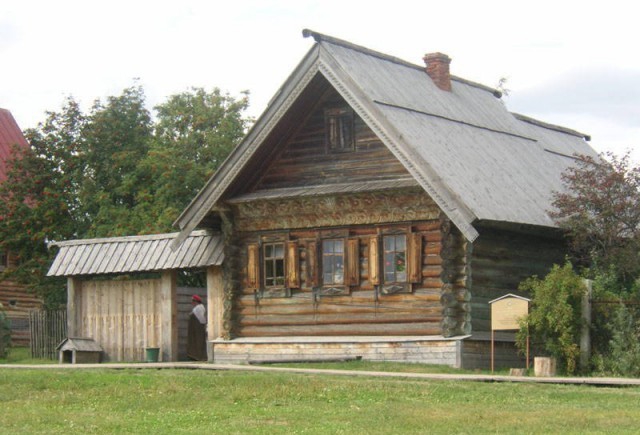 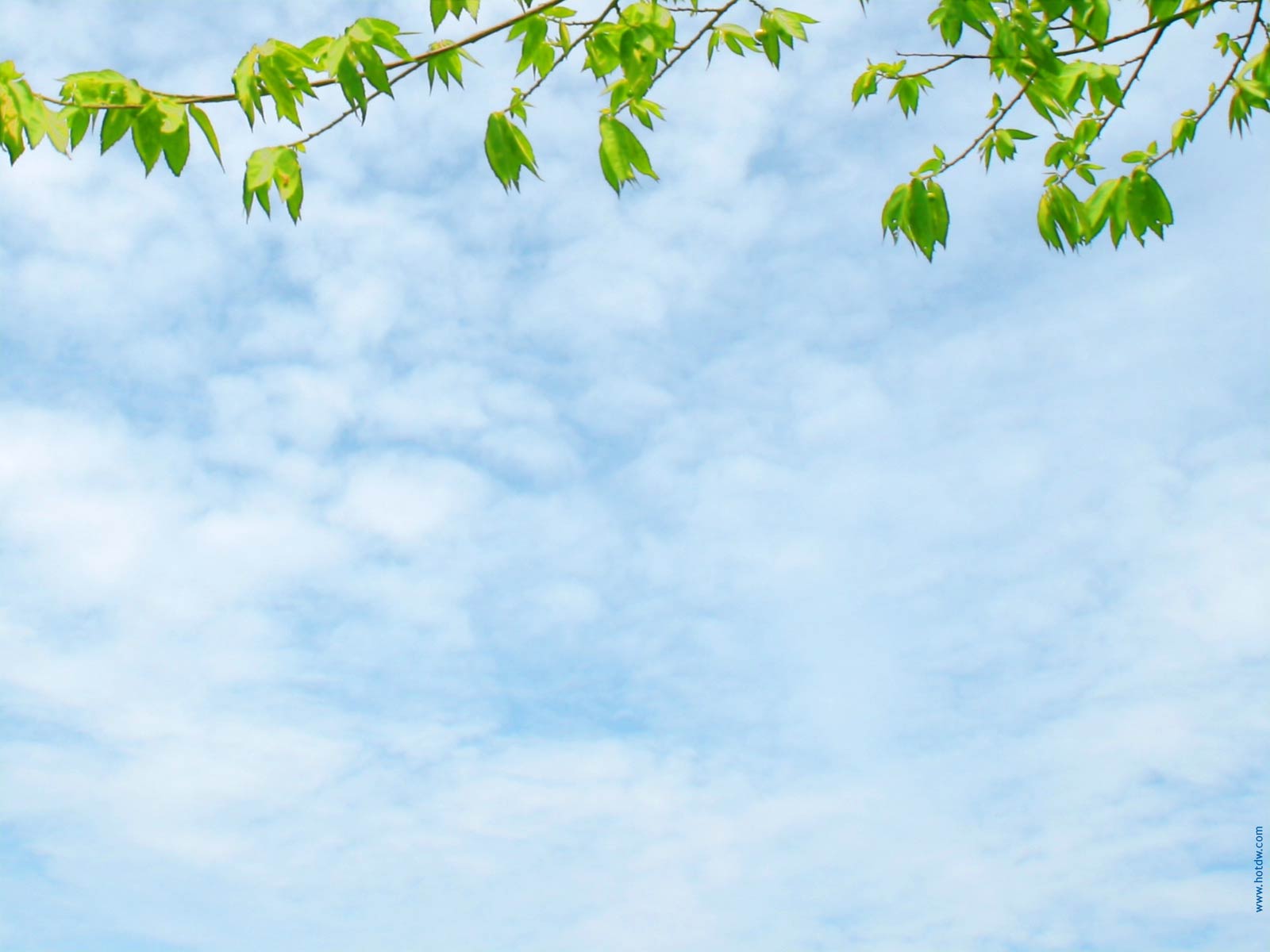 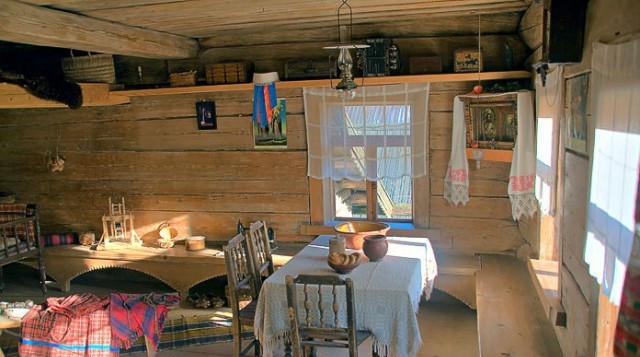 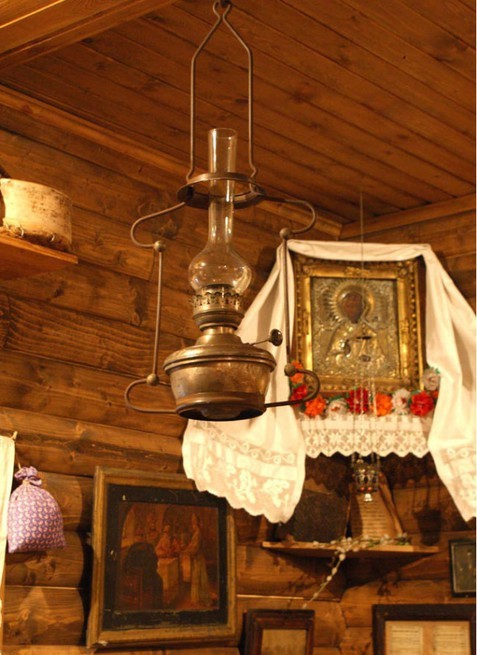 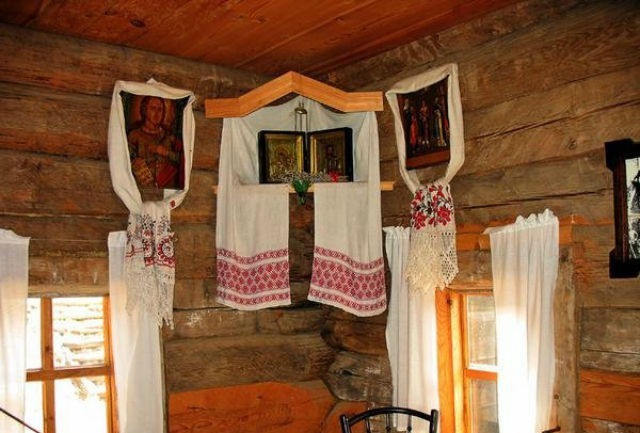 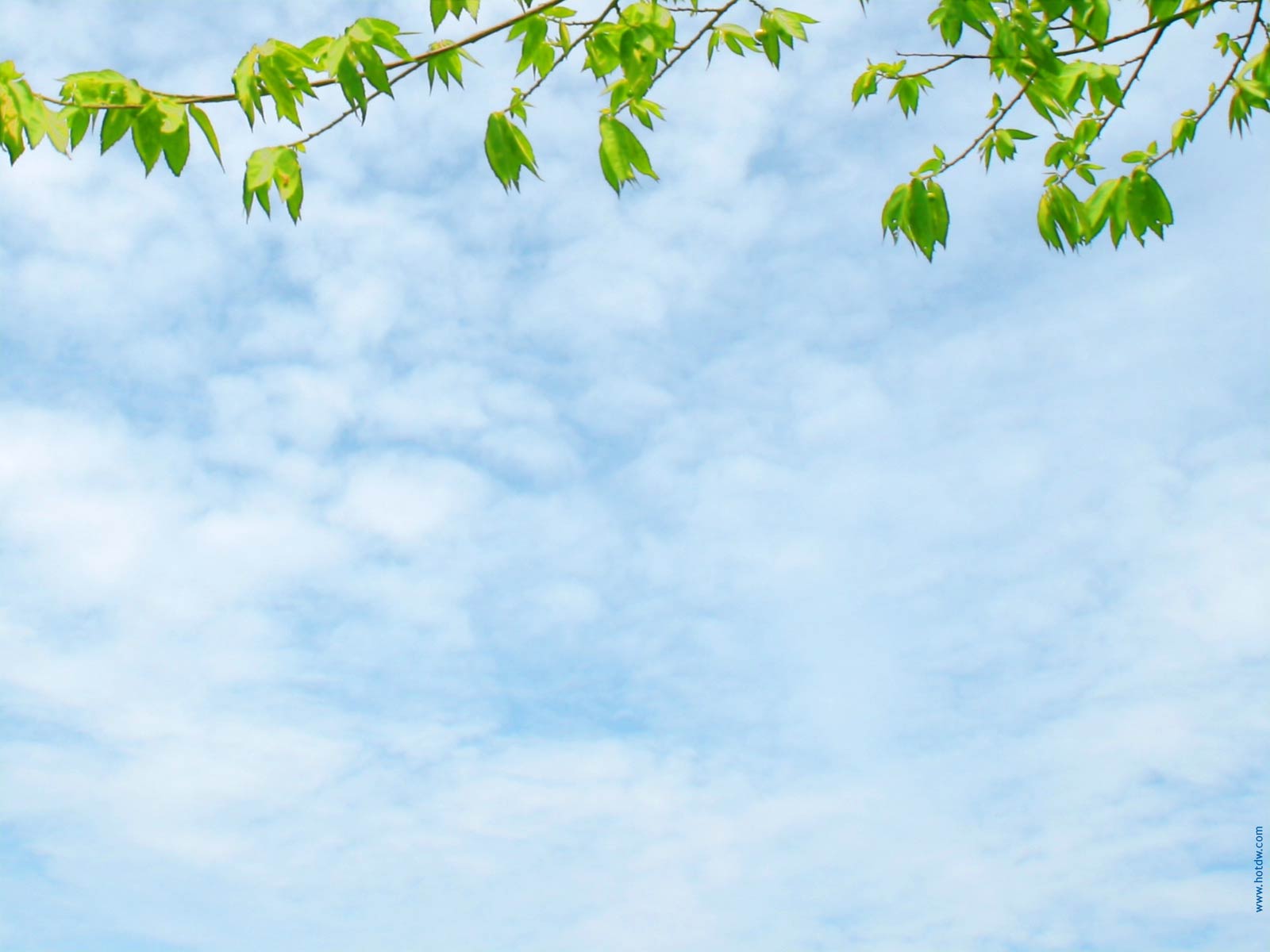 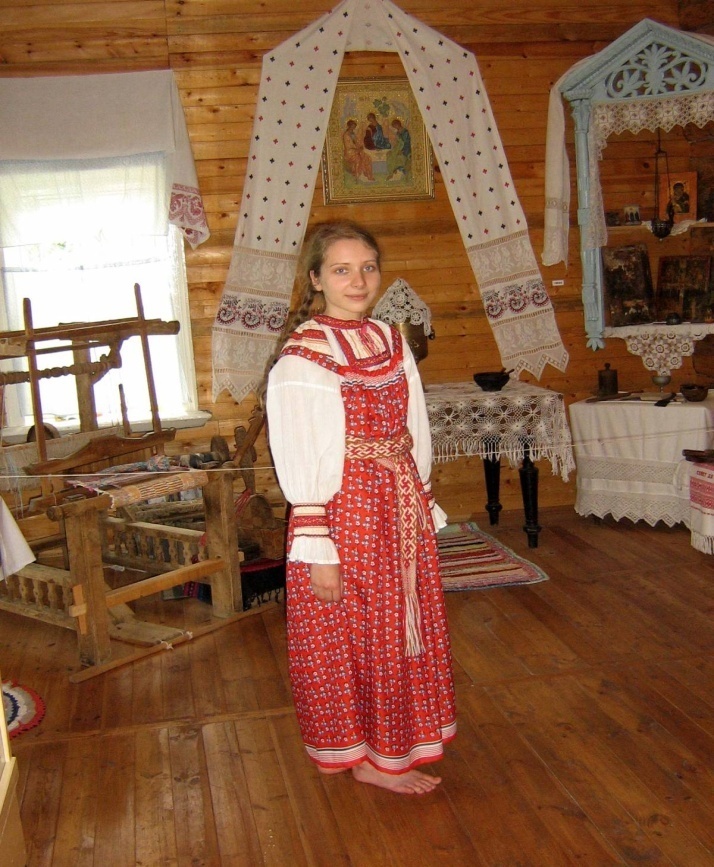 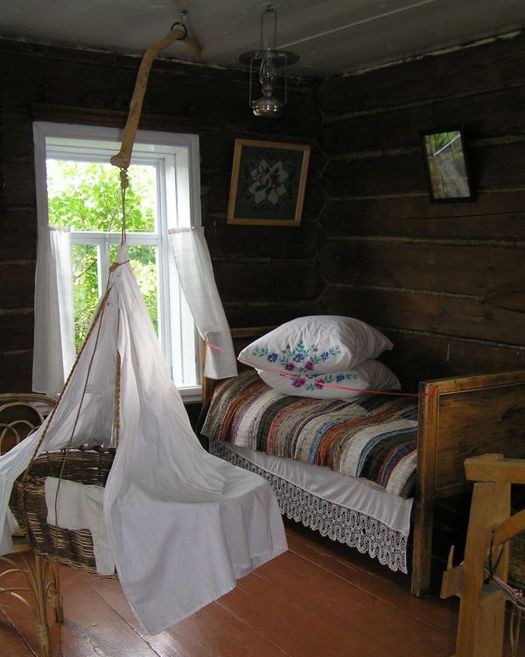 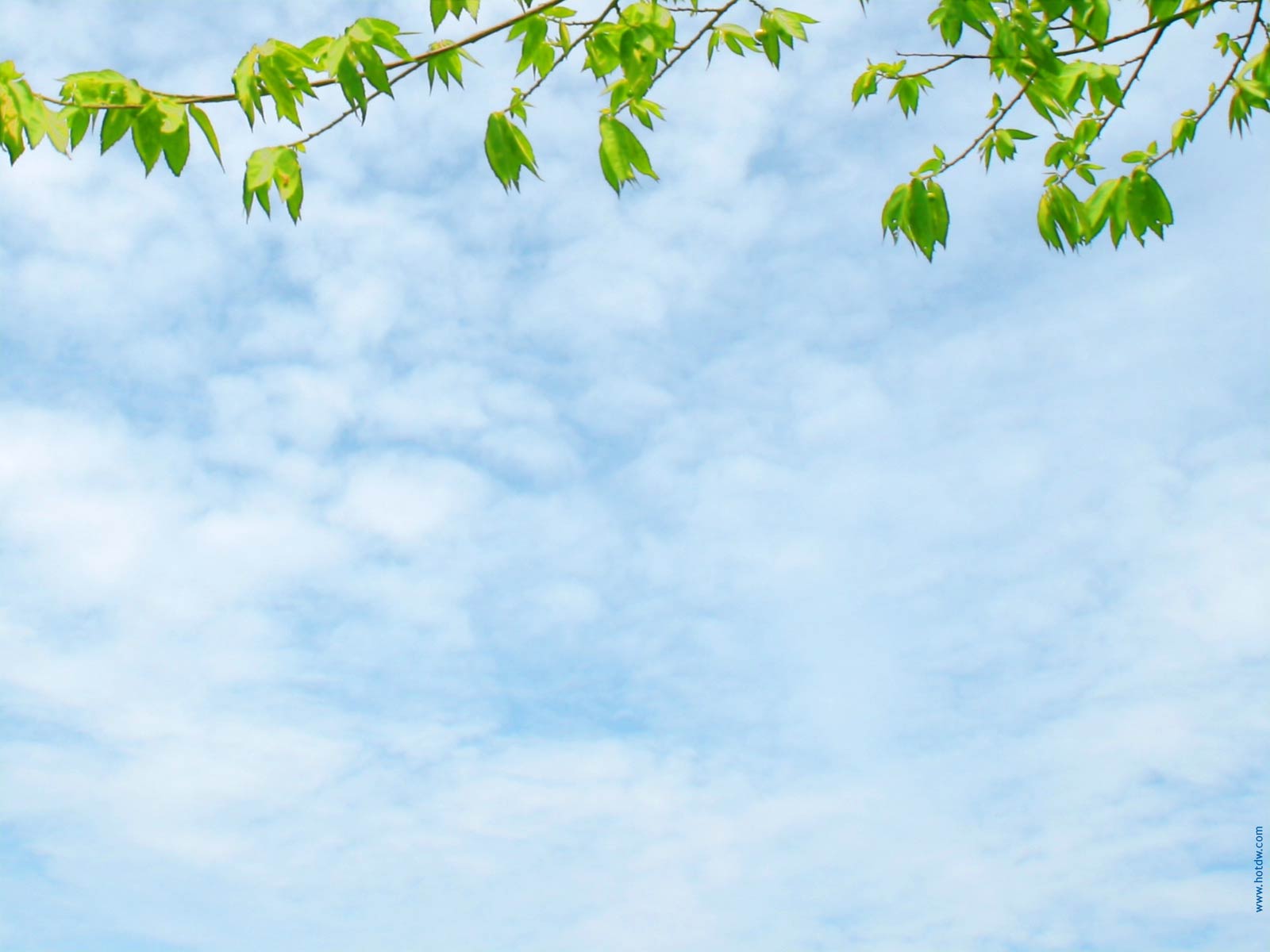 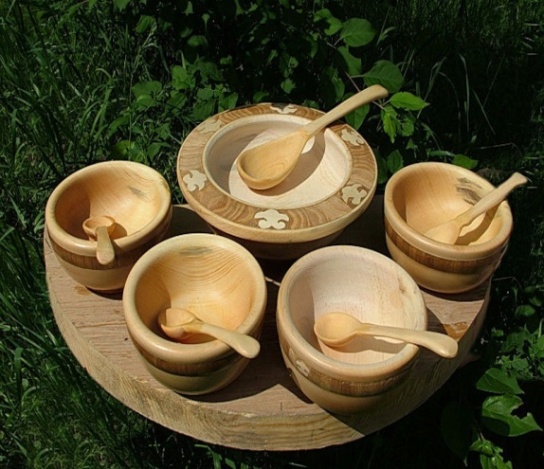 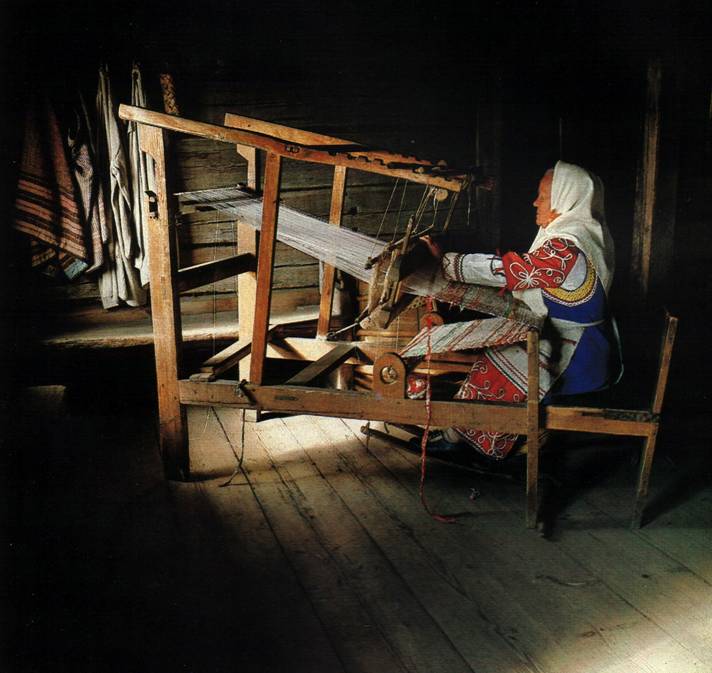 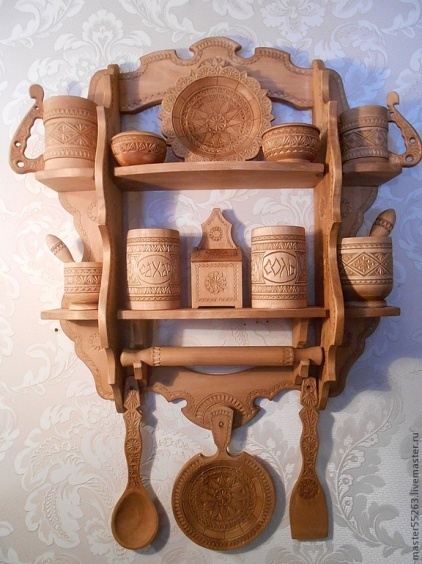 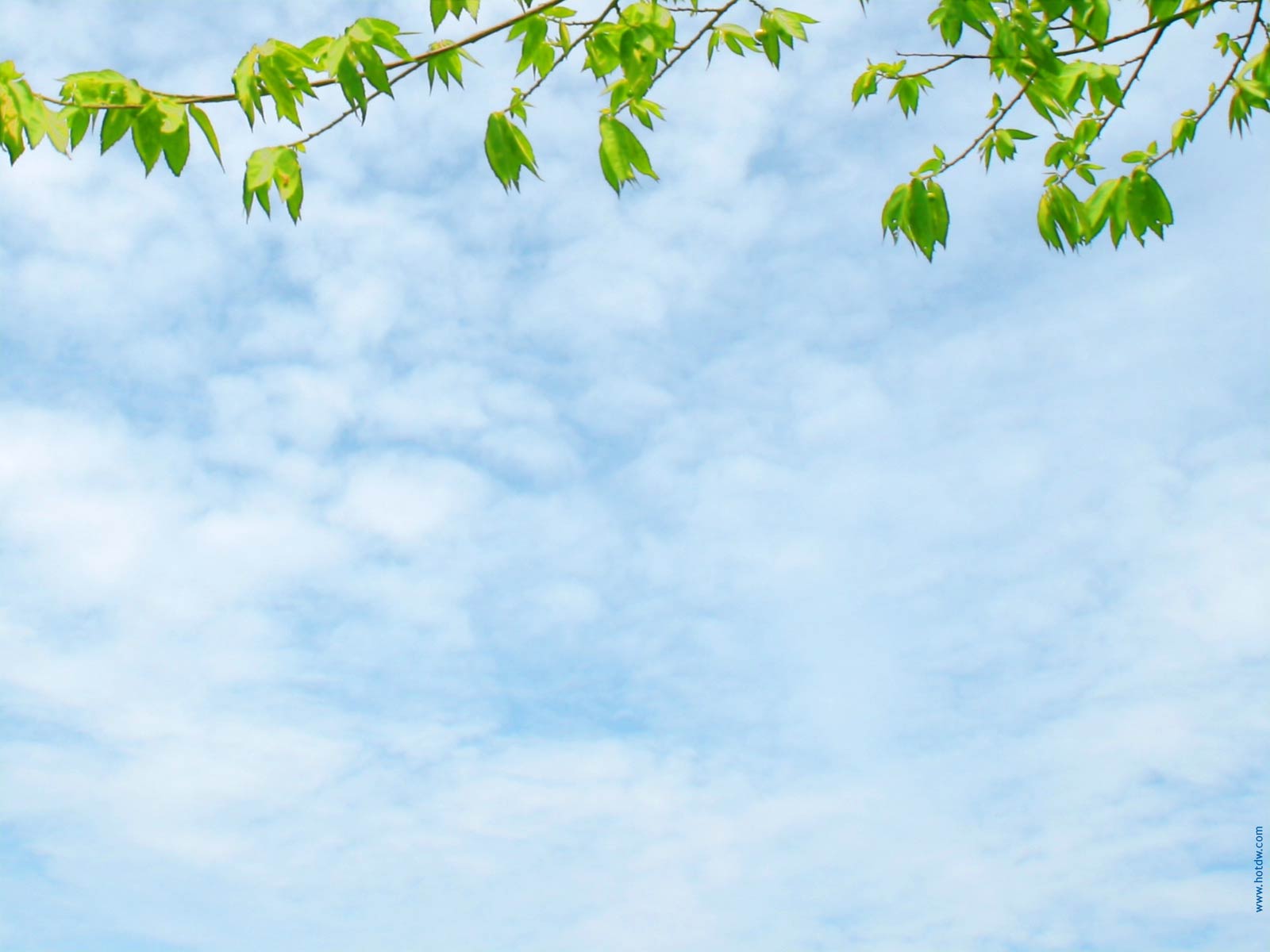 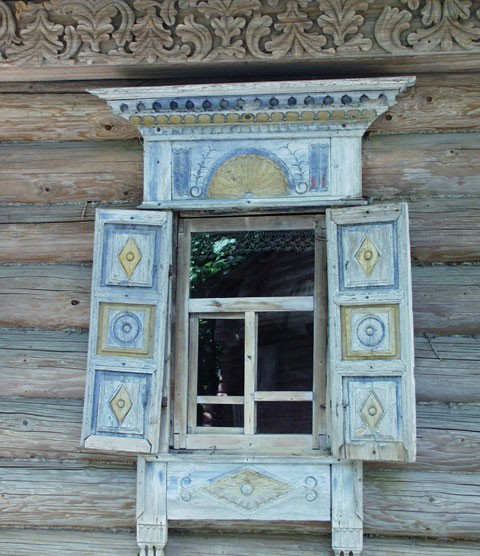 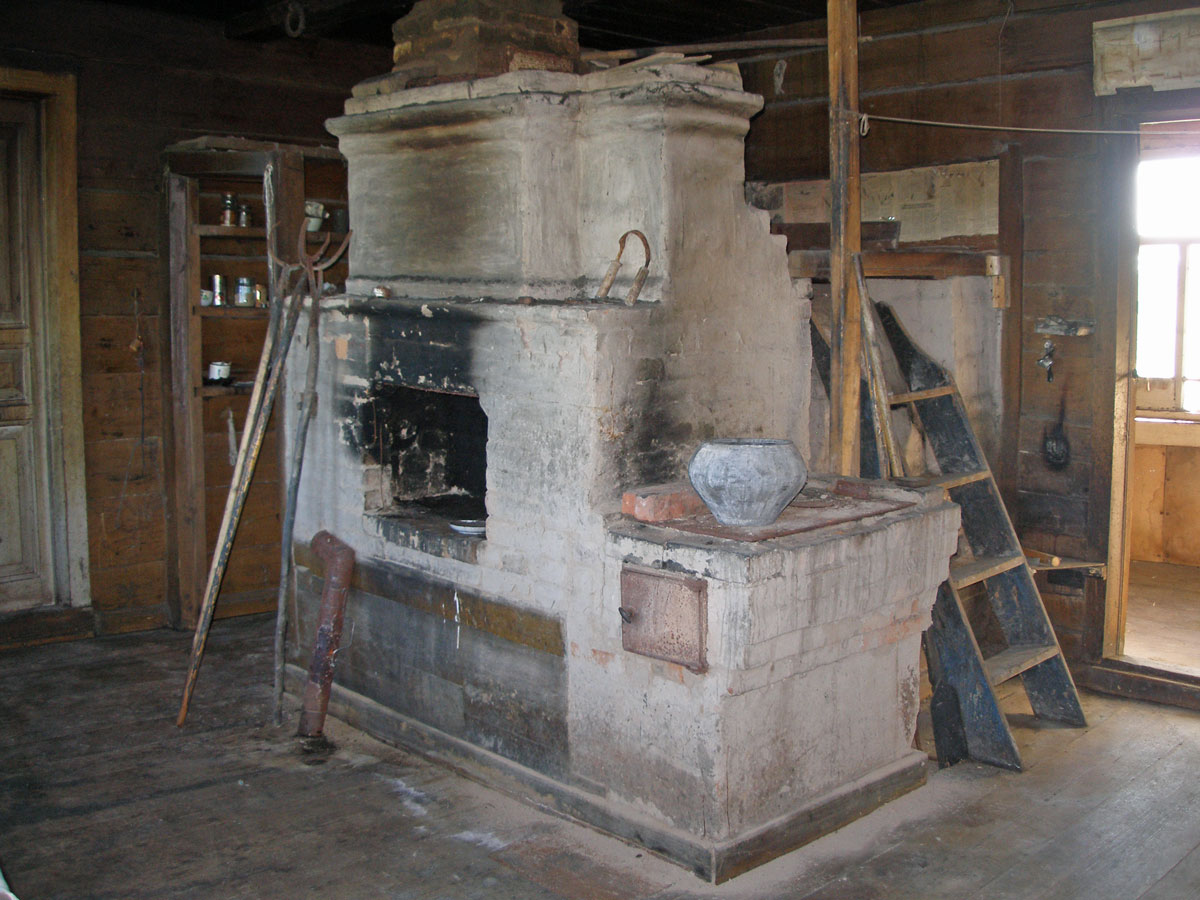 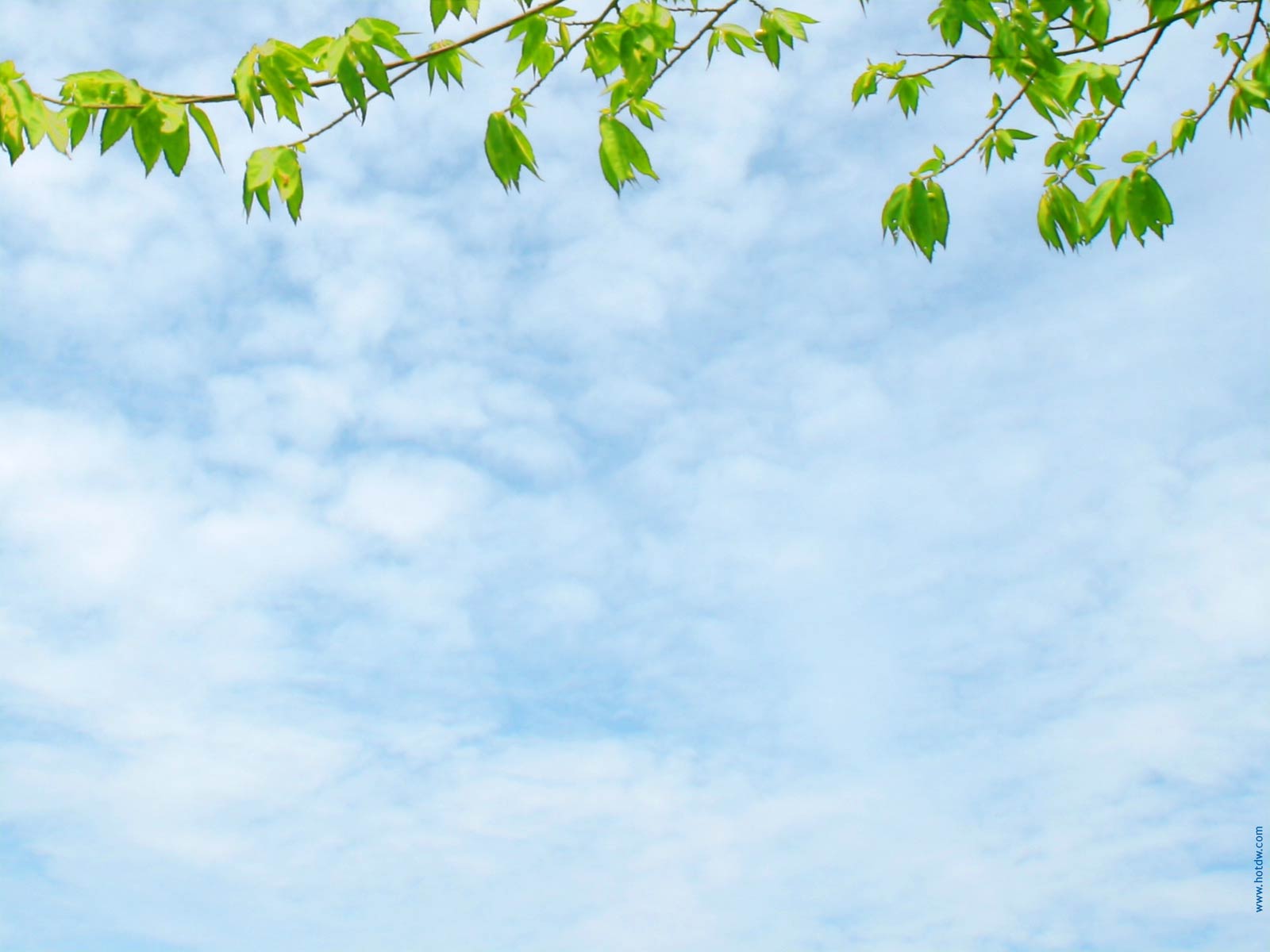 Старинные  костюмы русского народа
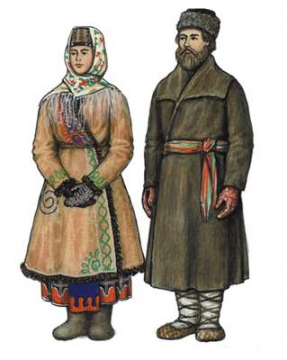 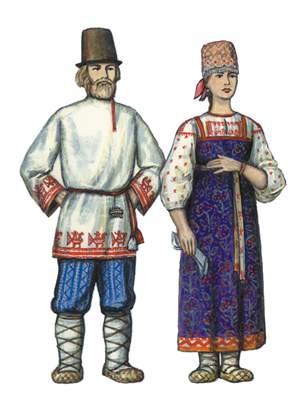 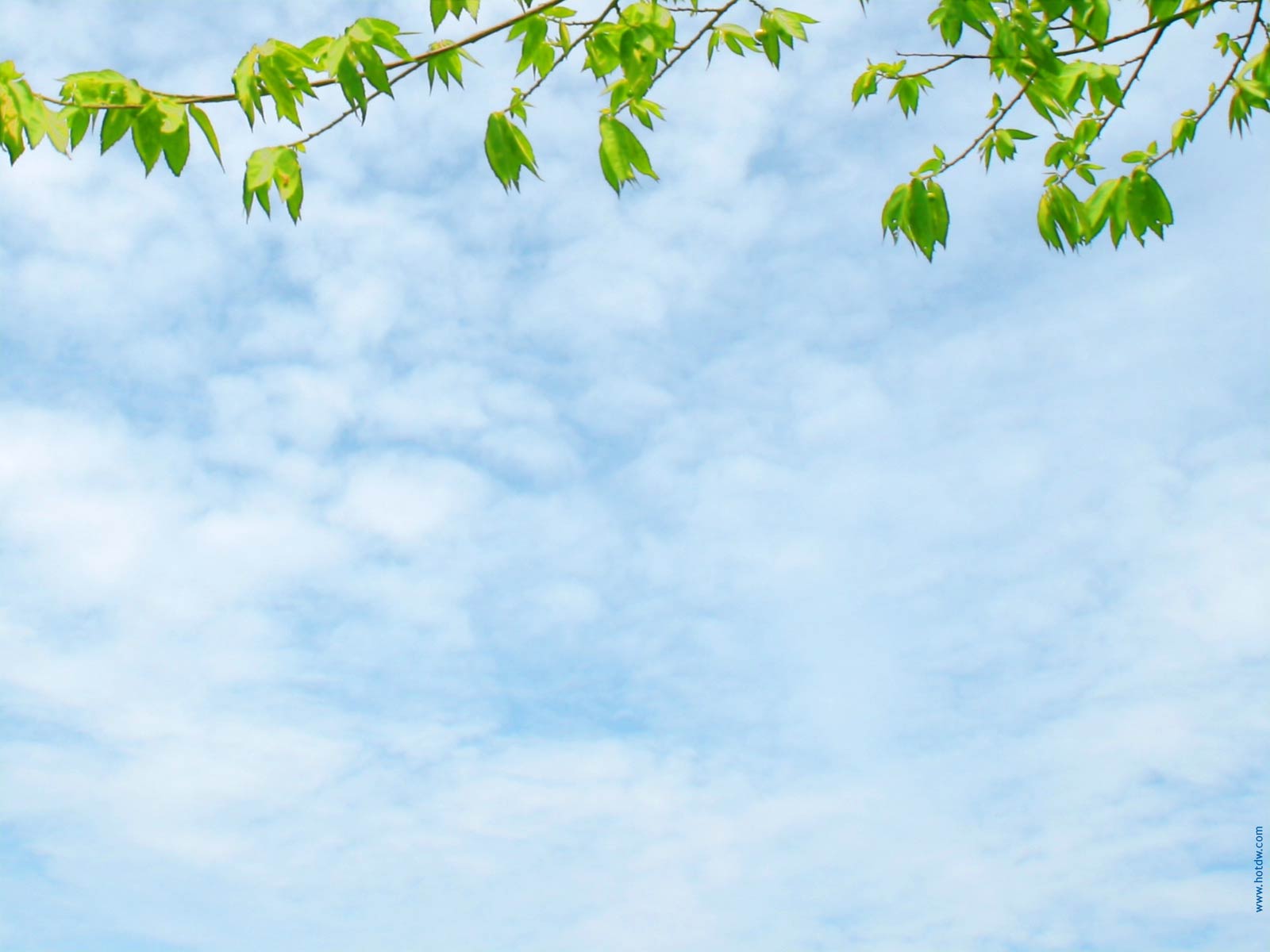 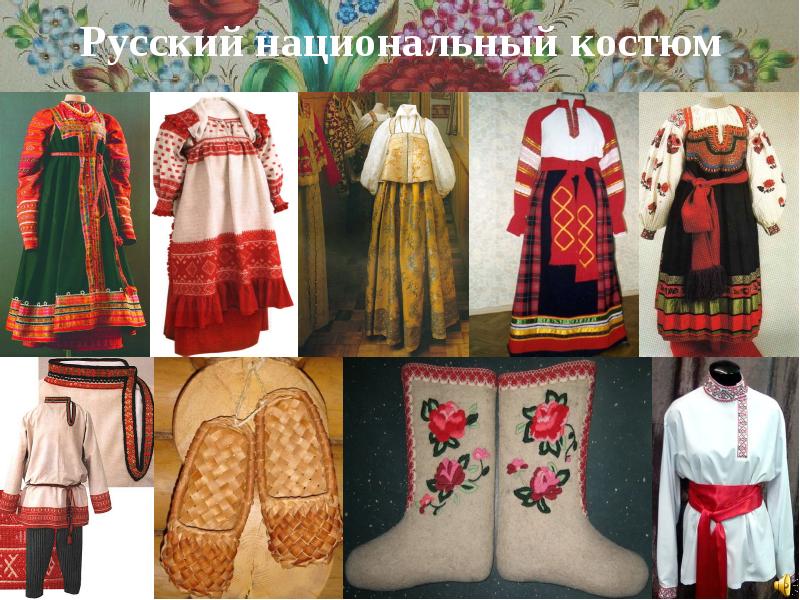 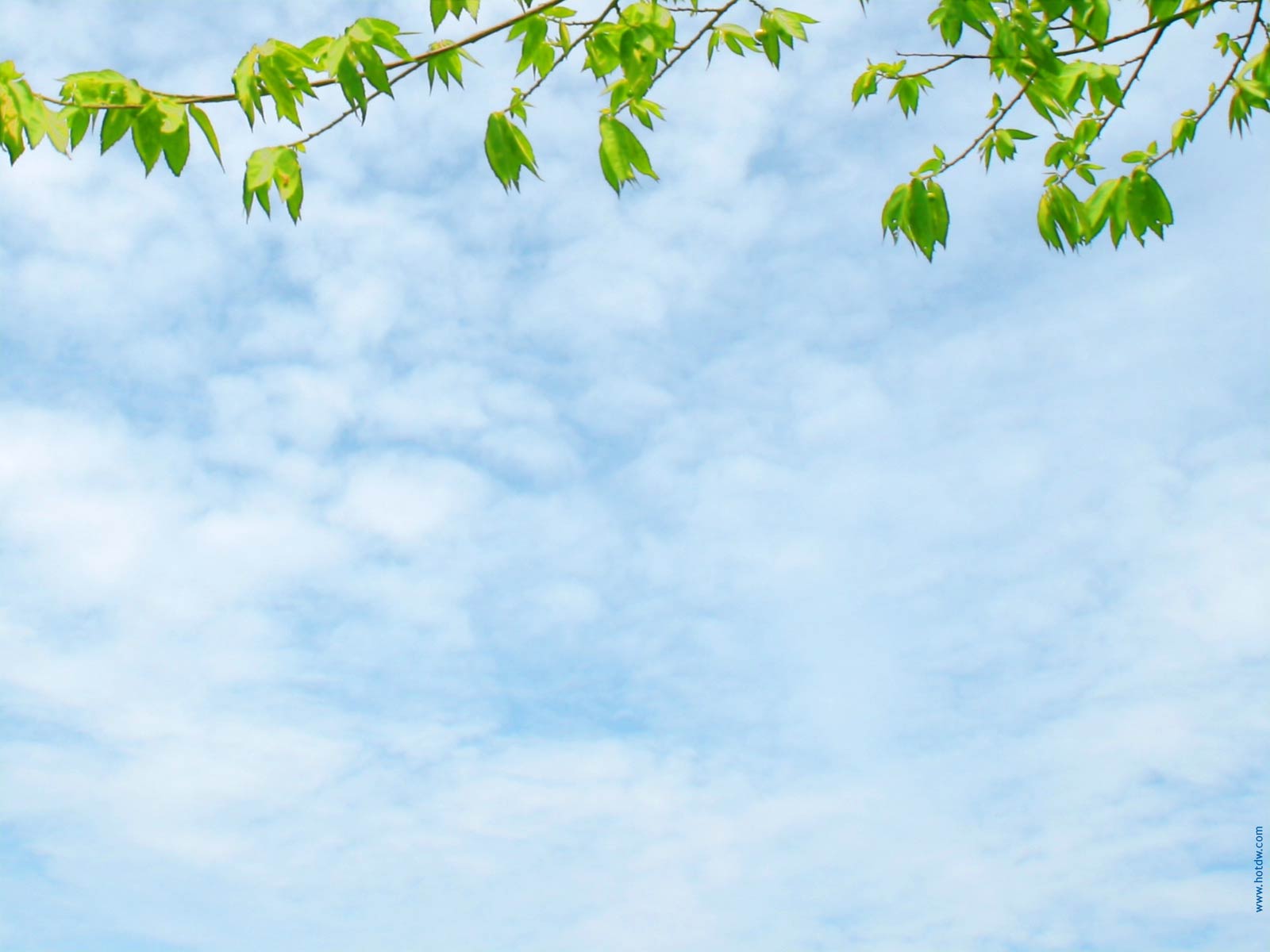 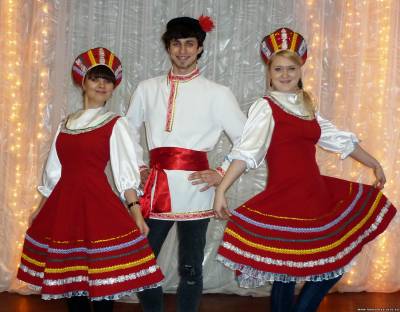 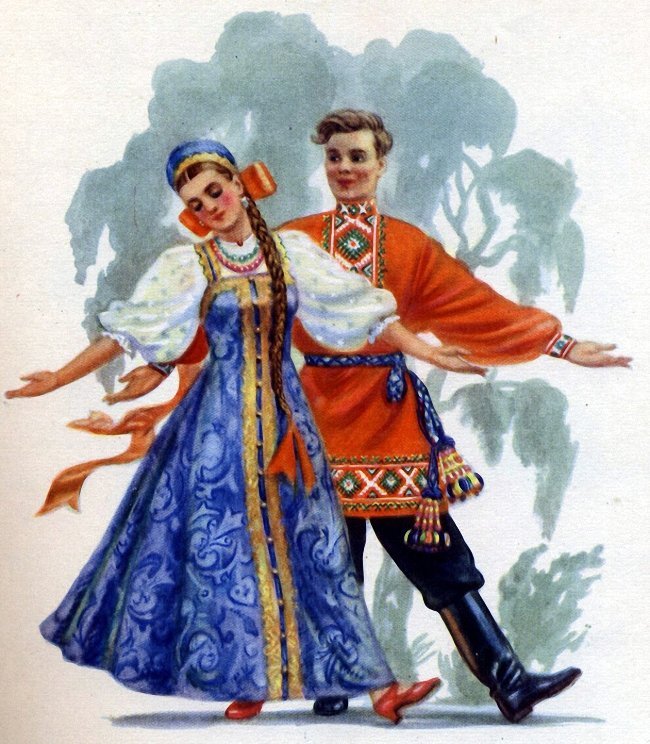 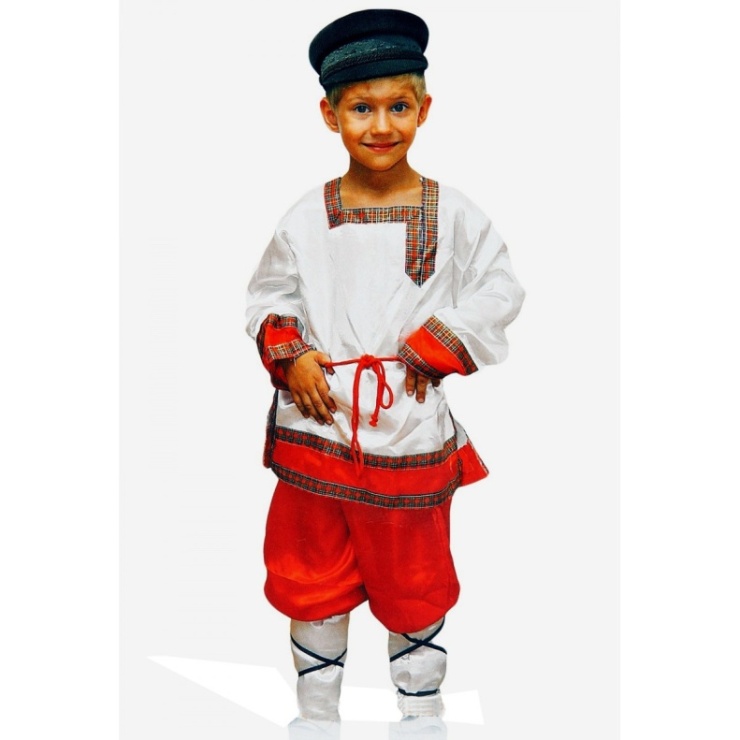 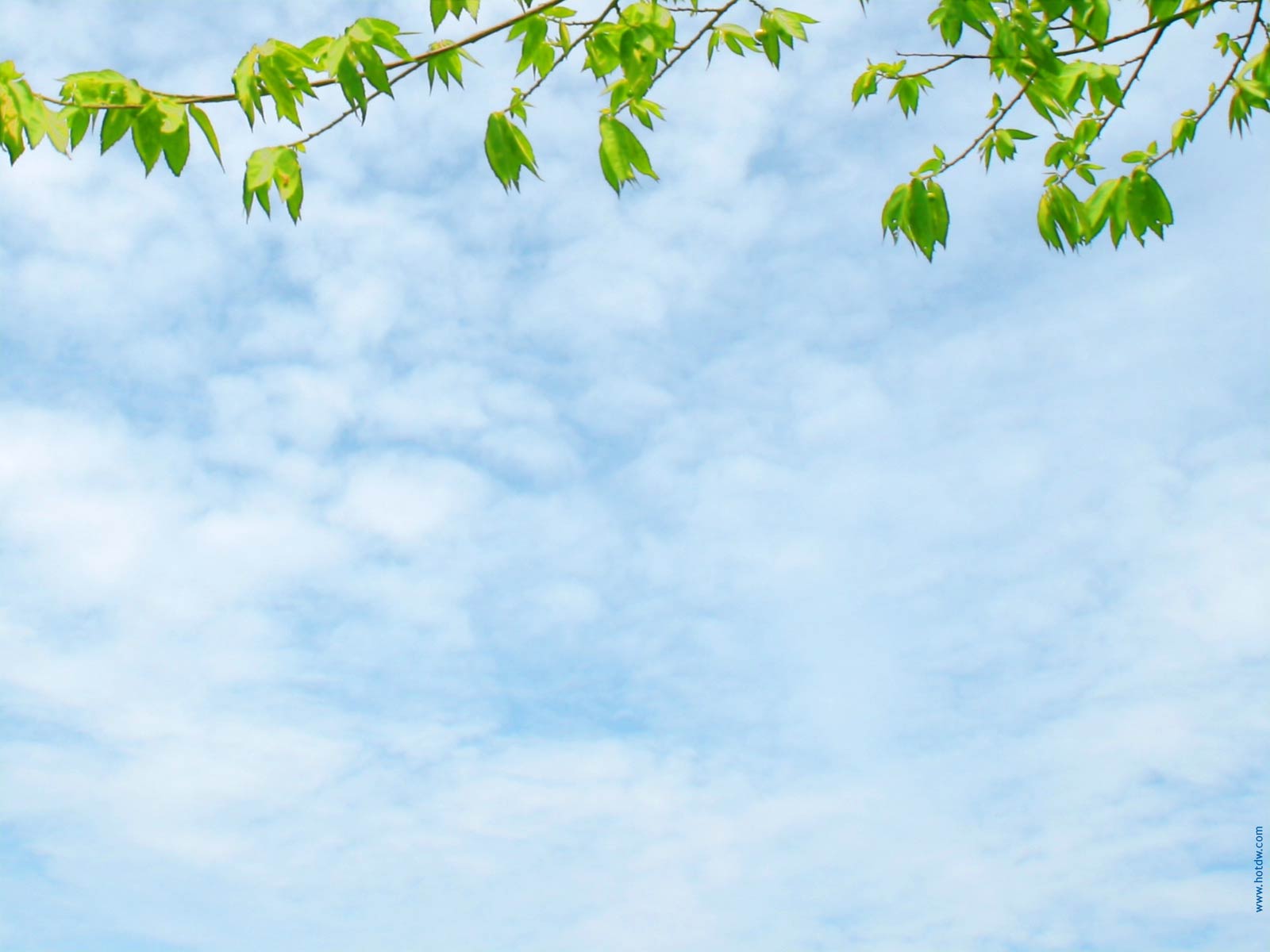 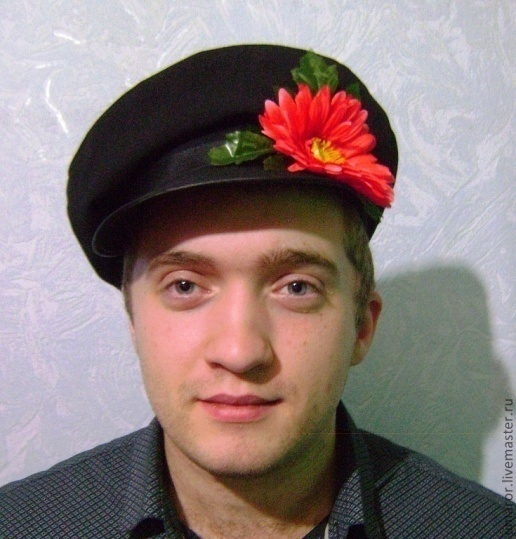 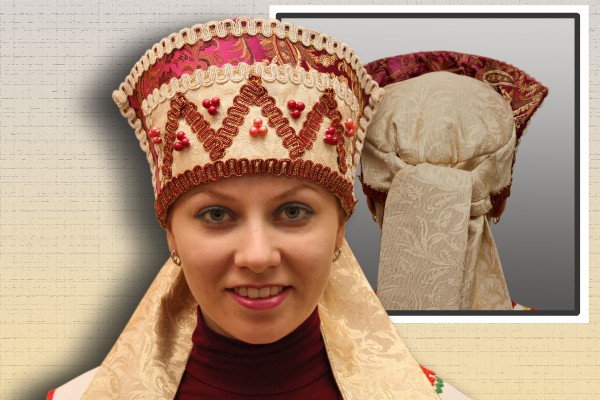 Головные уборы
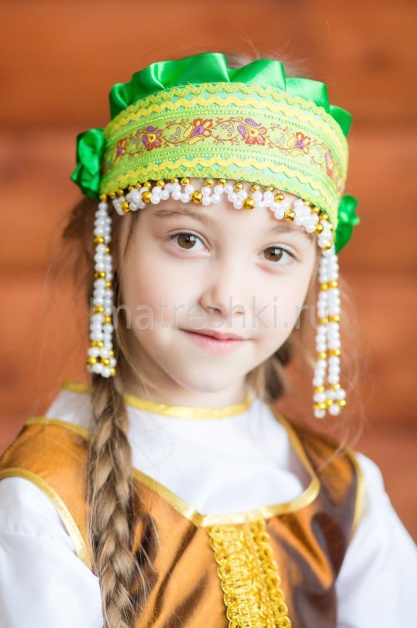 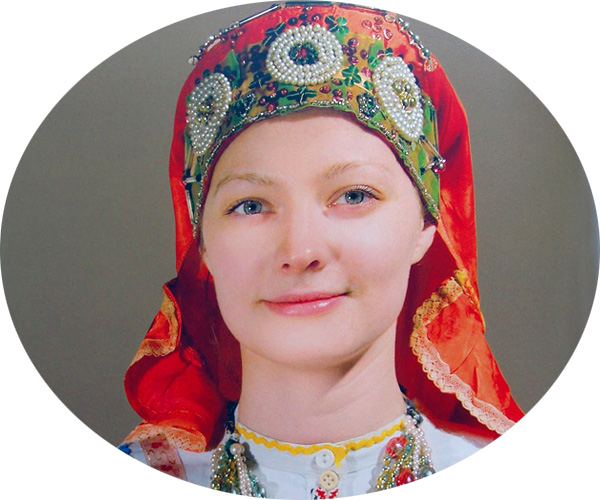 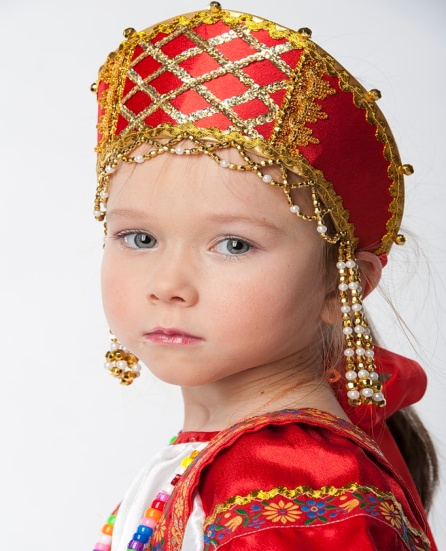 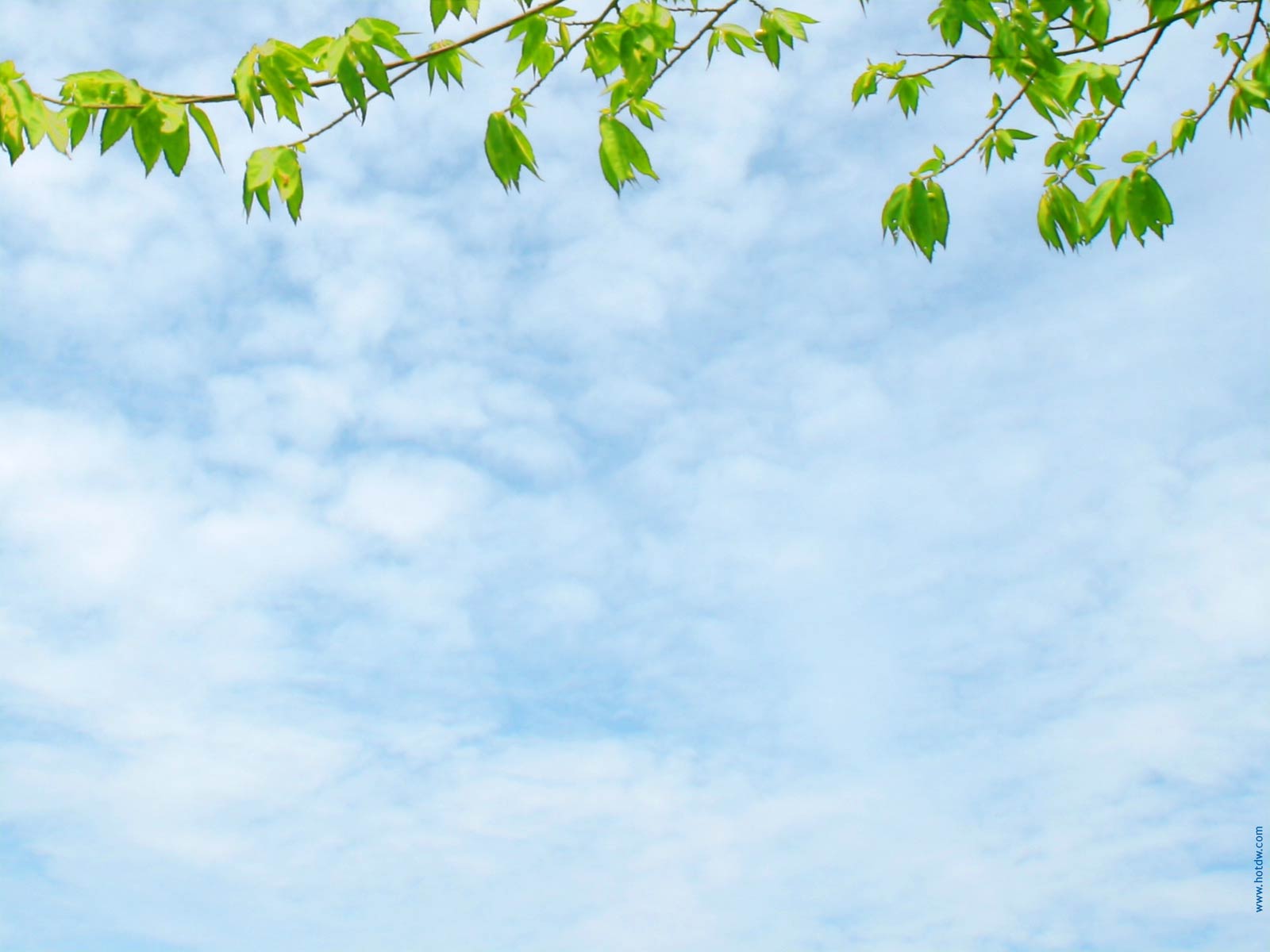 Праздники
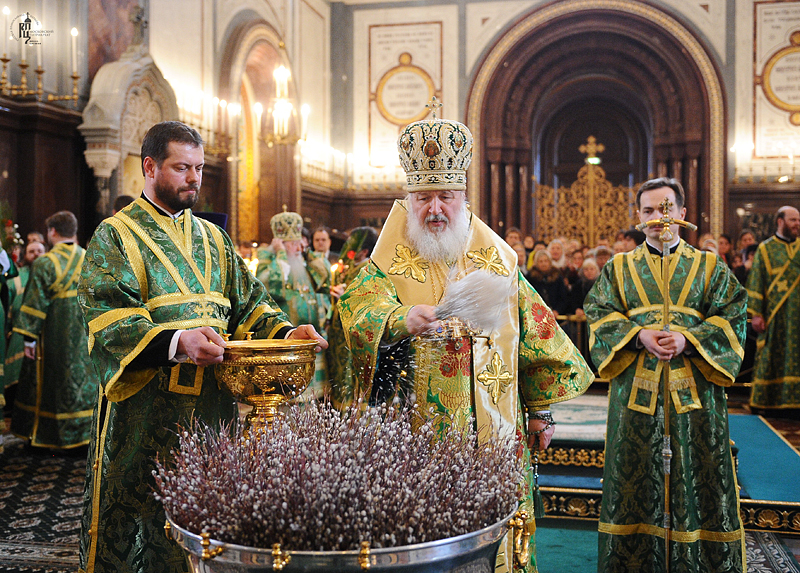 Вербница
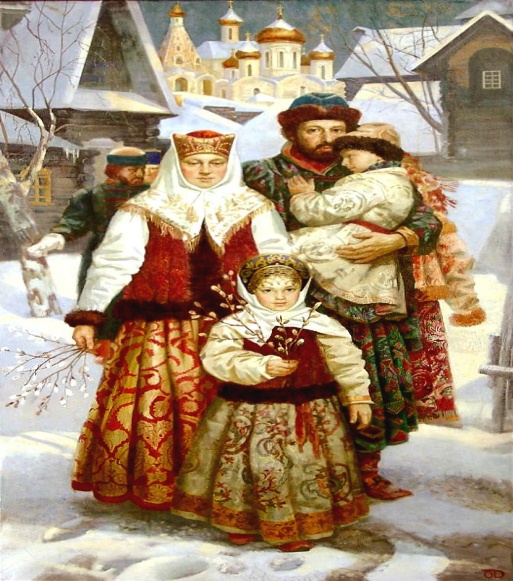 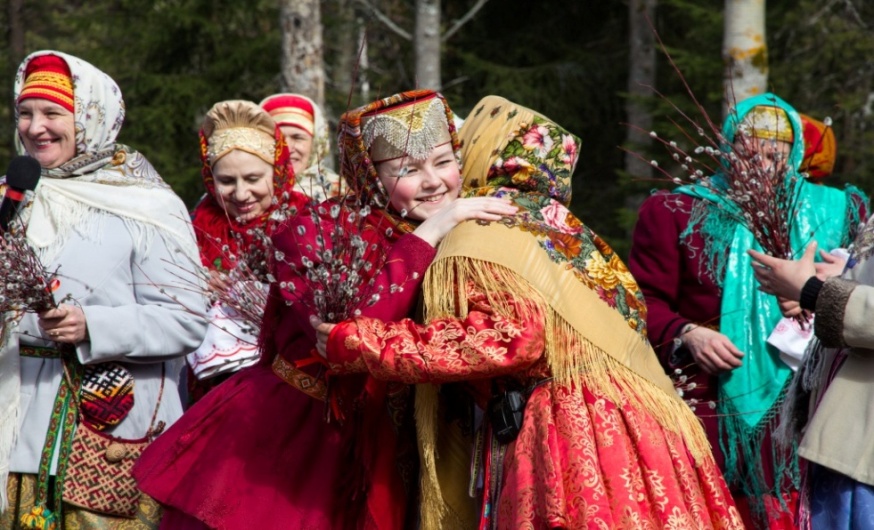 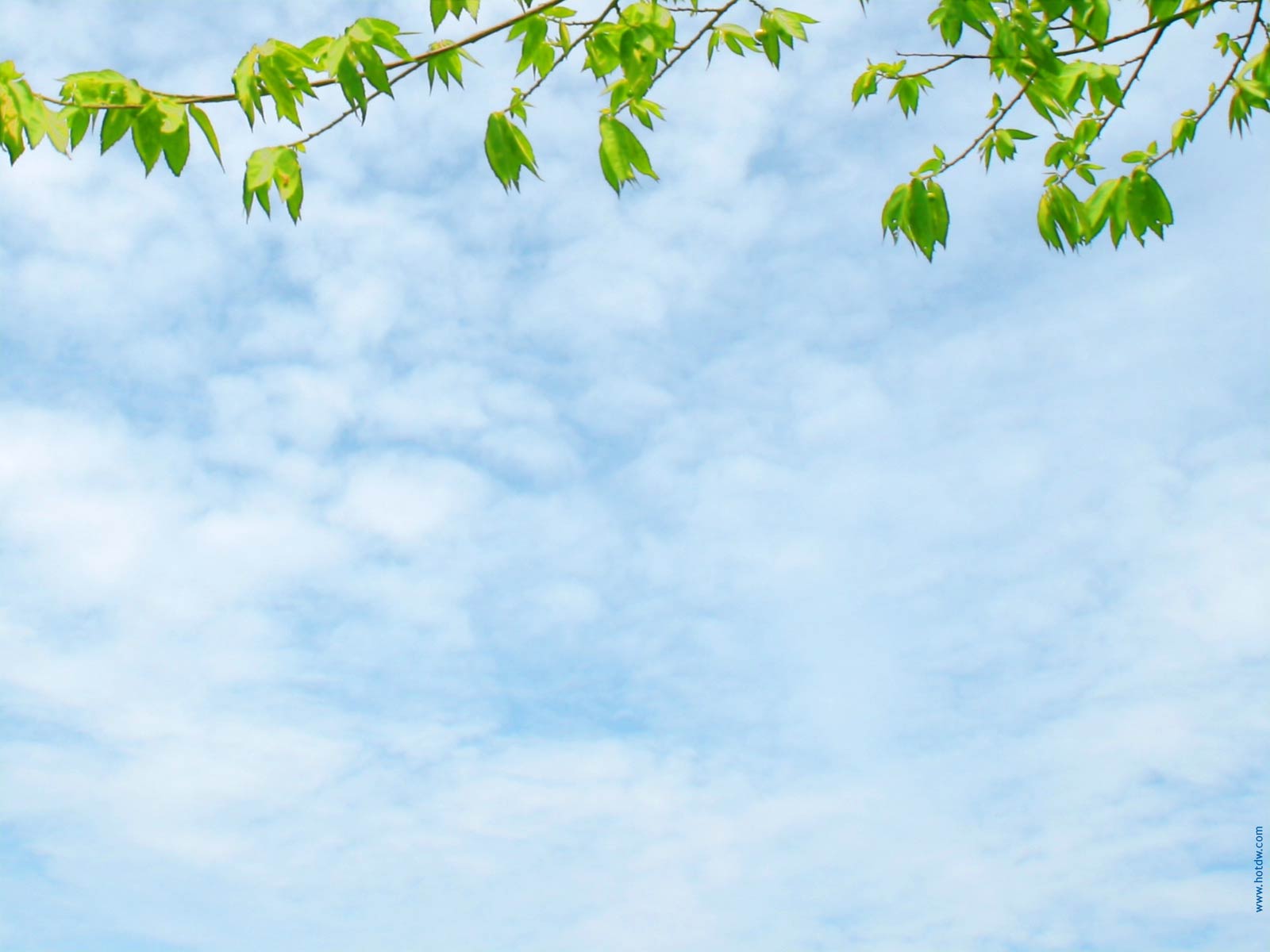 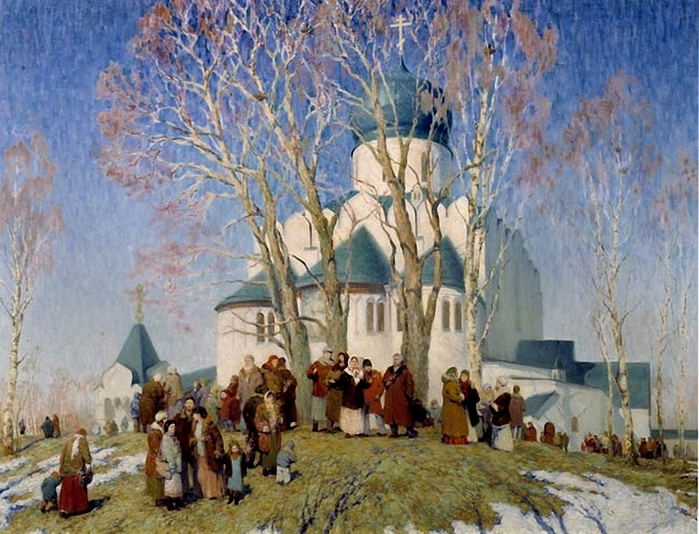 Пасха
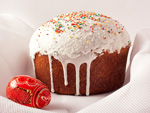 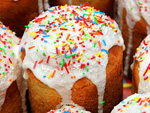 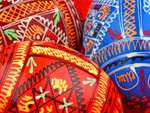 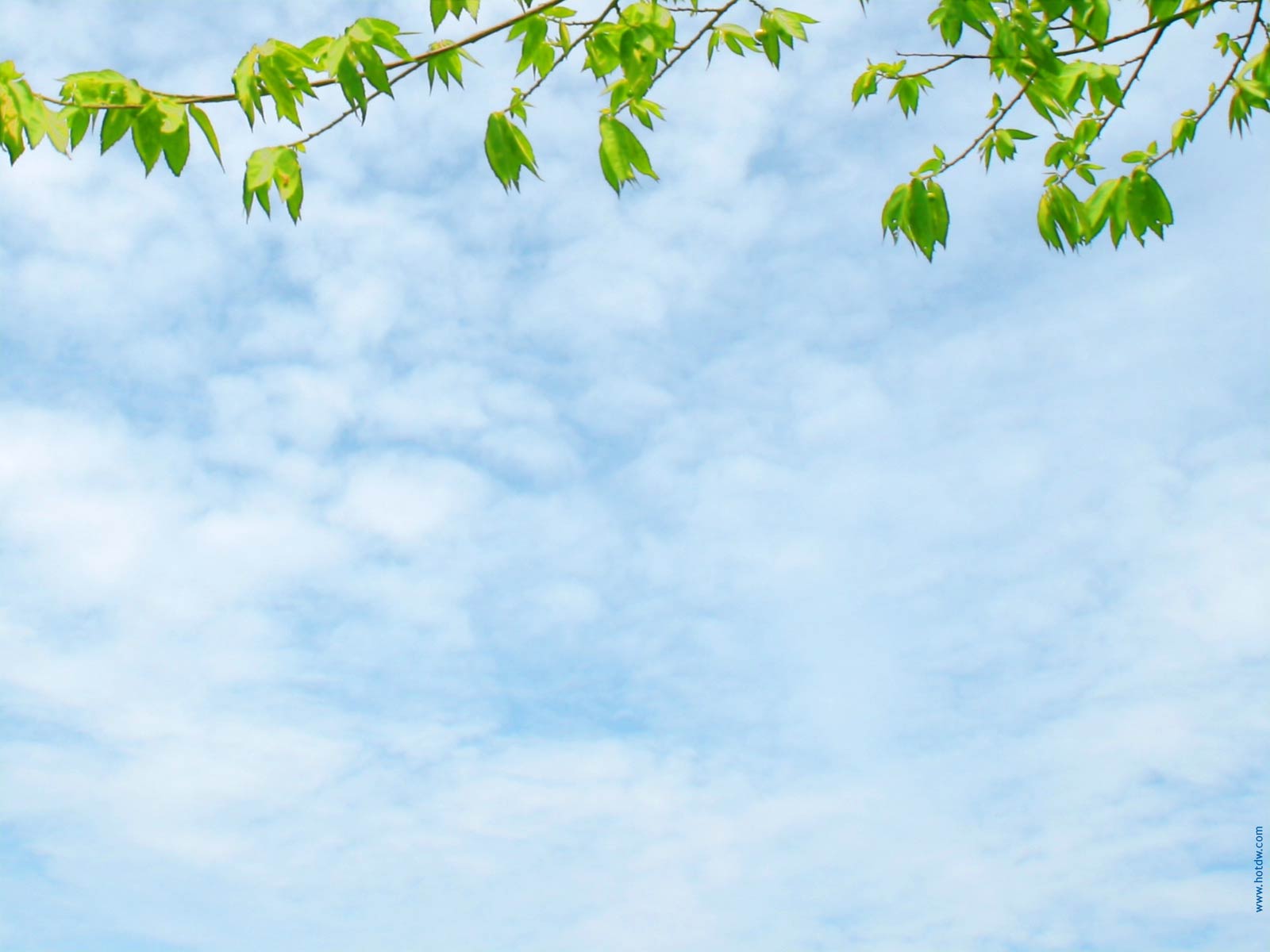 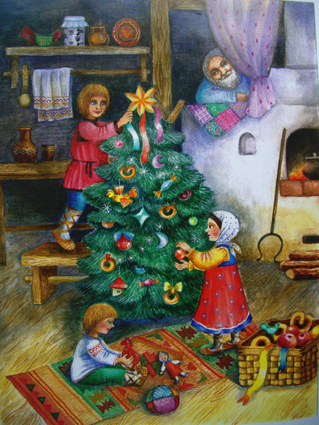 Христово воскресенье
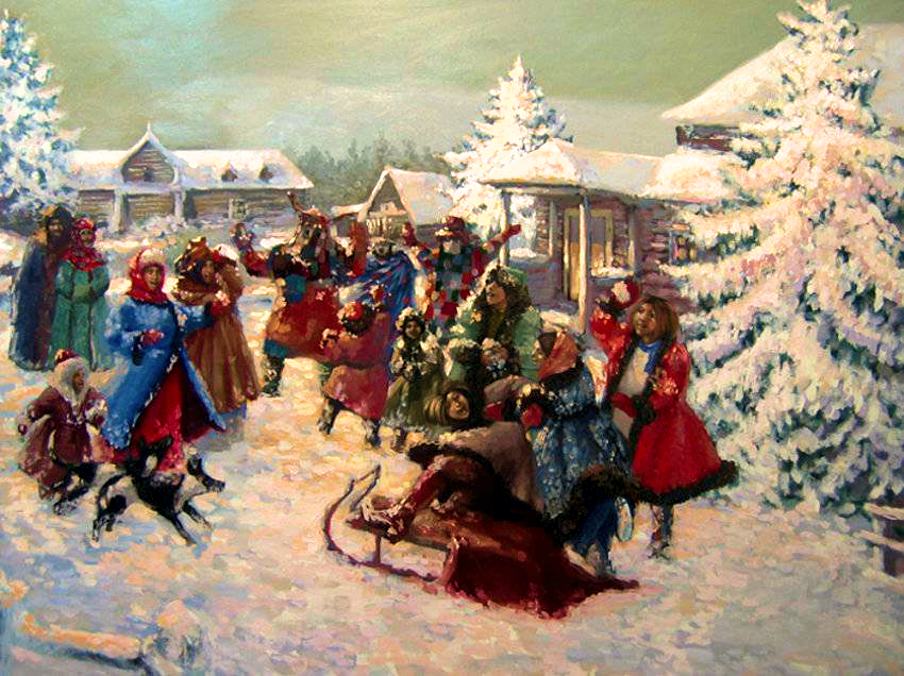 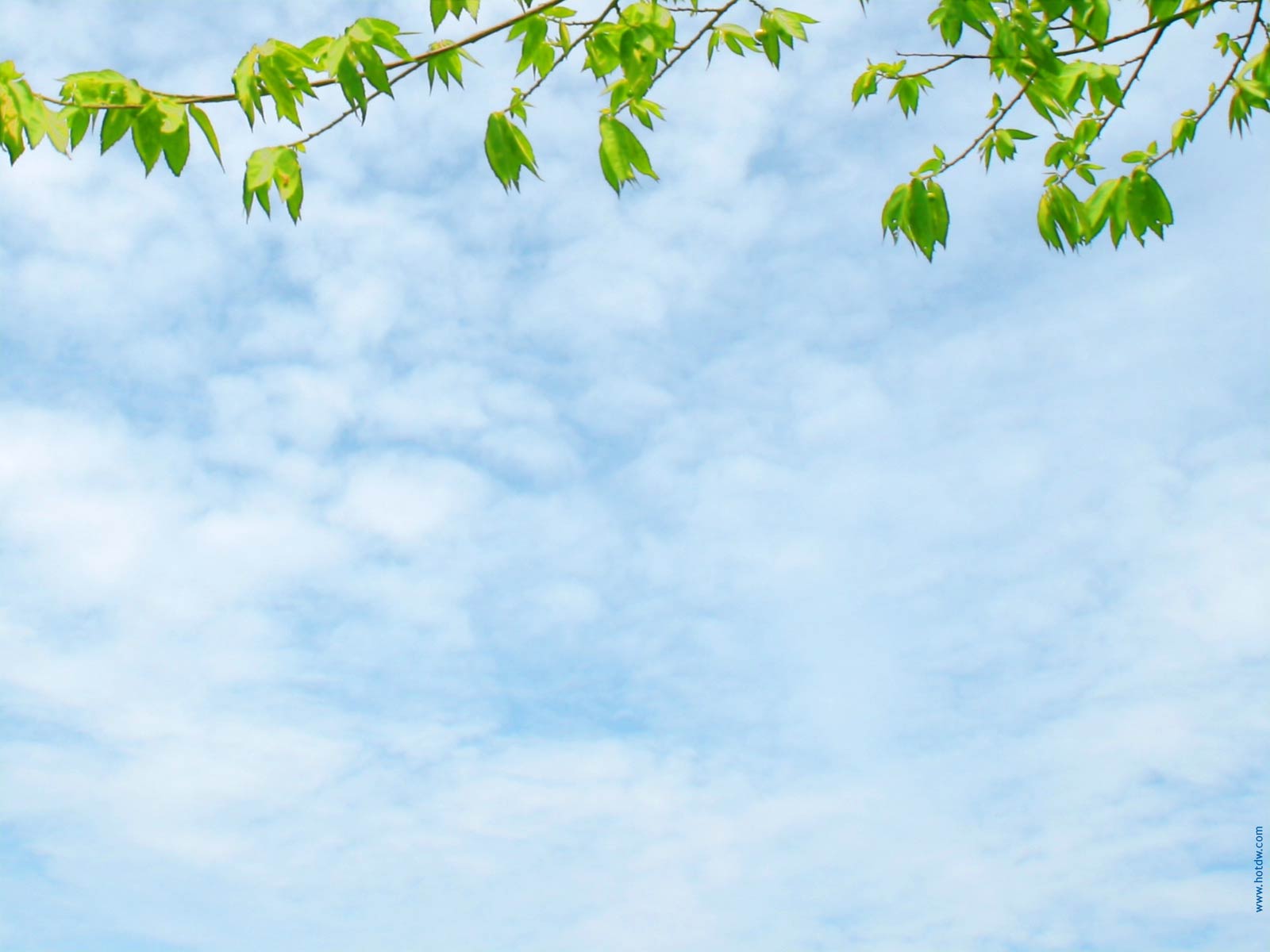 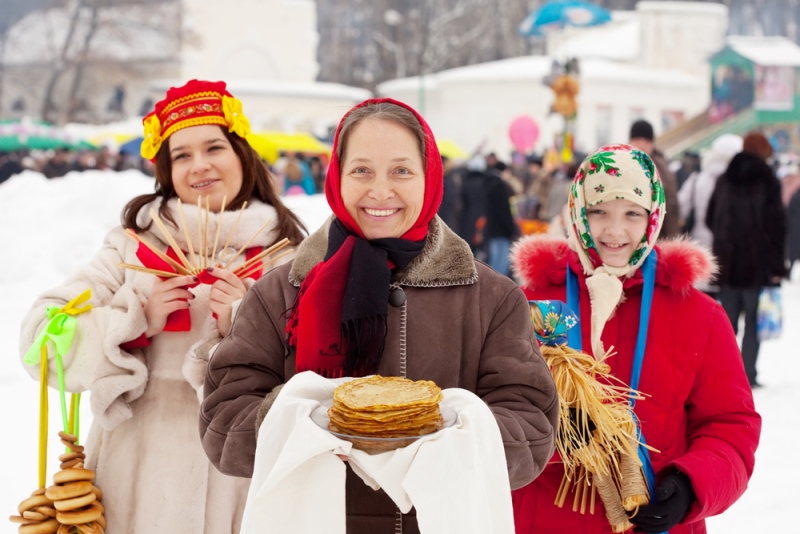 Масленица
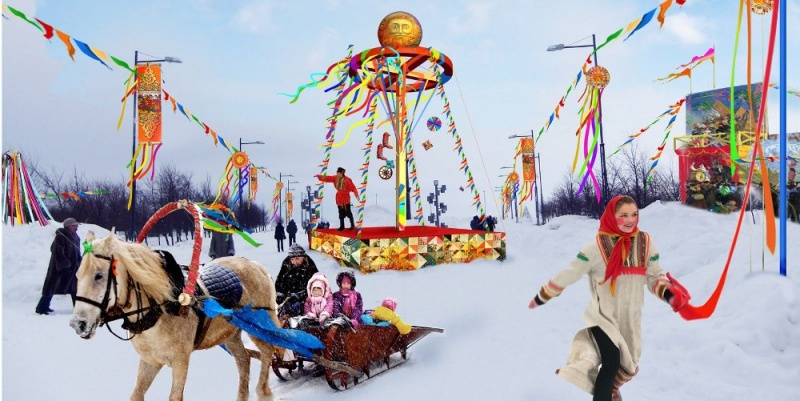 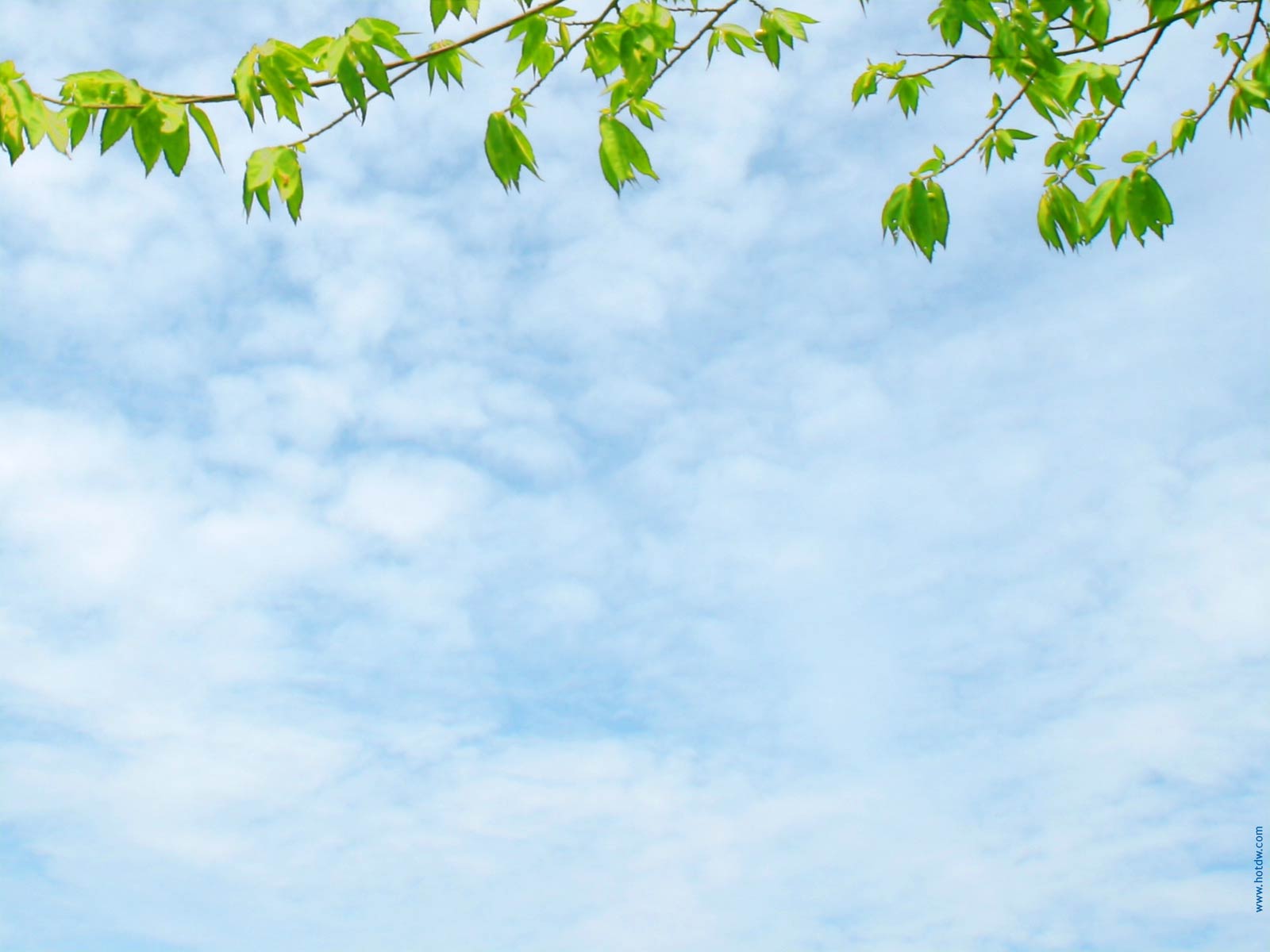 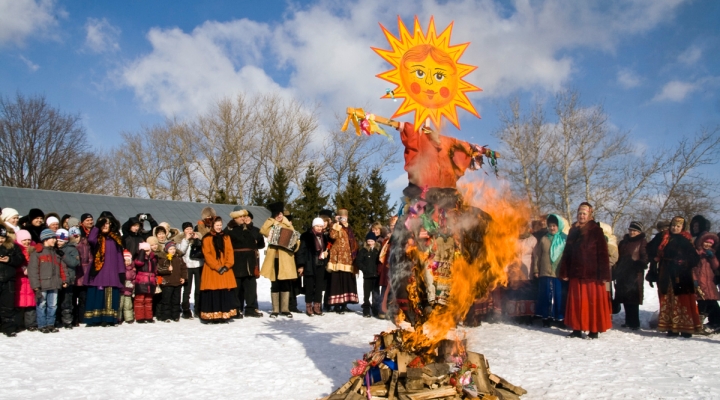 Масленица
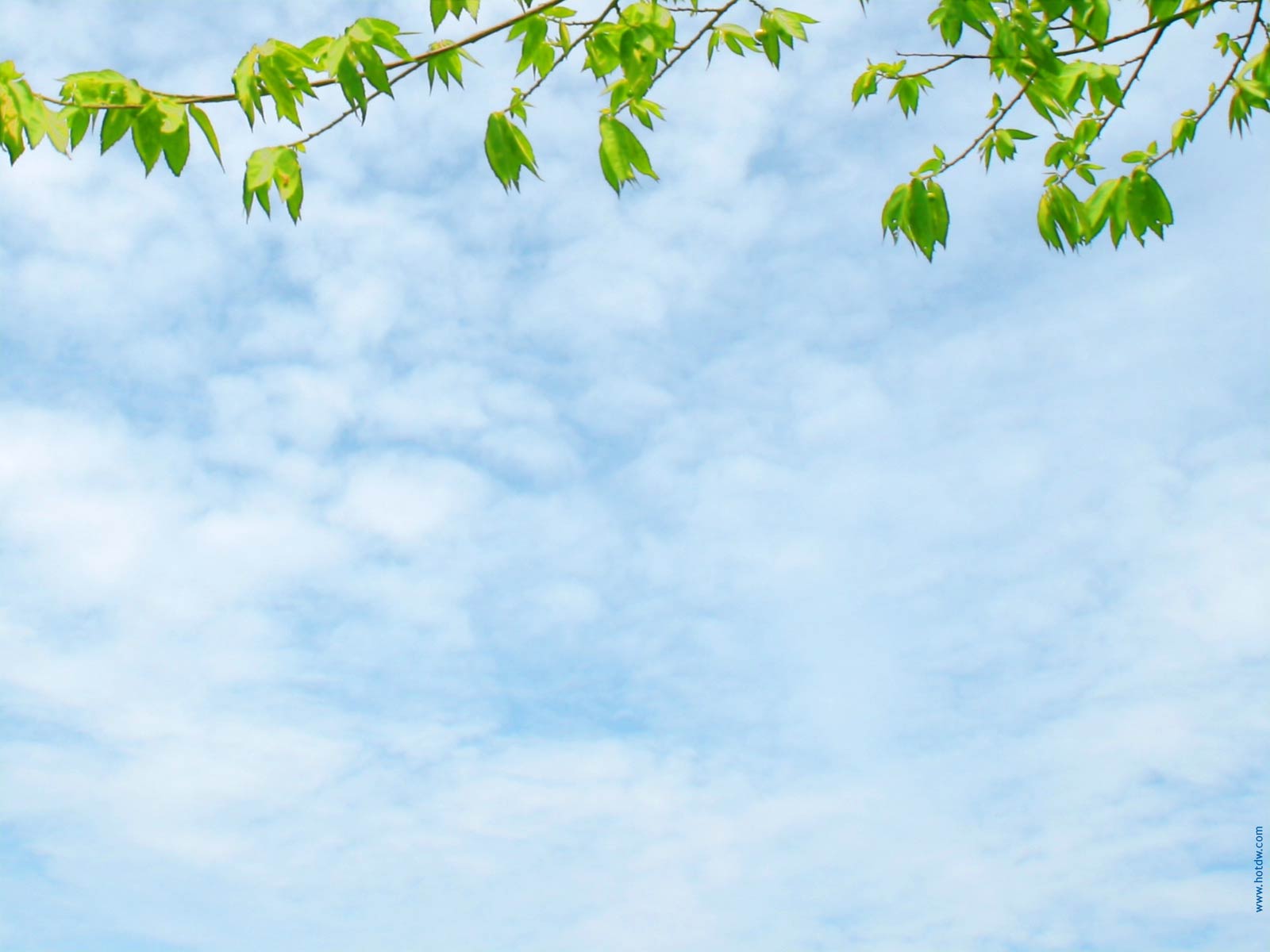 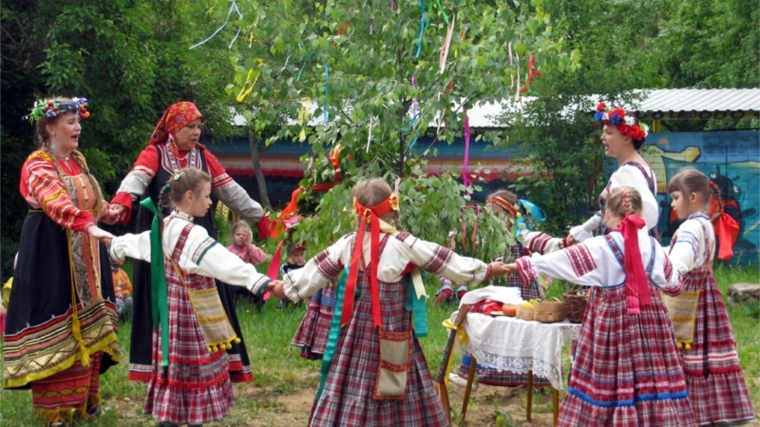 Троица
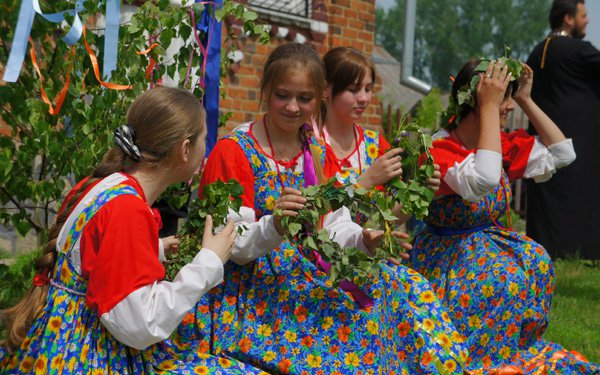 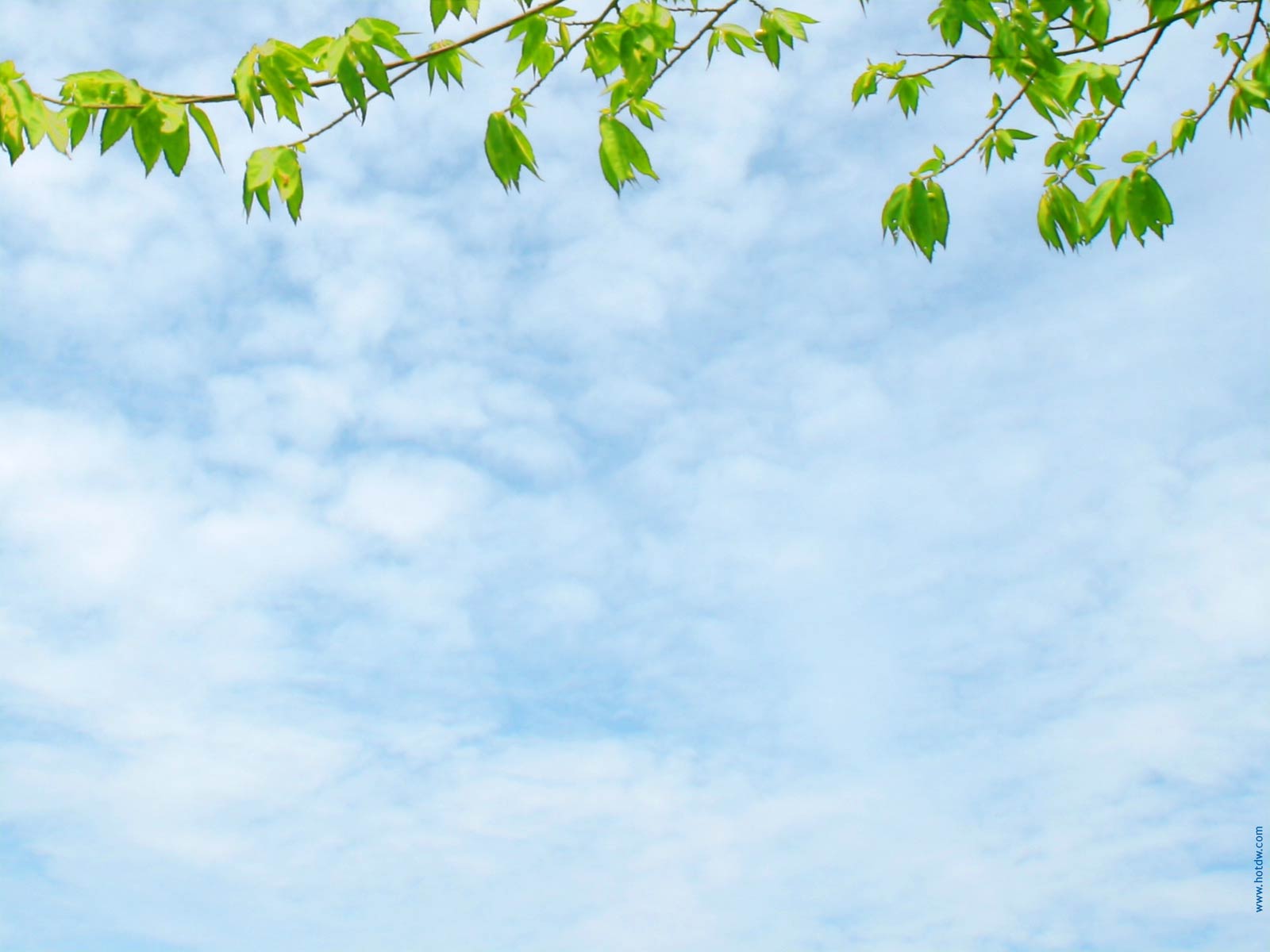 Народные промыслы
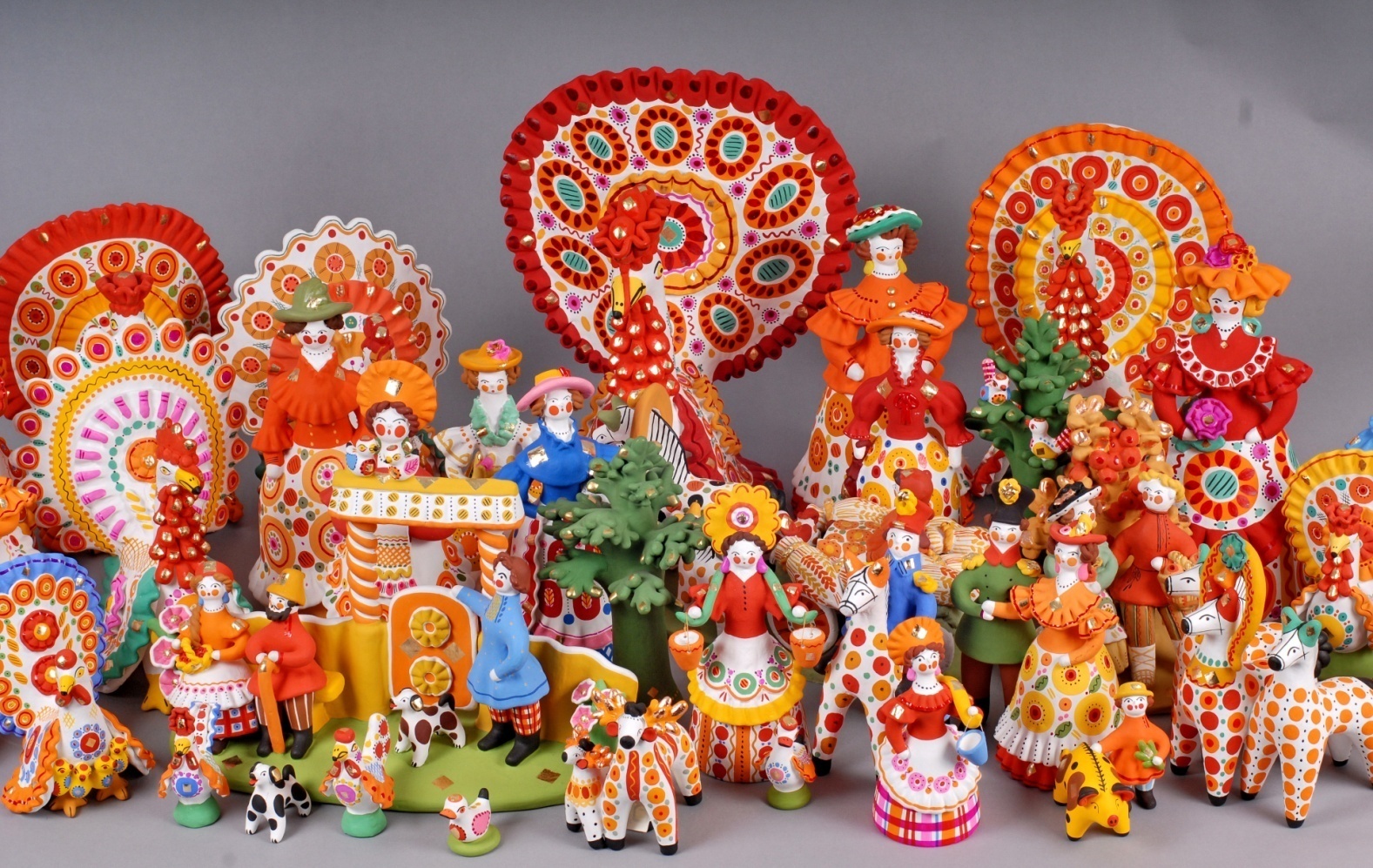 Дымковская игрушка
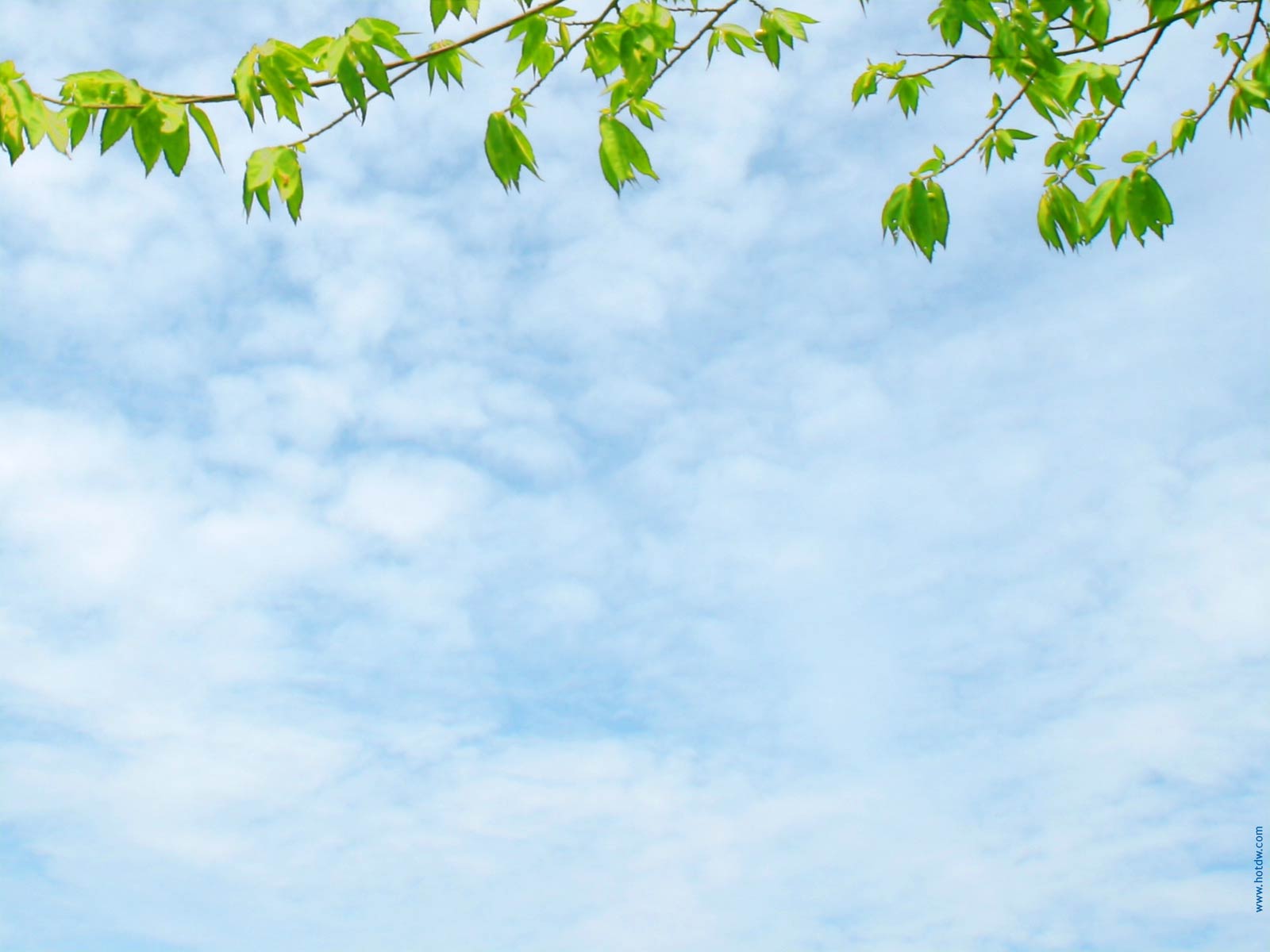 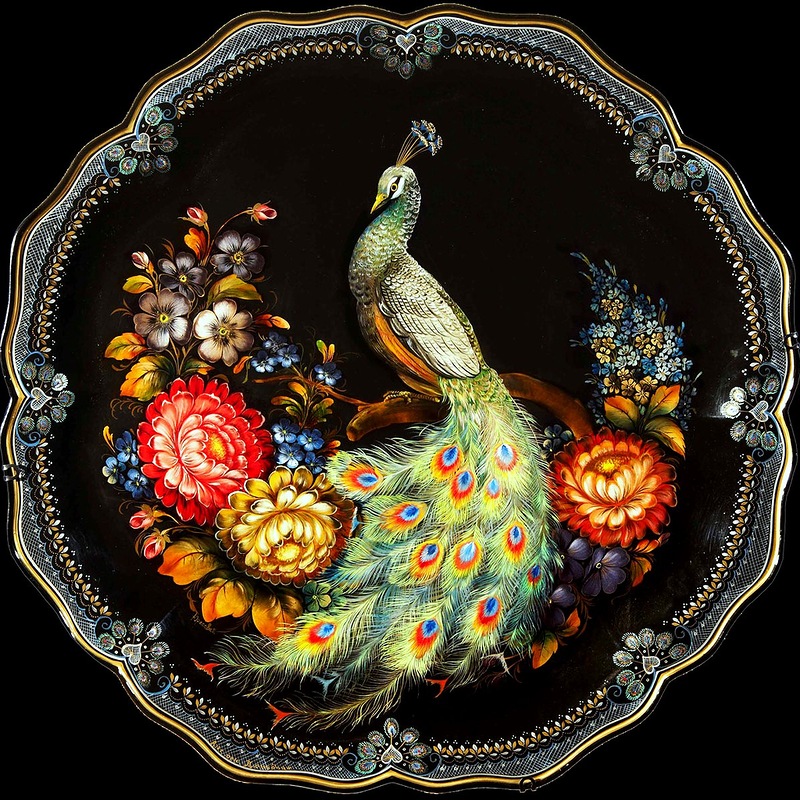 Жостовская роспись
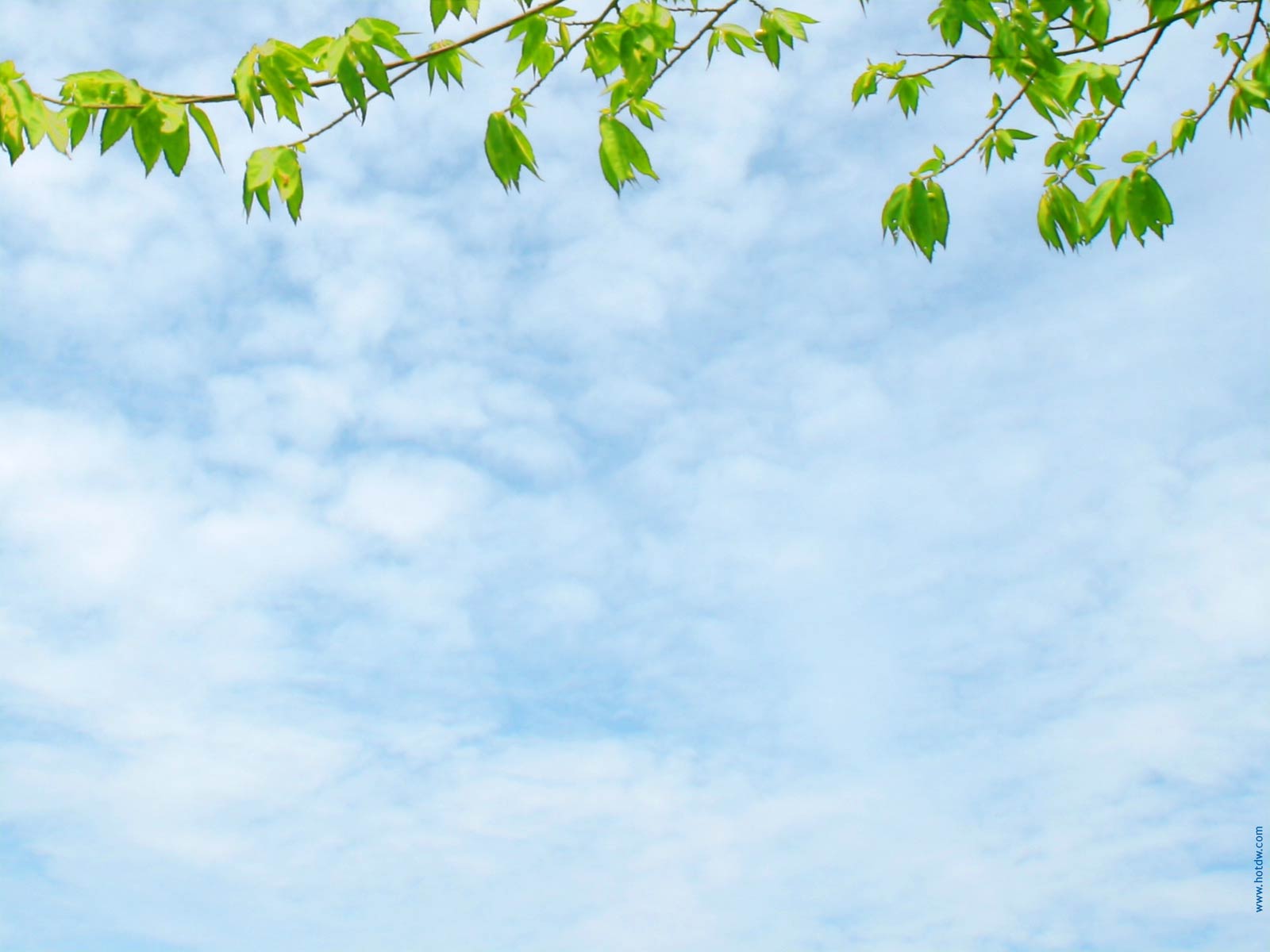 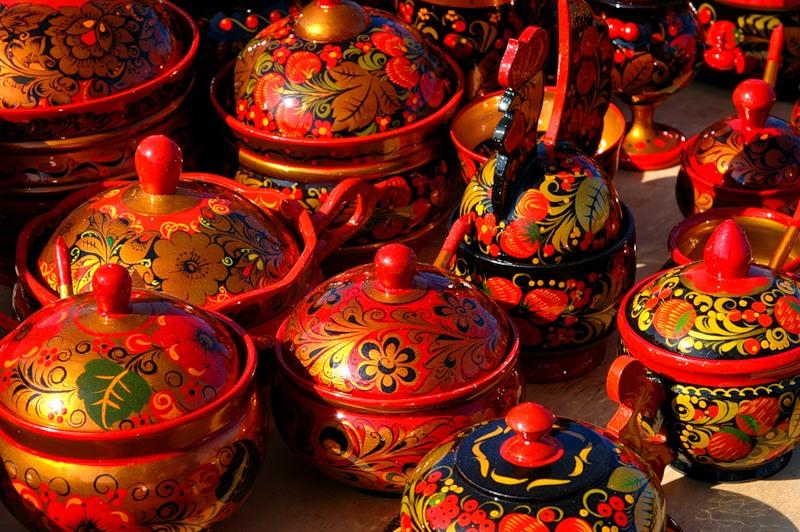 Хохлома
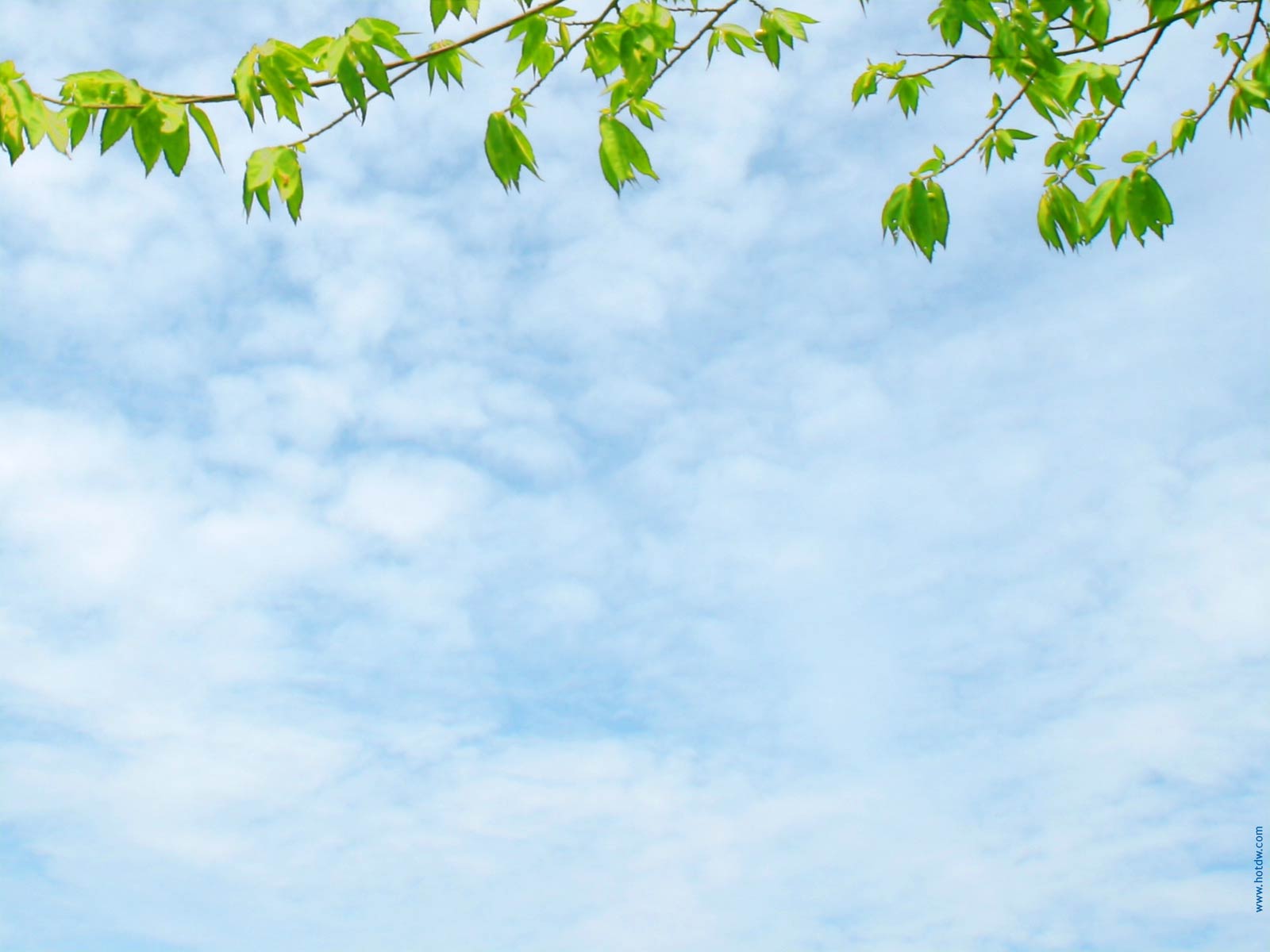 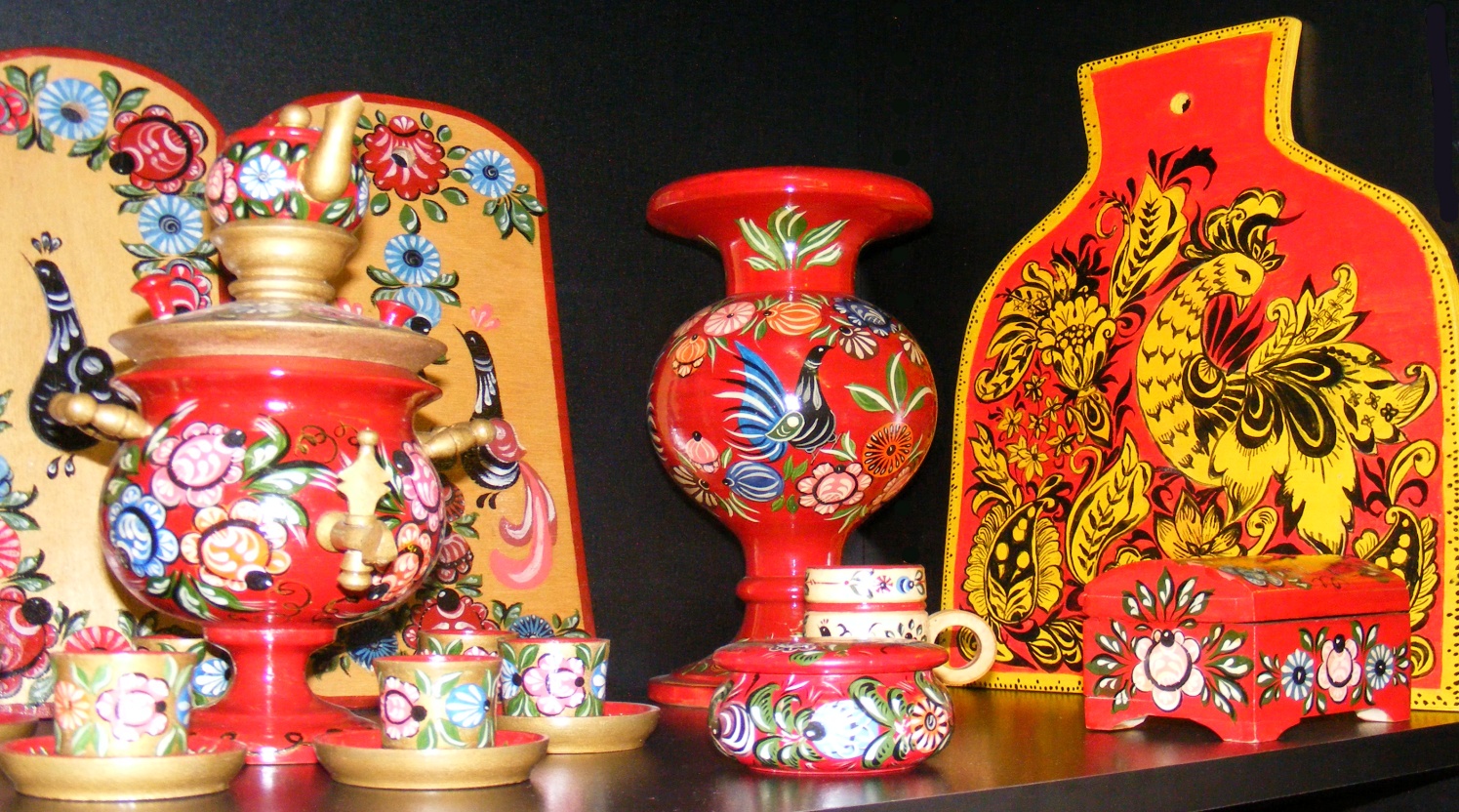 Городецкая
роспись
Городецкая роспись
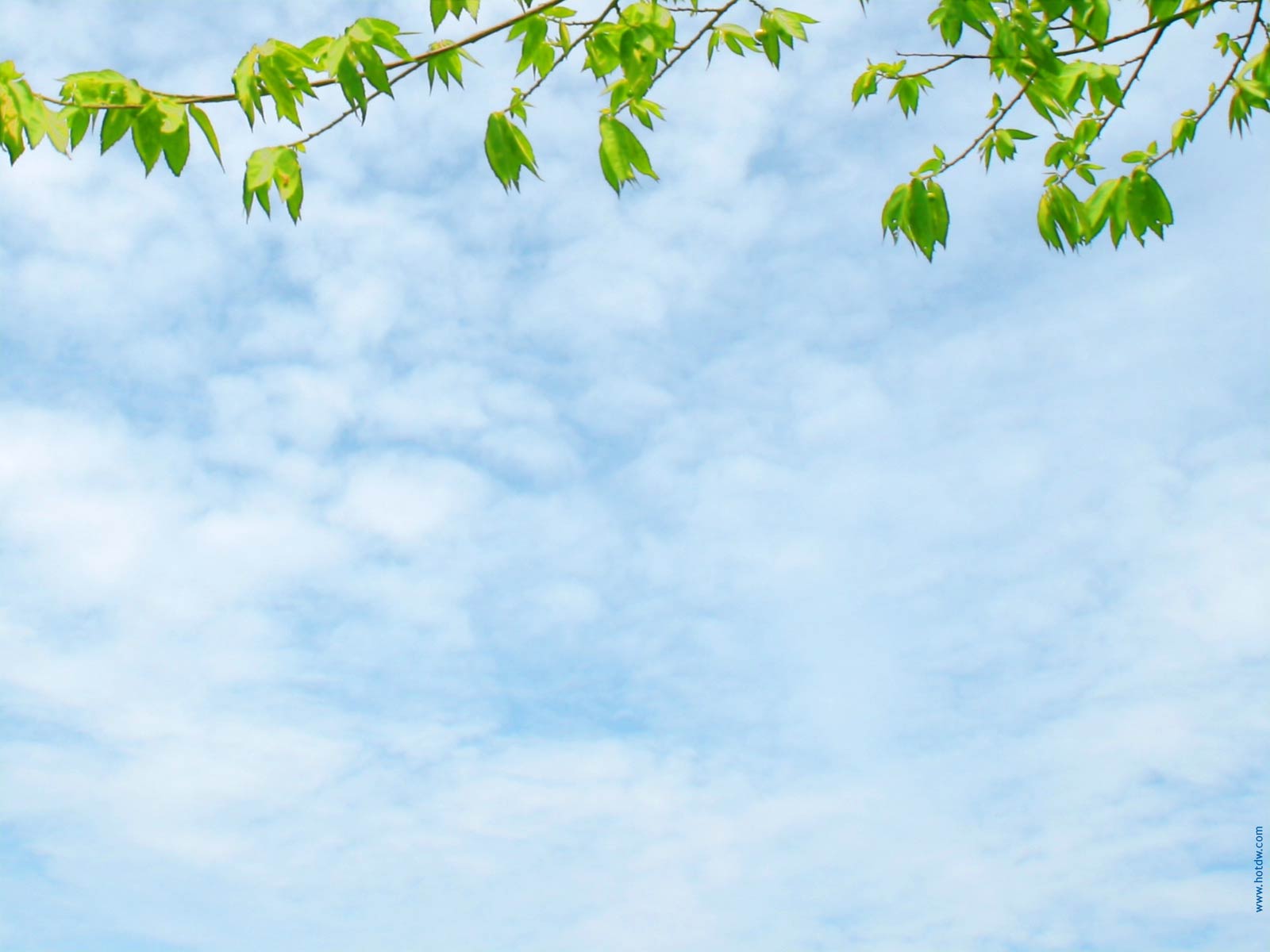 Уральский малахит
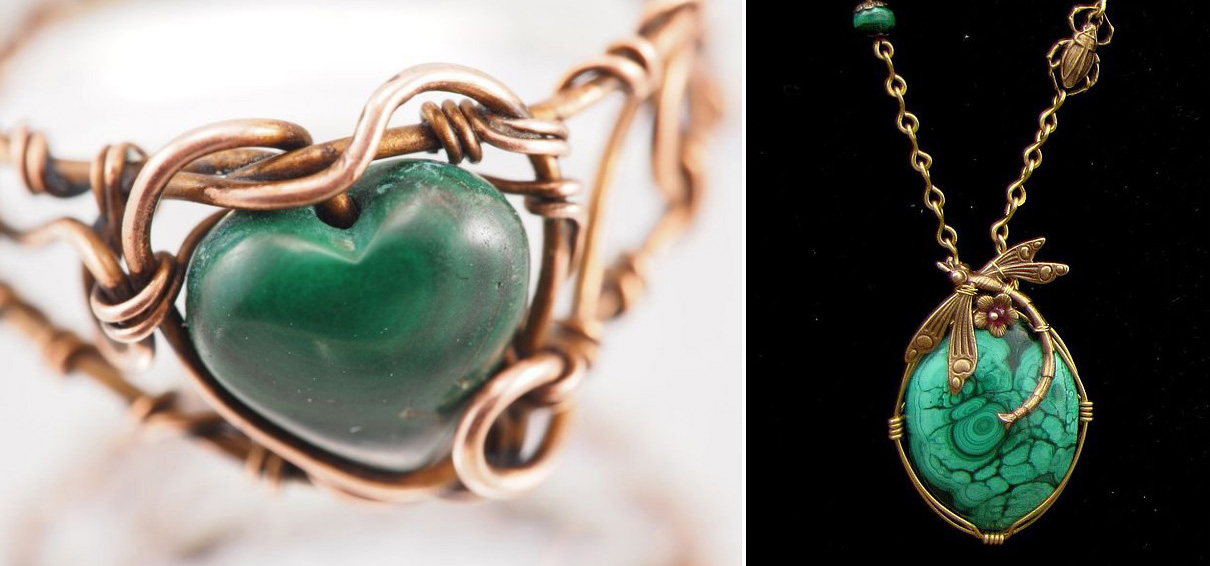 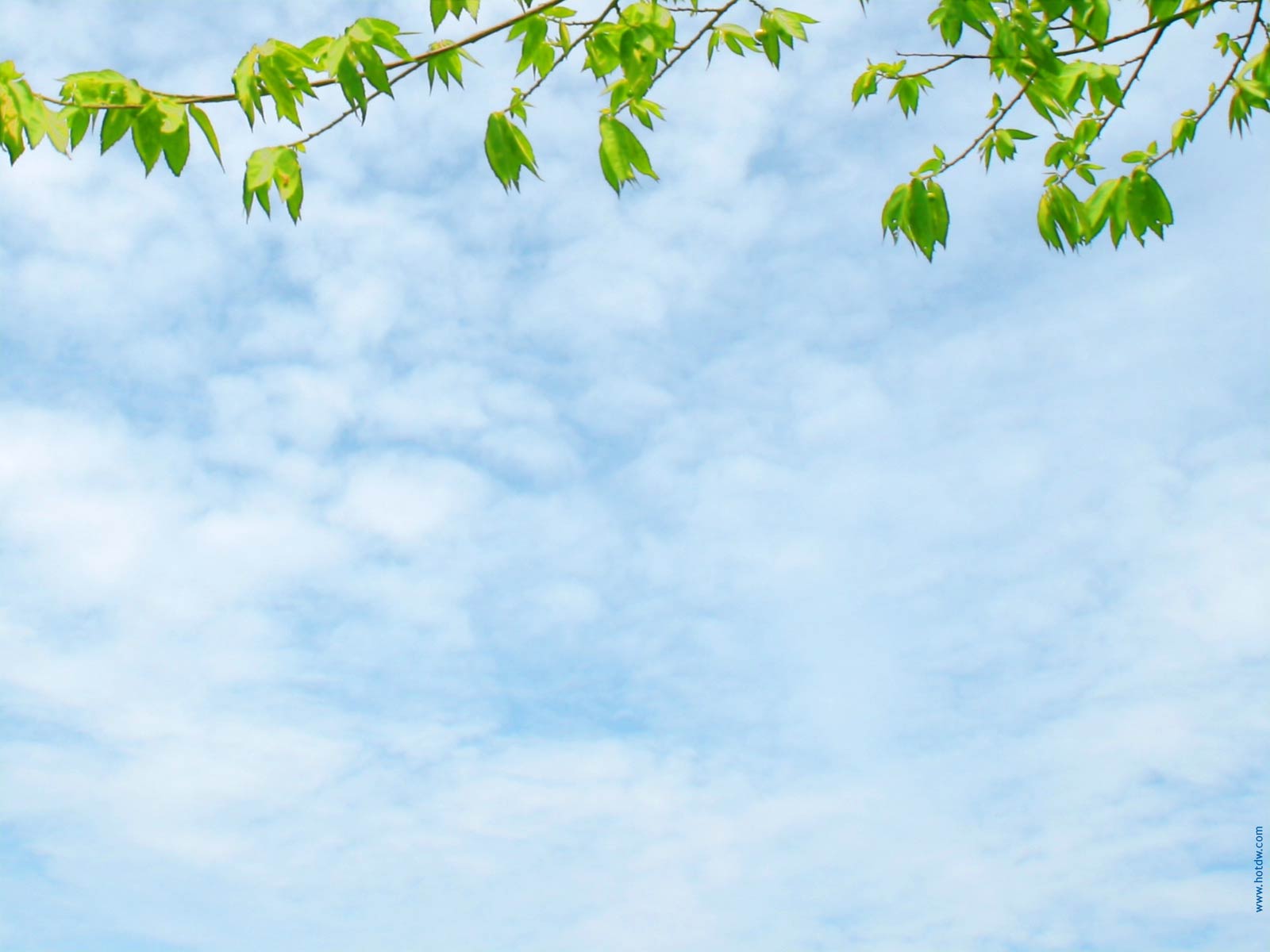 Гусевский хрусталь
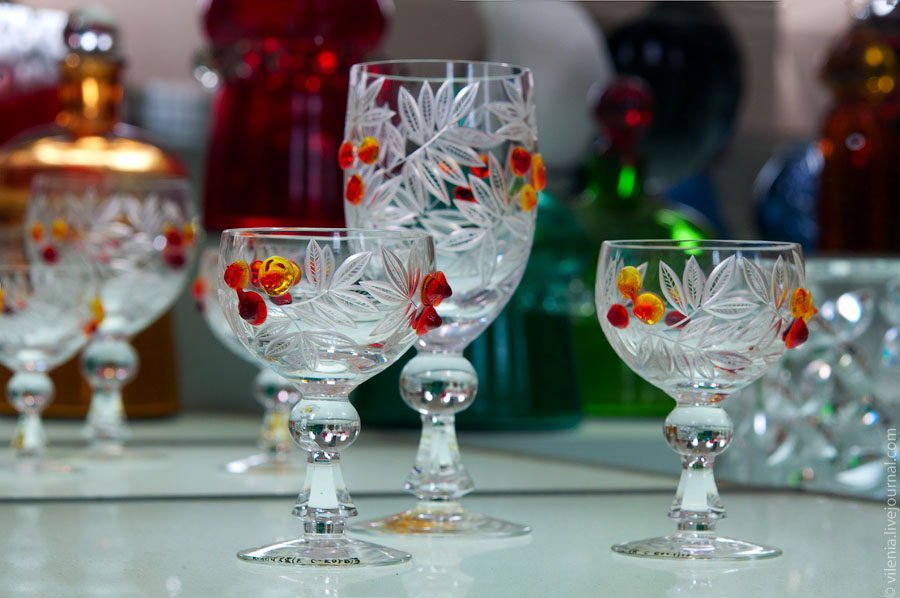 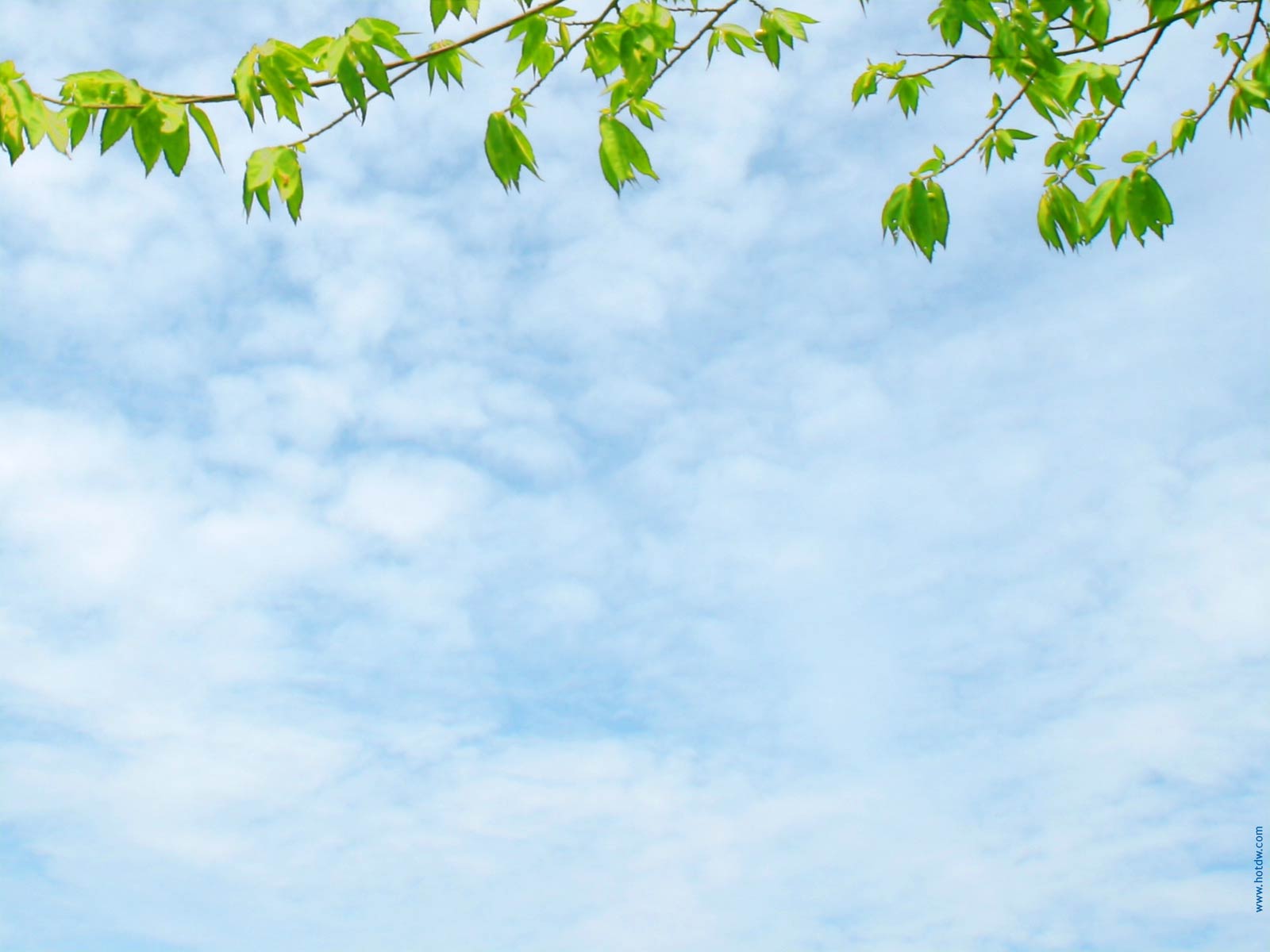 Матрешка
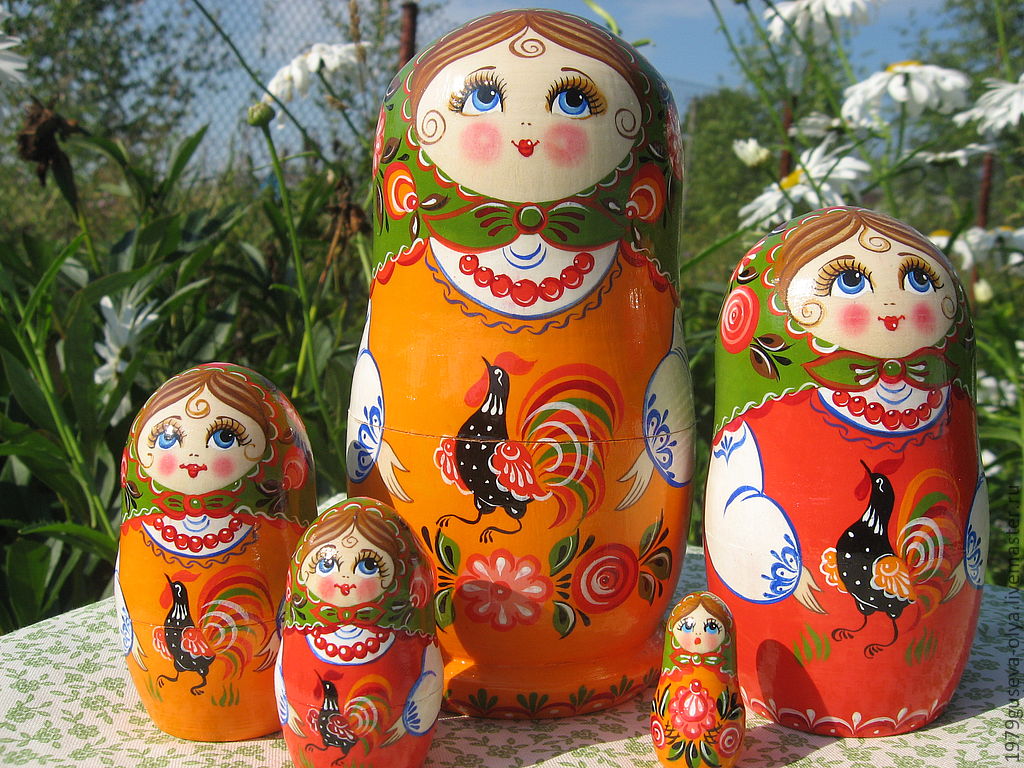 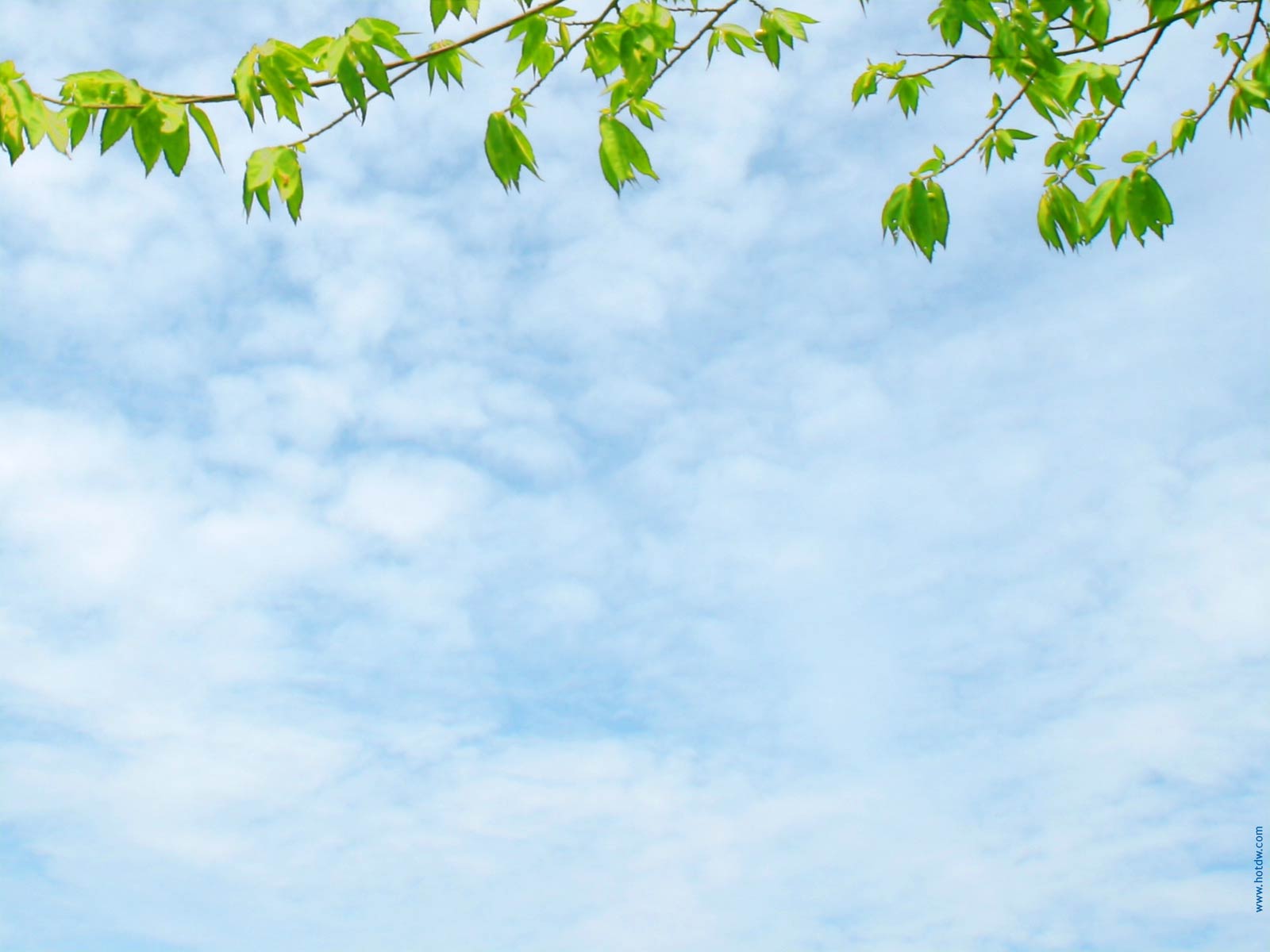 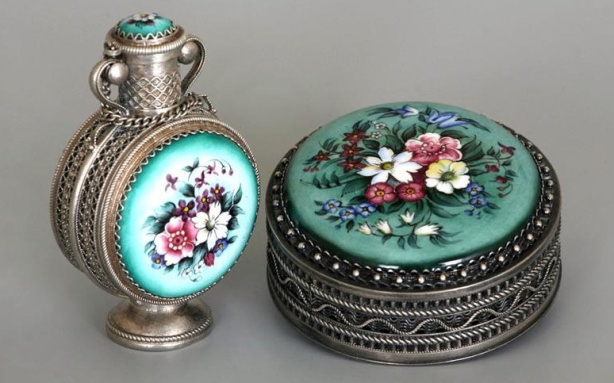 Финифть
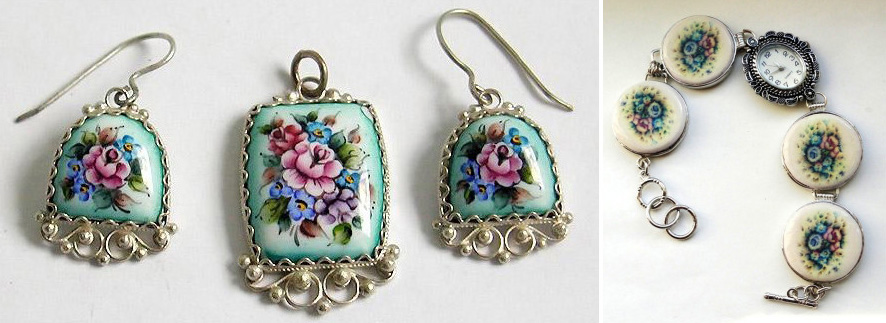 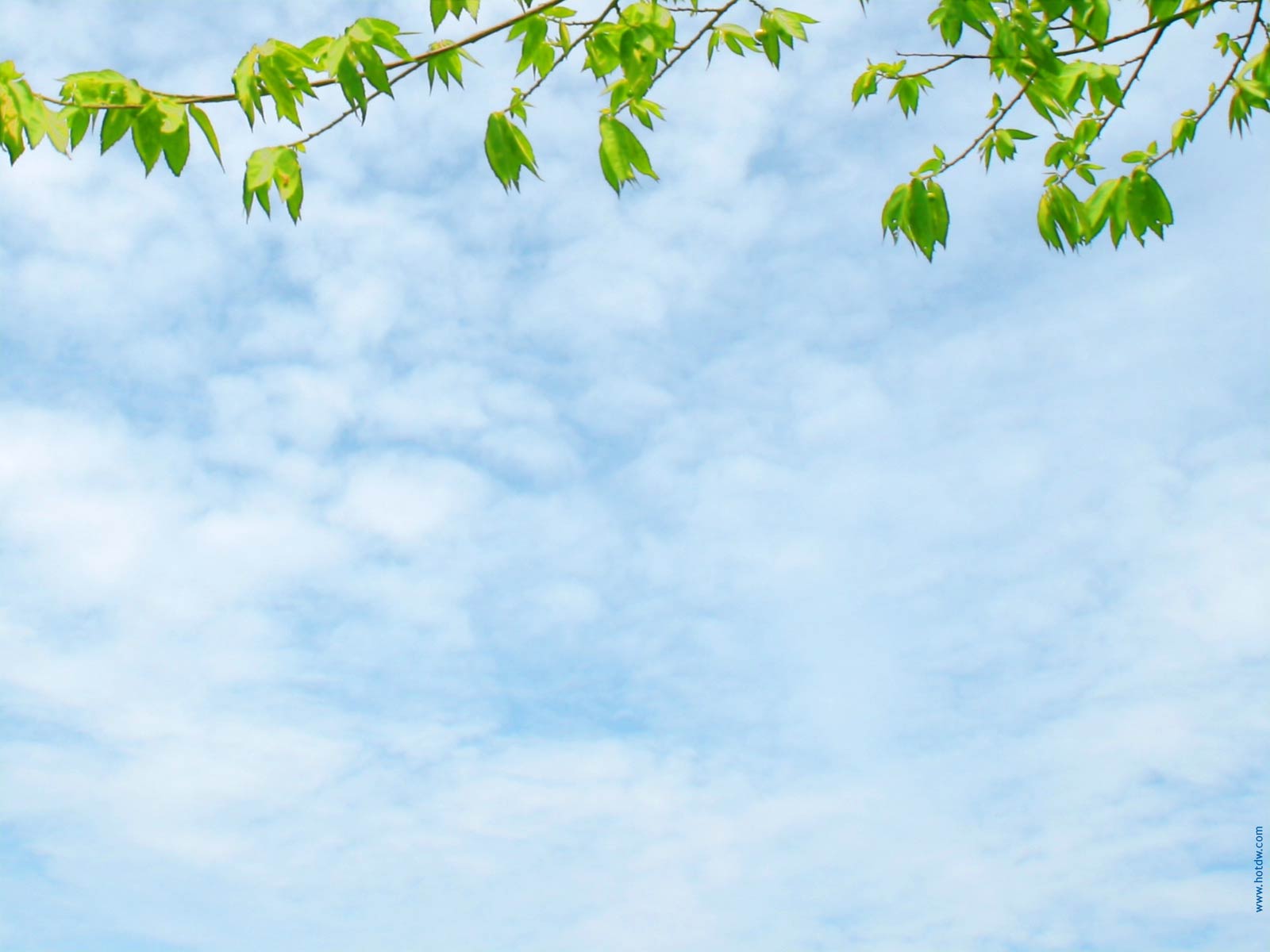 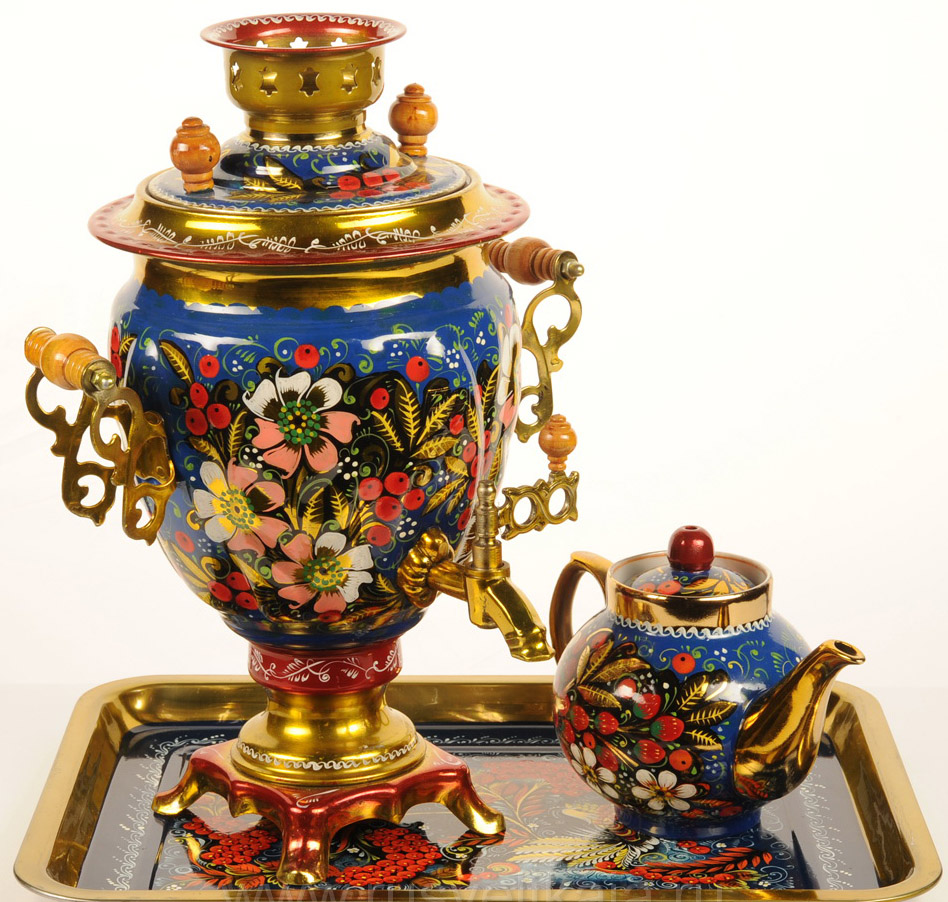 Тульский  самовар
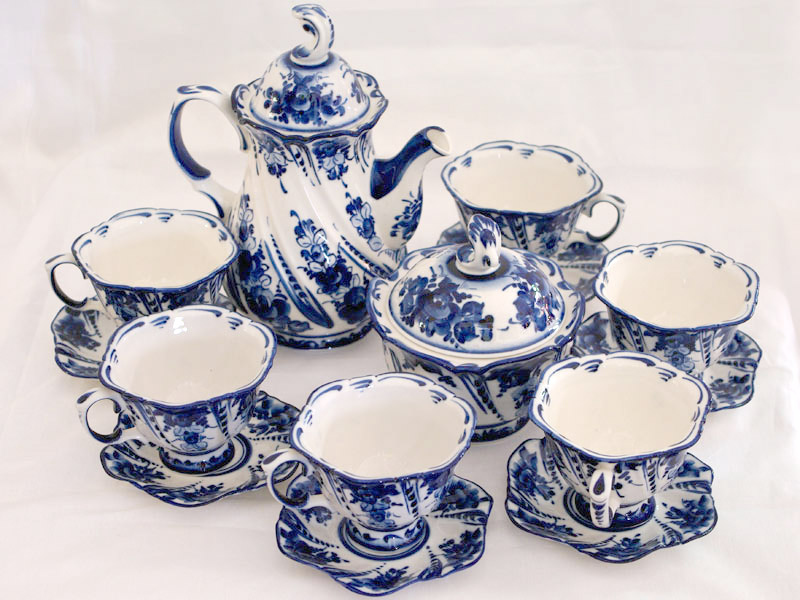 Гжель
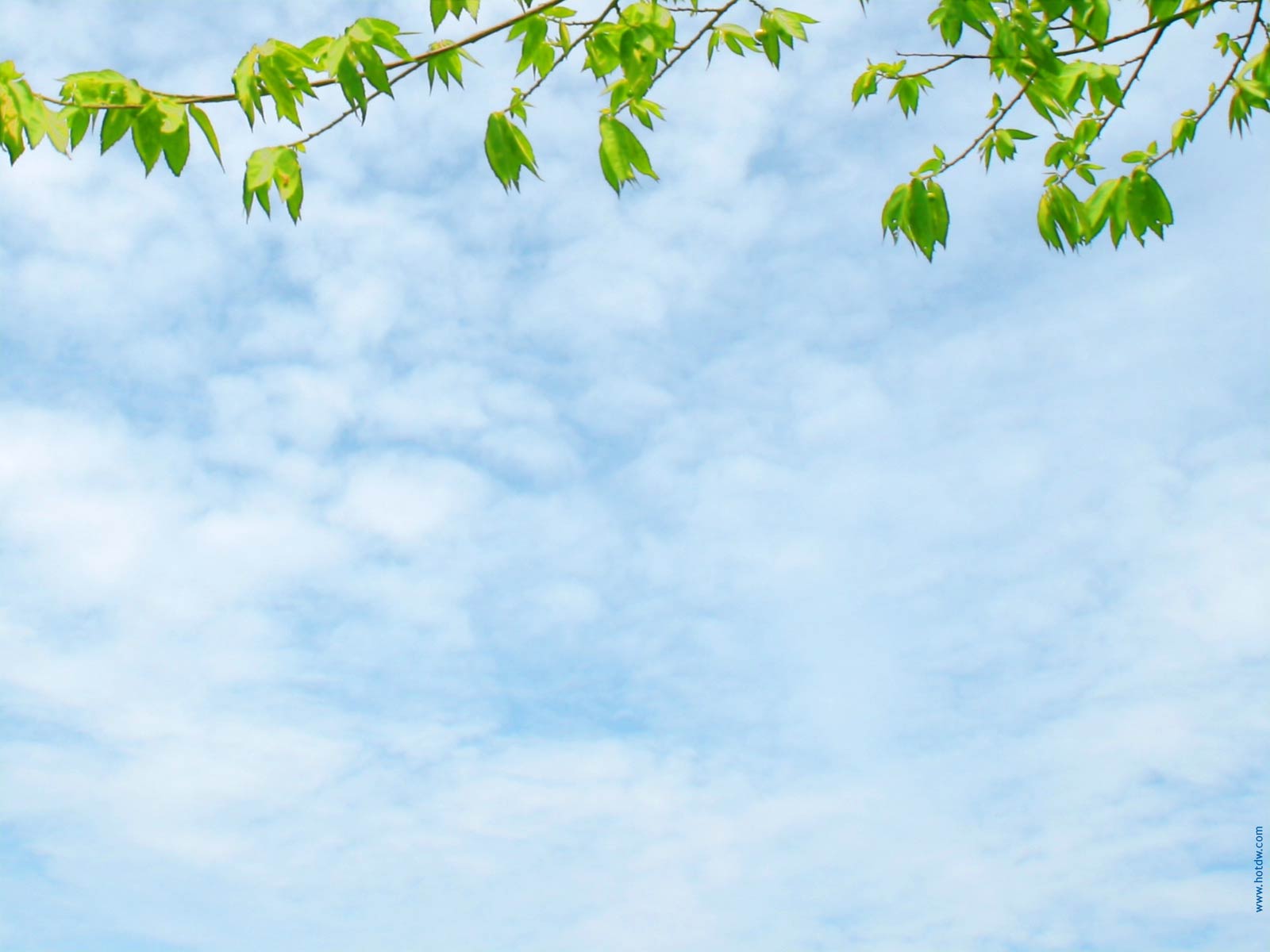 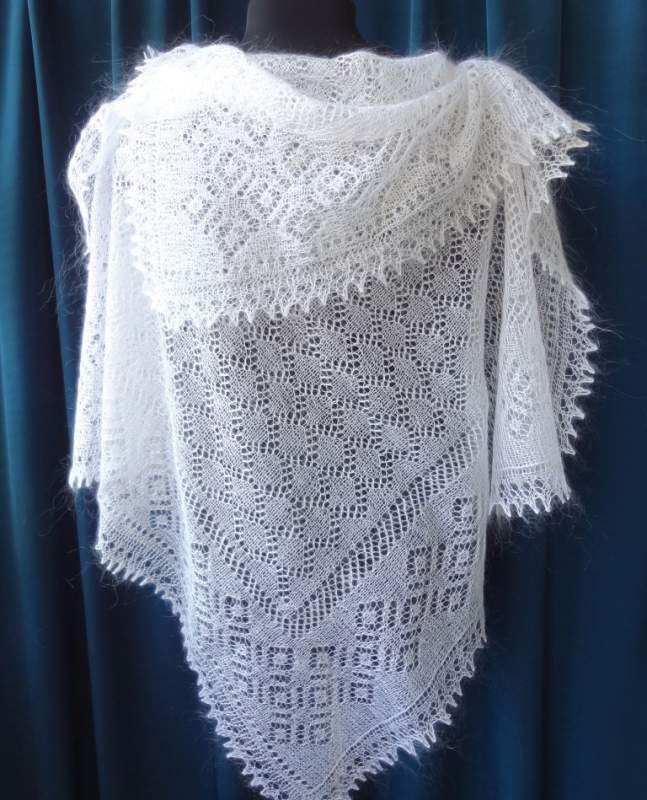 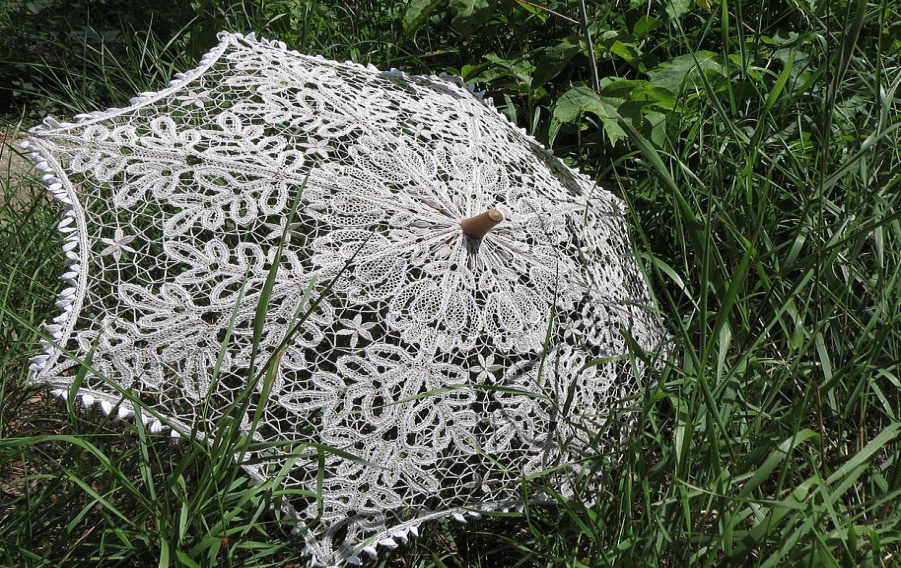 Вологодское кружево
Оренбургский пуховый платок
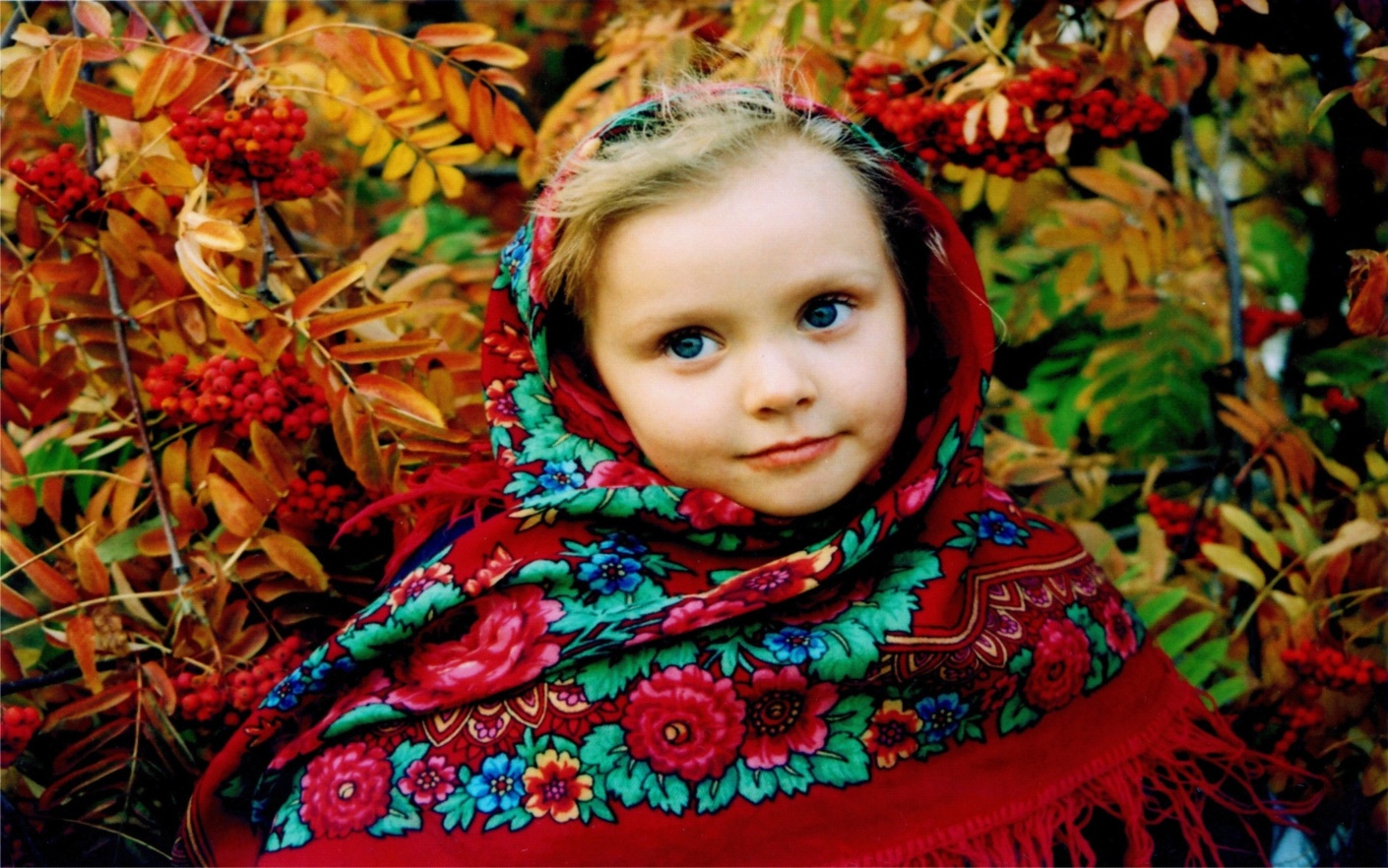 Павлово-Посадские шали
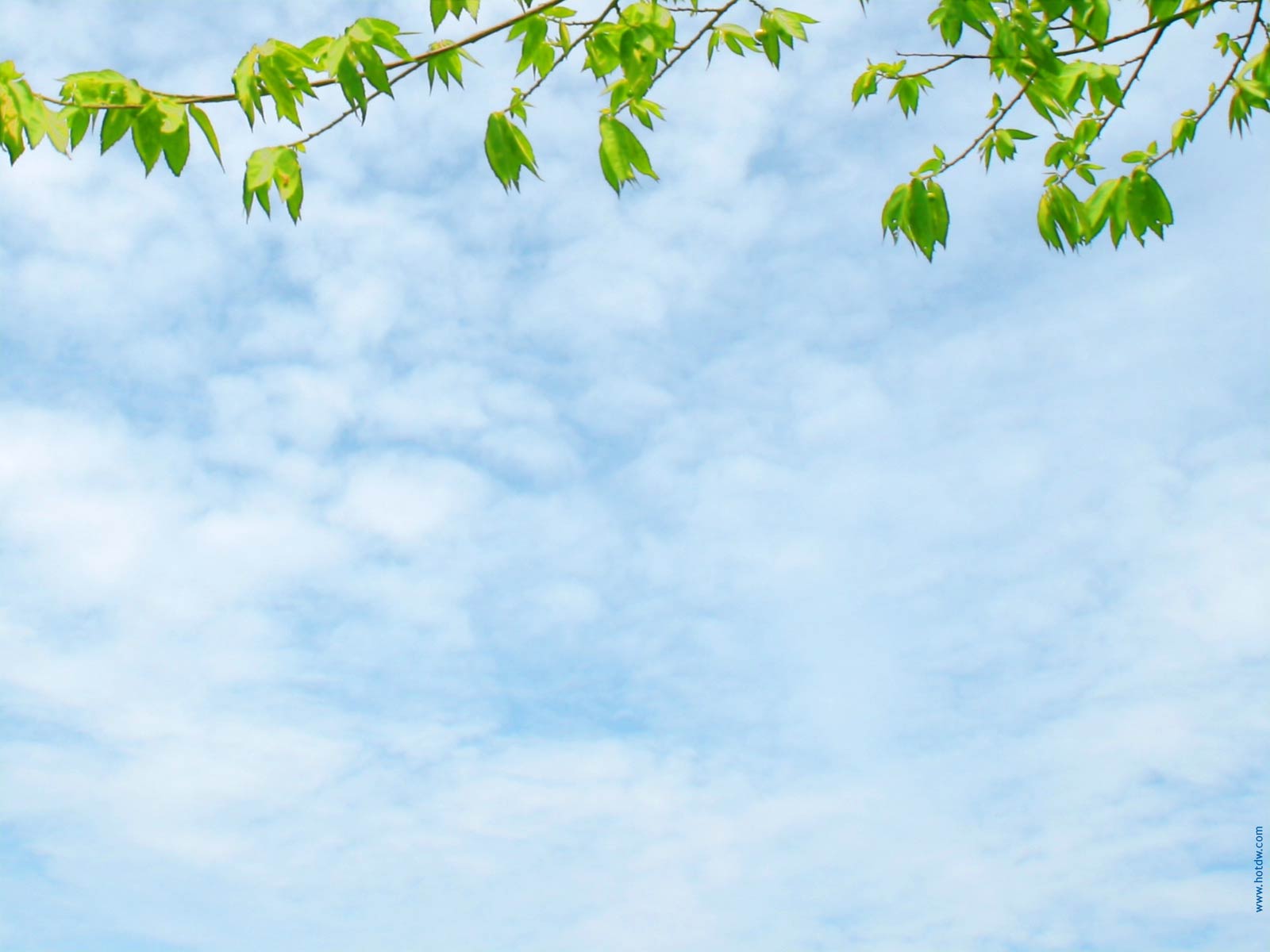 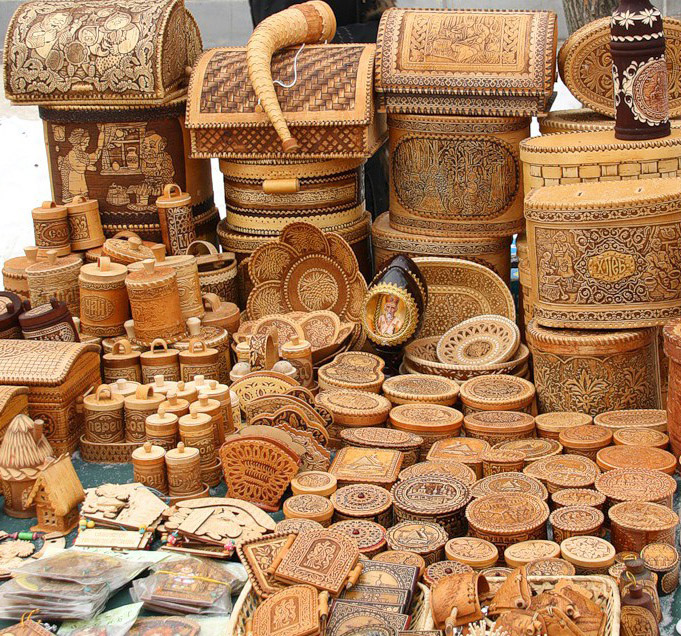 Шемогодская резная береста
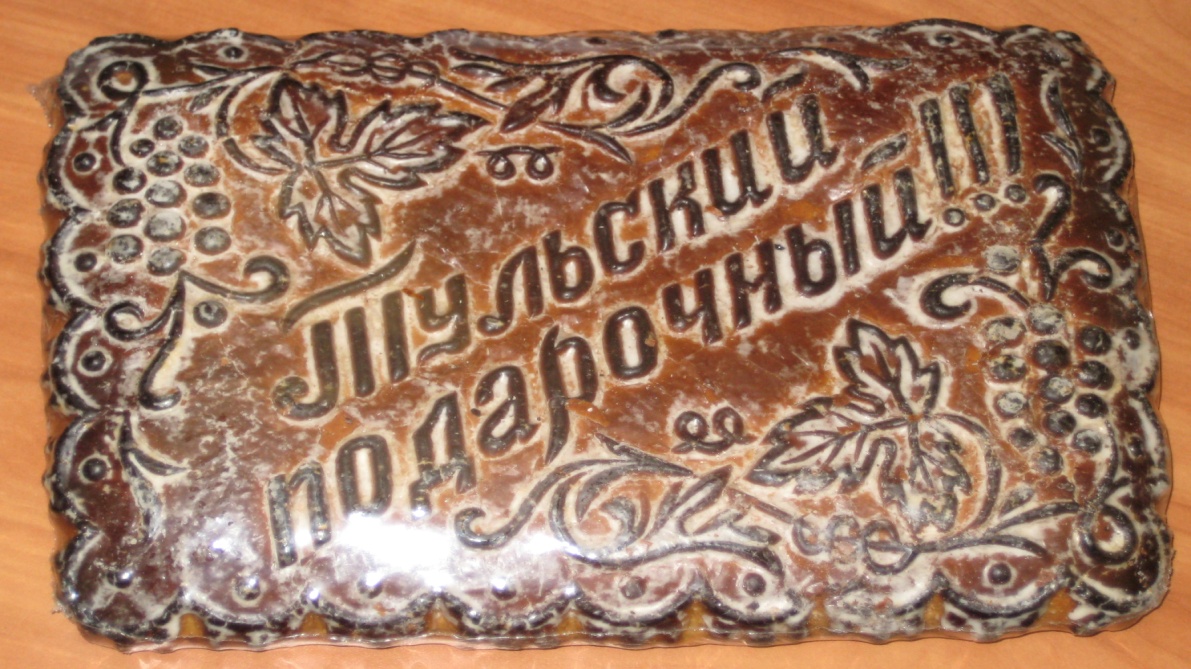 Тульский пряник
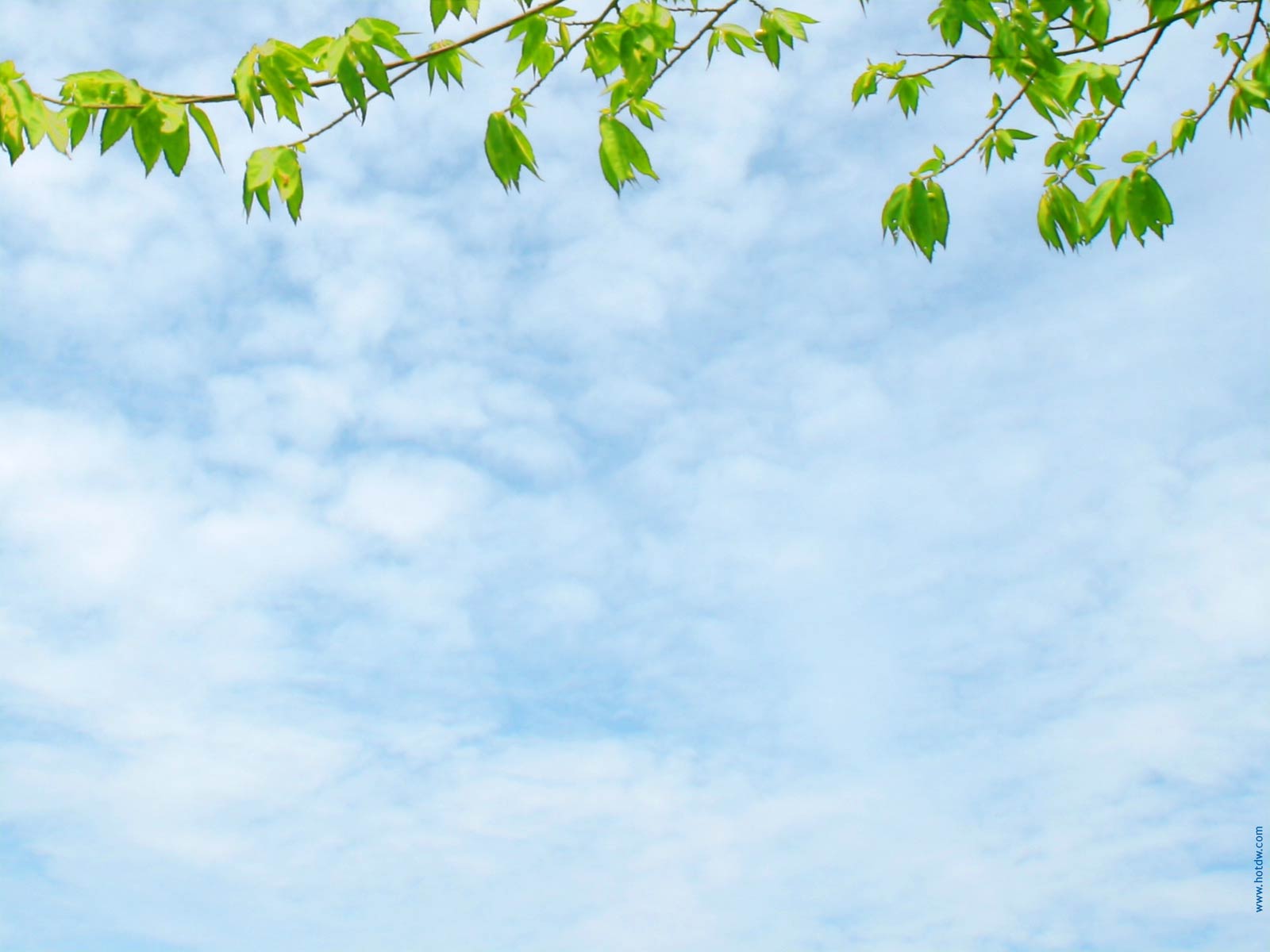 Народные игры
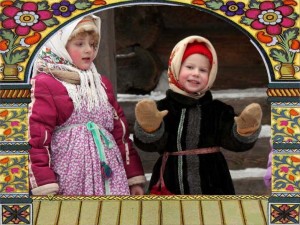 Зимние заклички
Бой мешками
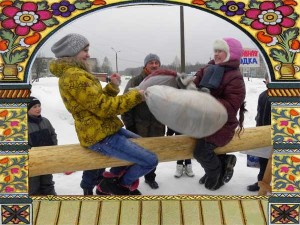 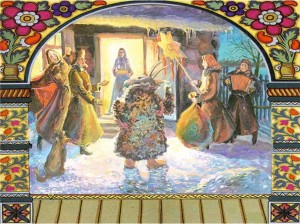 Колядки
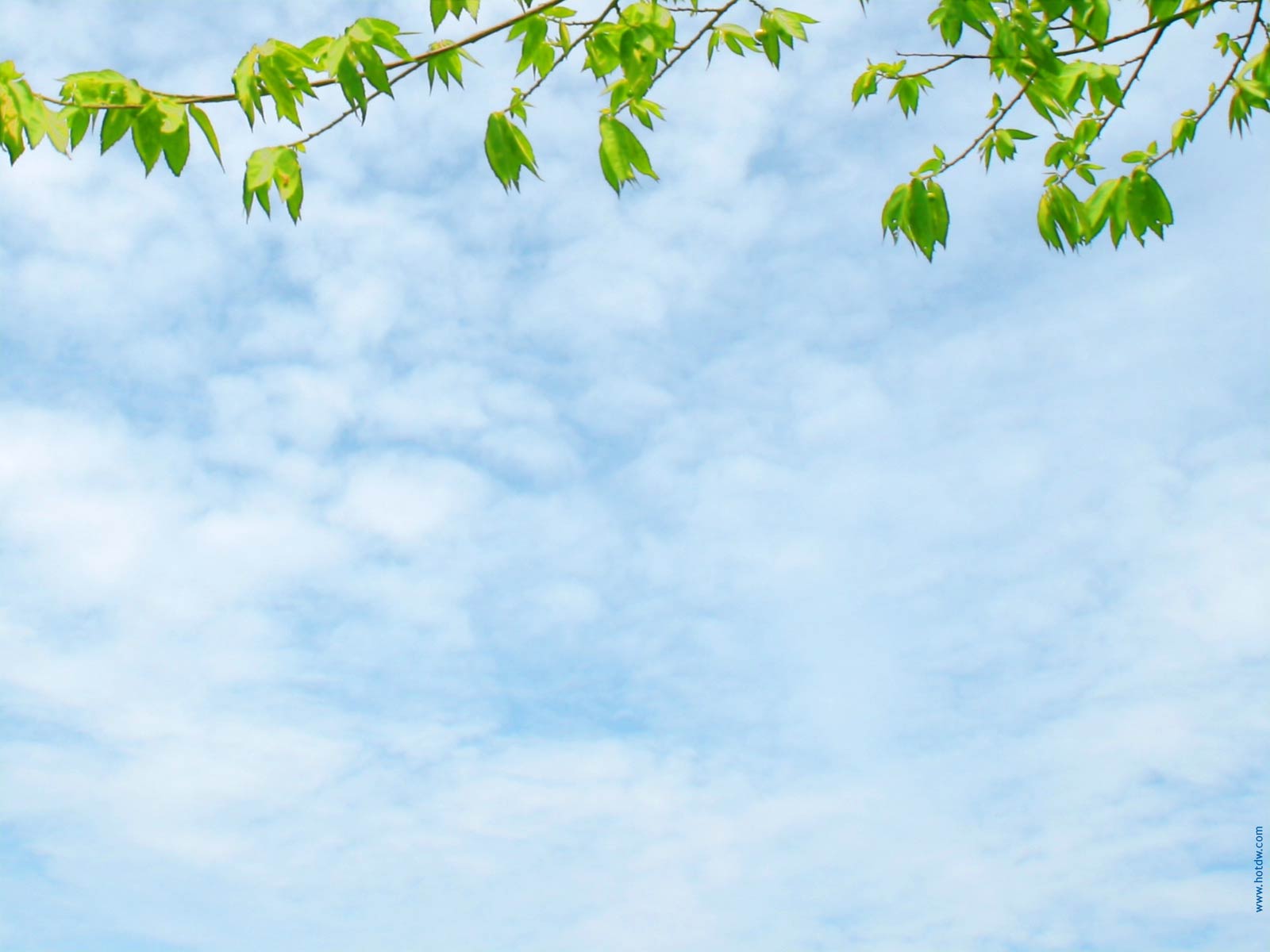 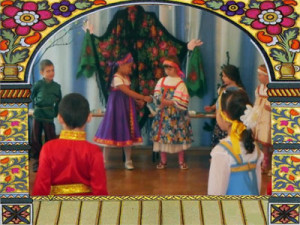 Платочек
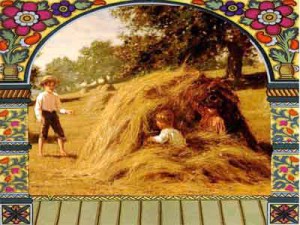 Прятки
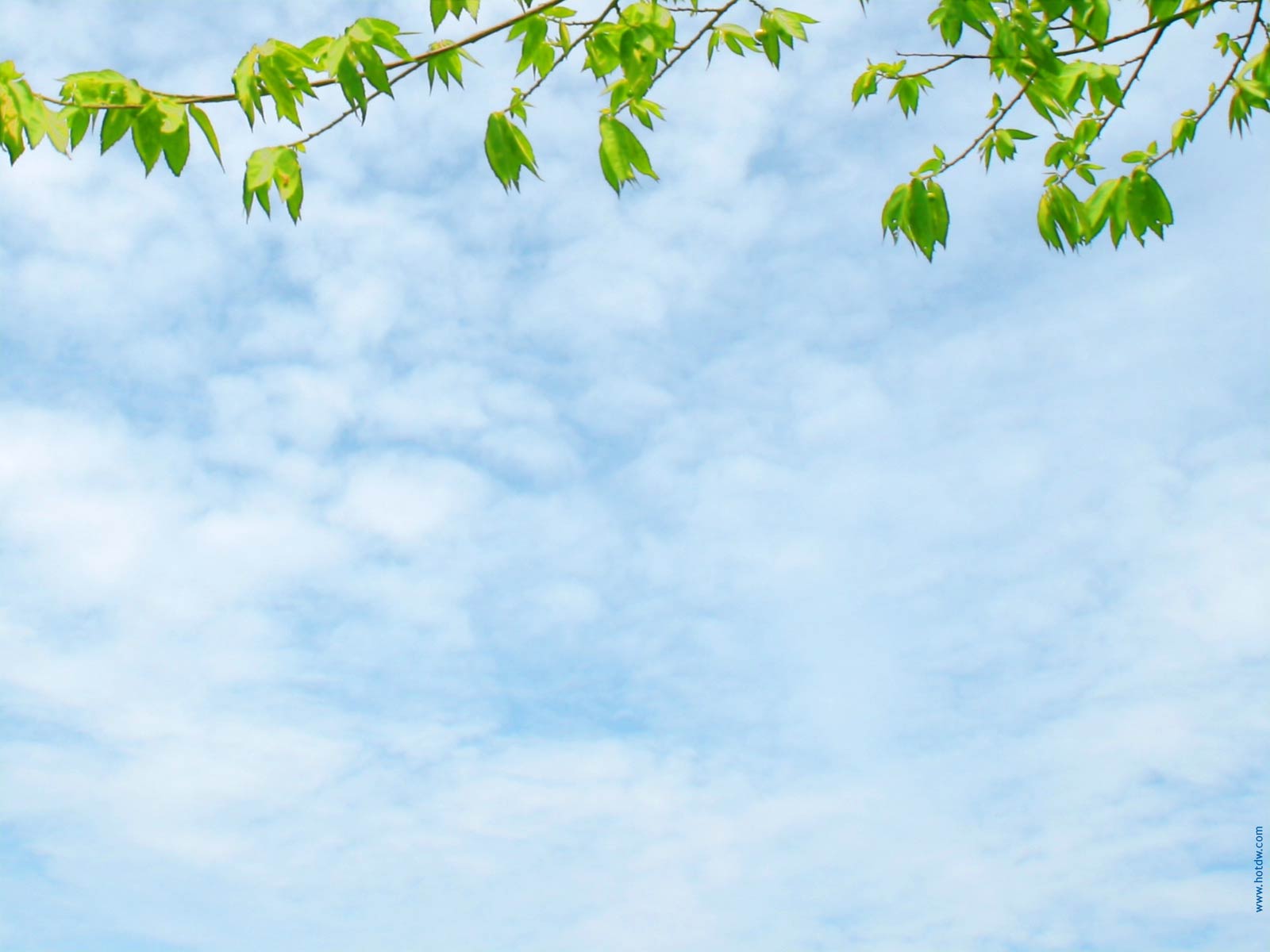 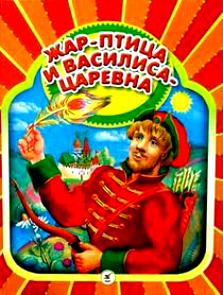 Народные сказки
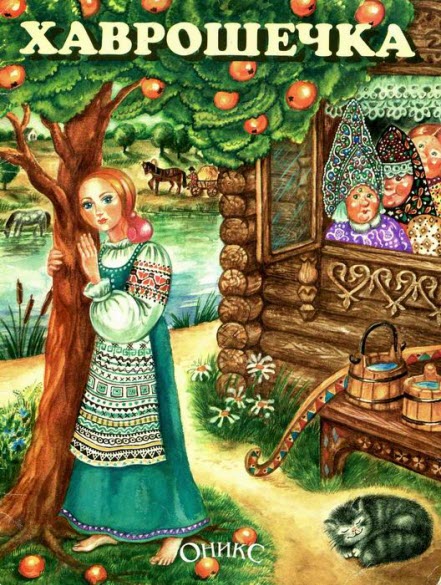 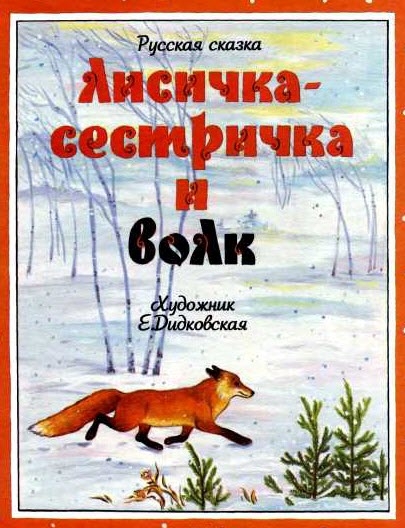 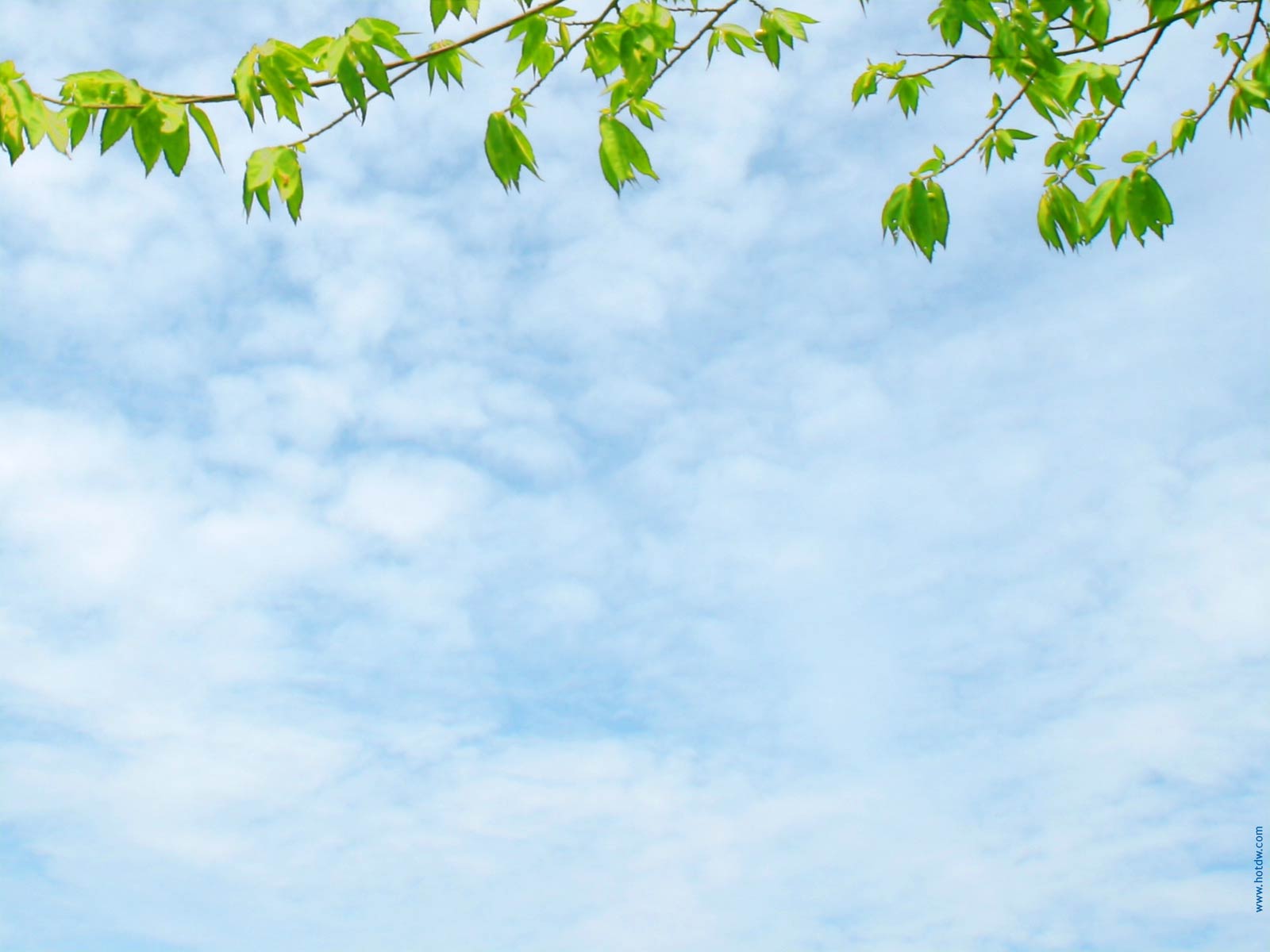 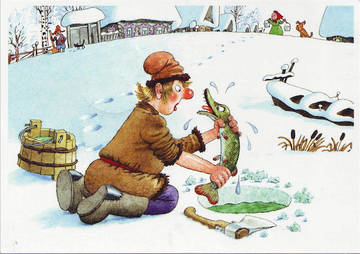 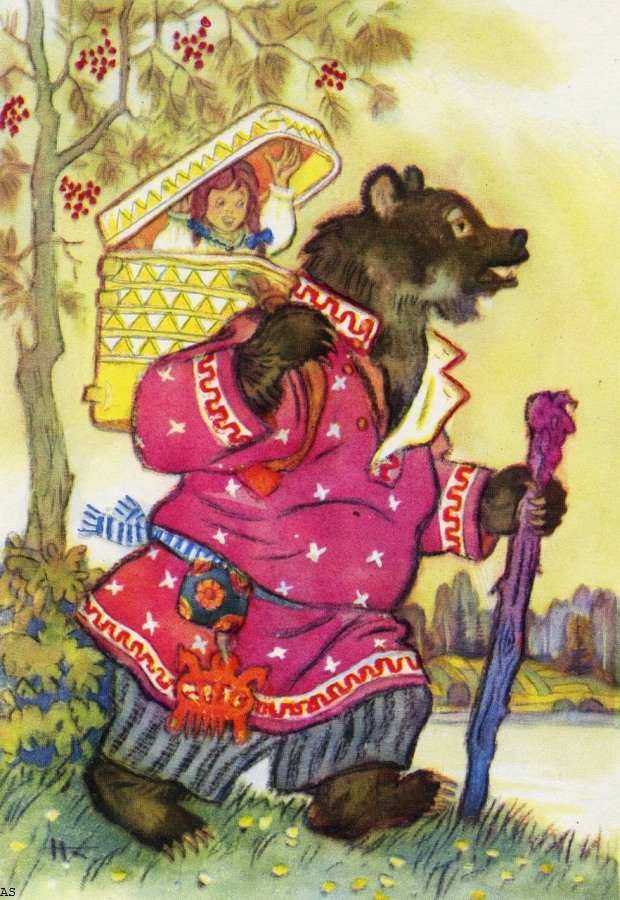 Маша и медведь
По  щучьему  веленью
Гуси лебеди
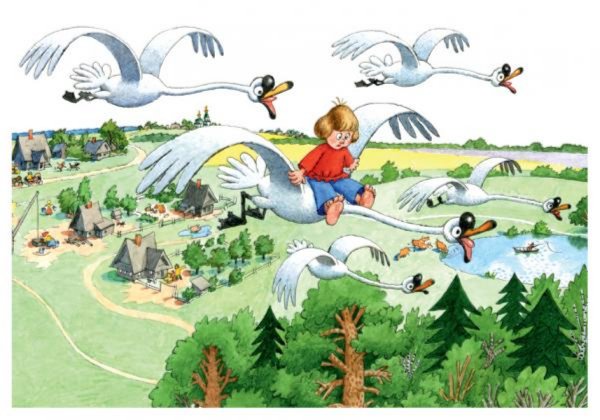 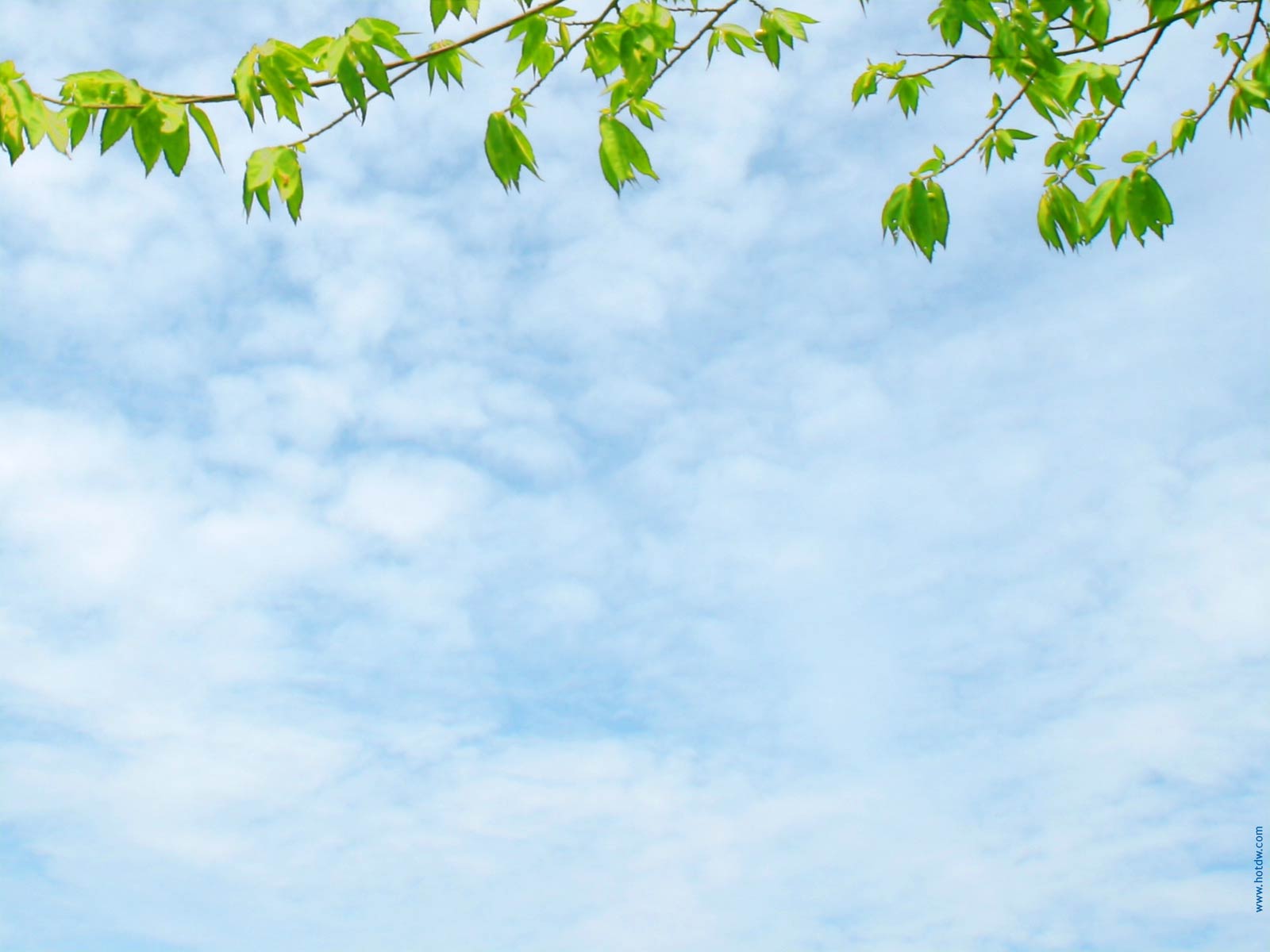 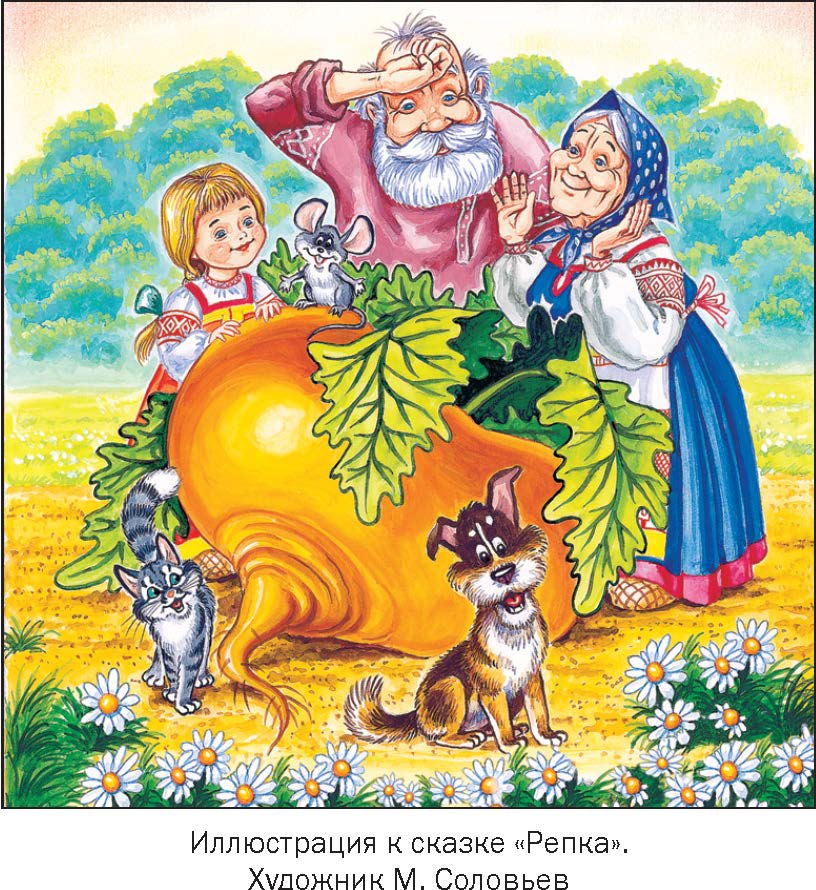 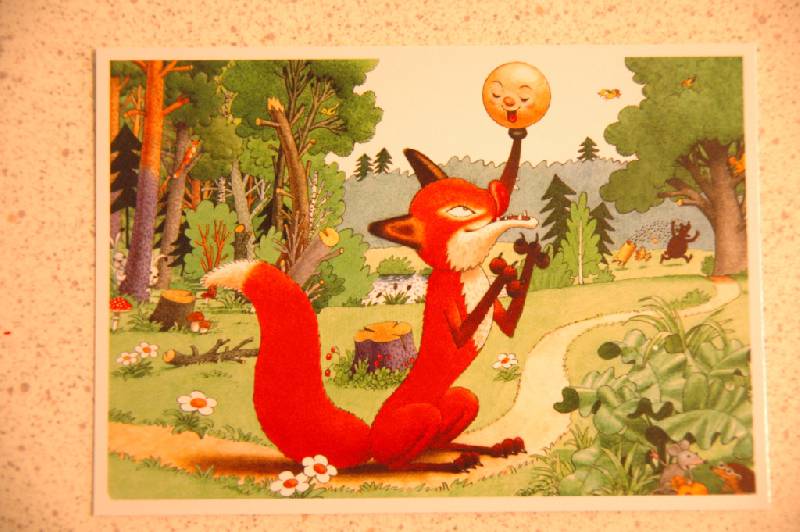 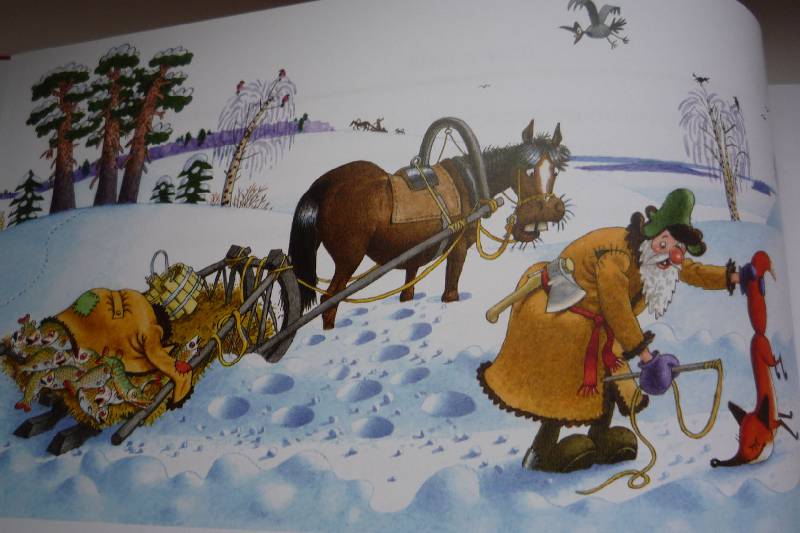 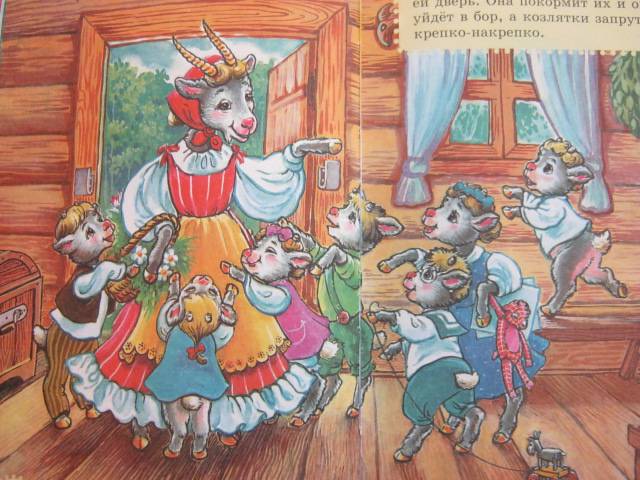 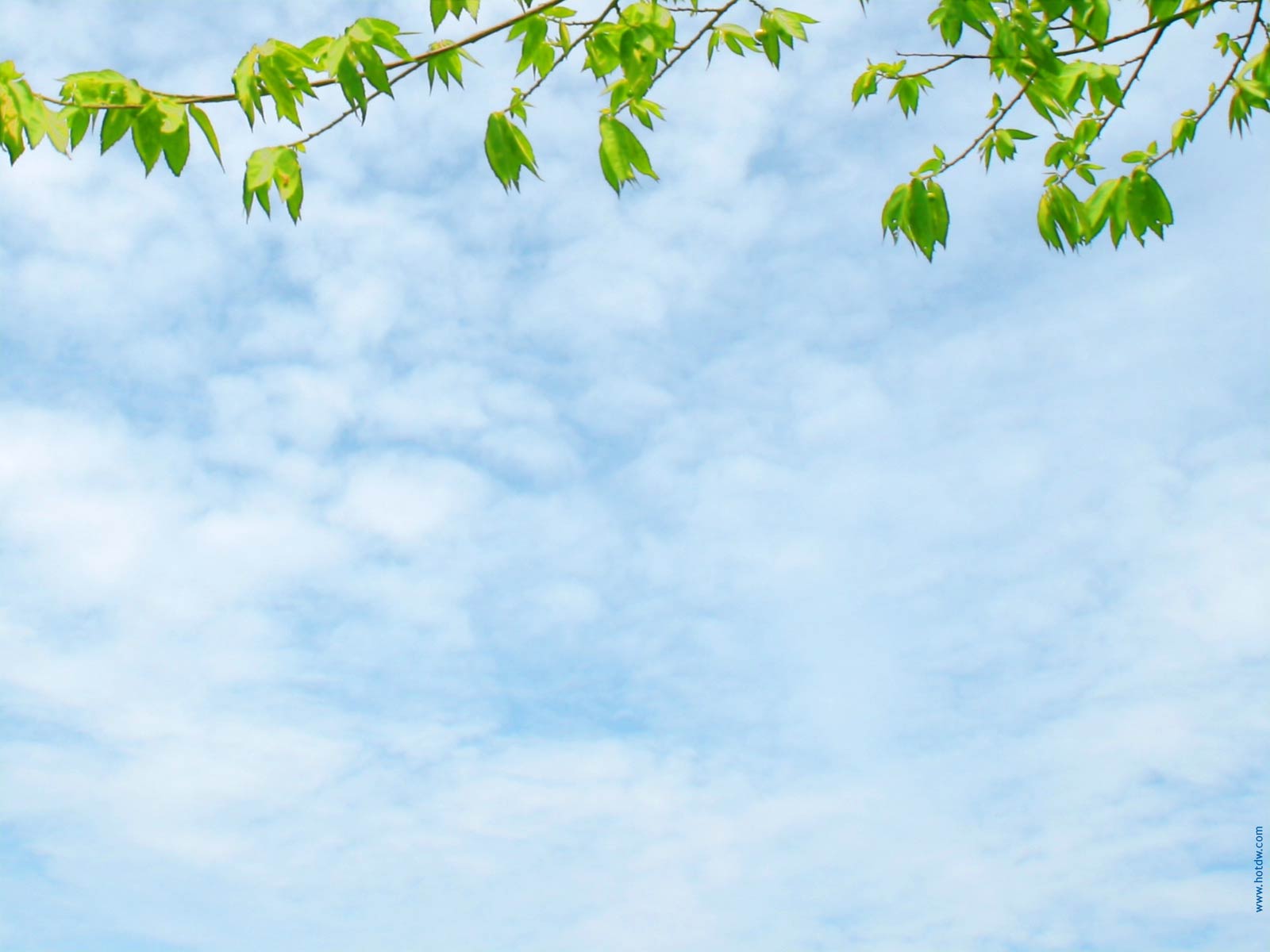 Щи «По-русски
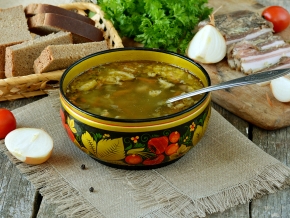 Блюда русской кухни
Гречневая каша по- купечески
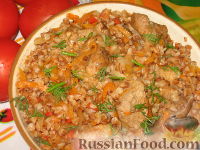 Калья
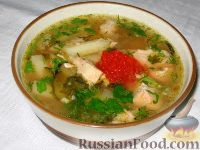 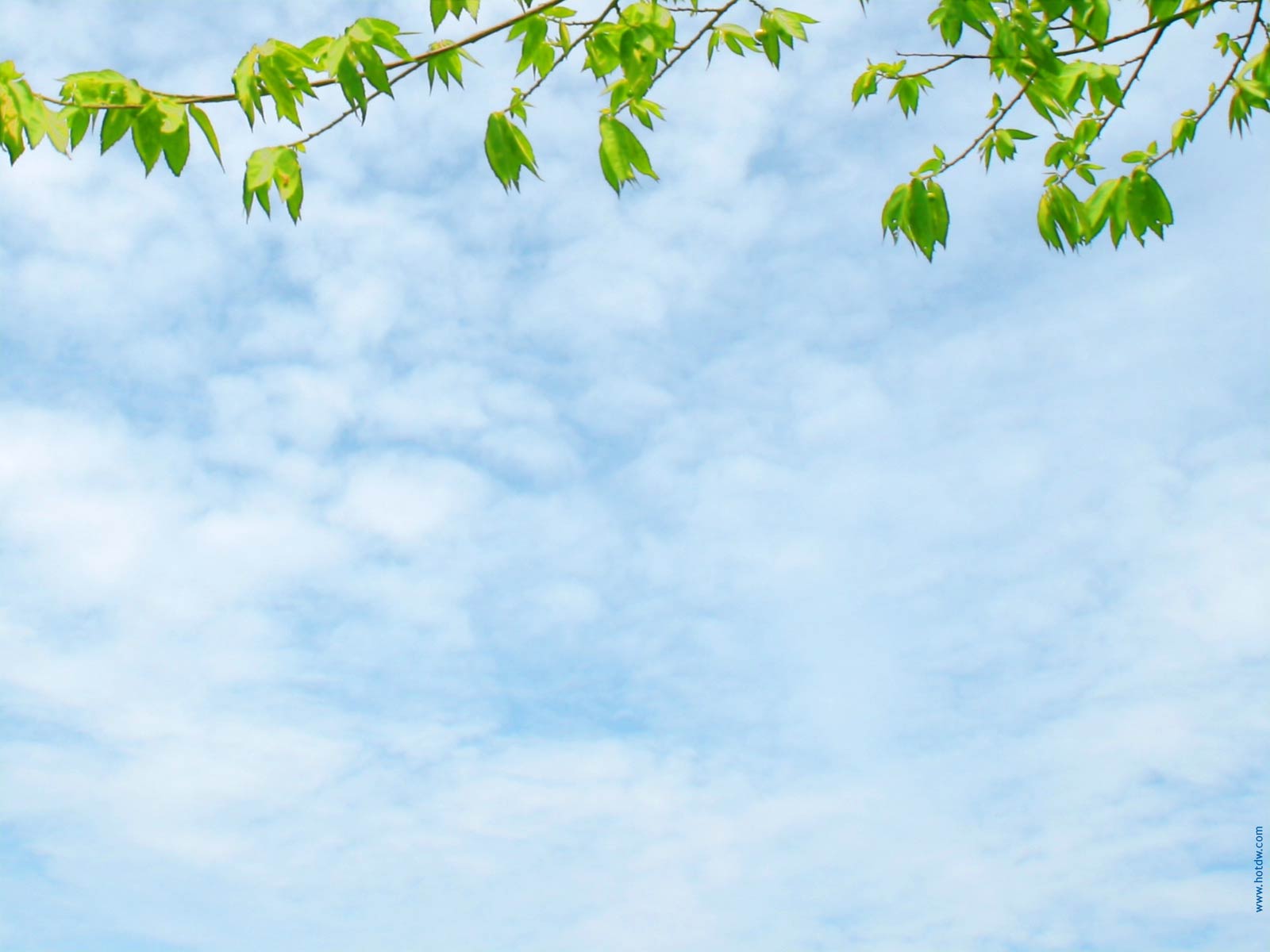 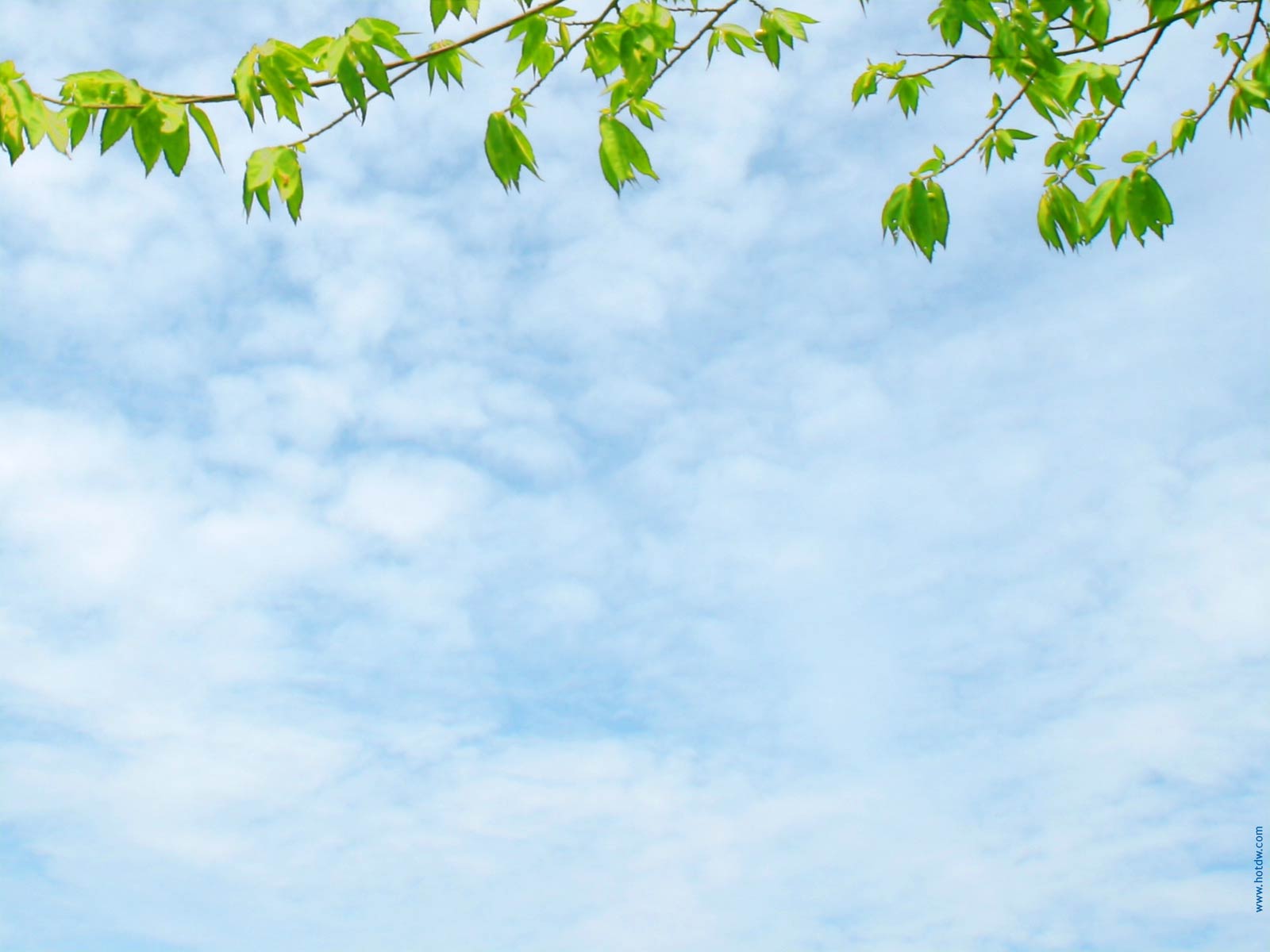 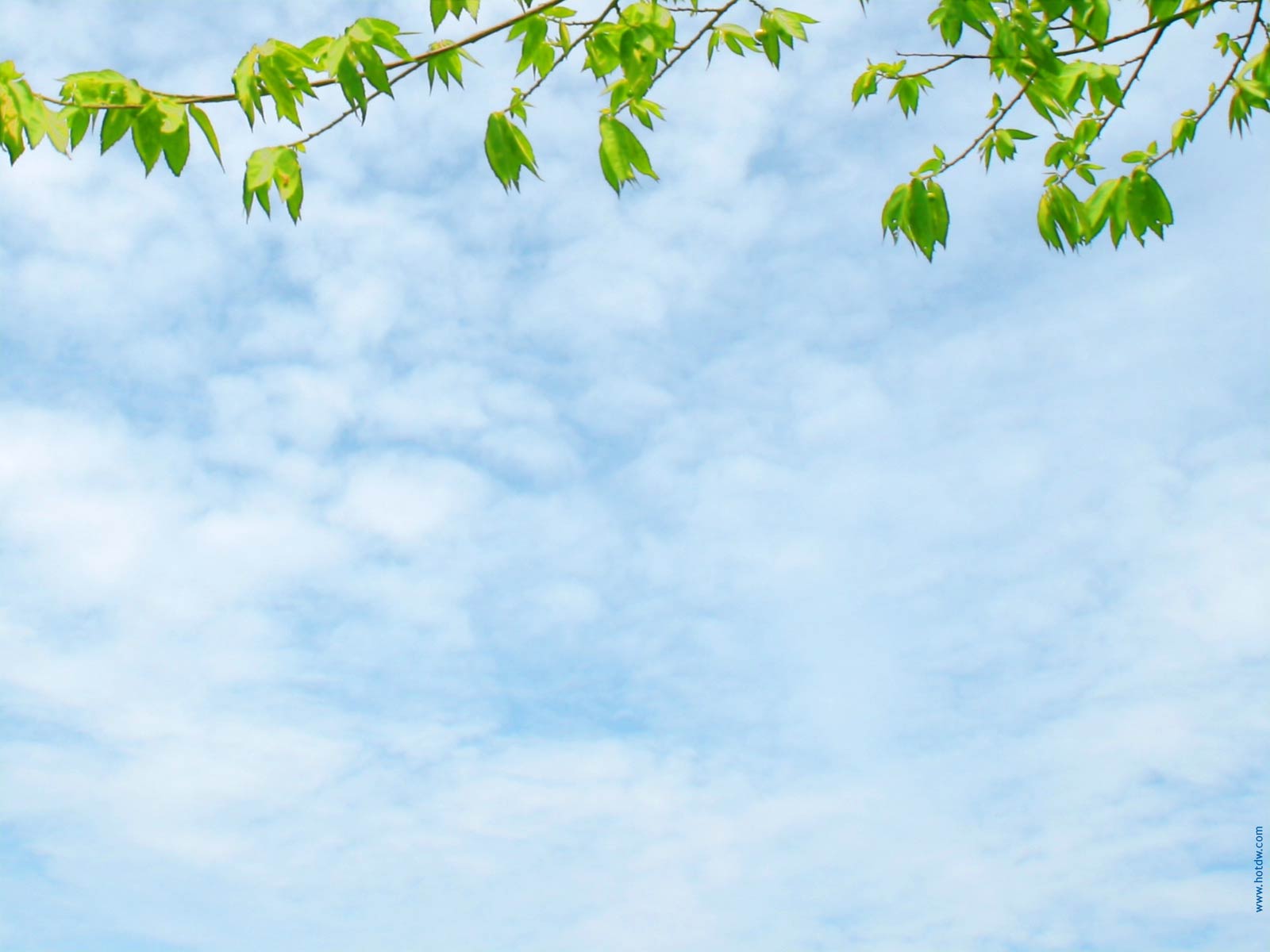 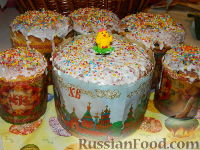 Пасхальный кулич
Курник- царь пирогов
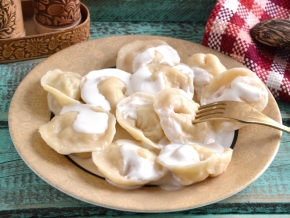 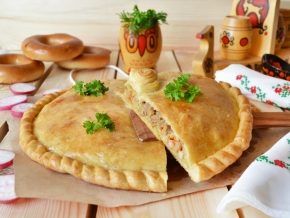 Русские пельмени
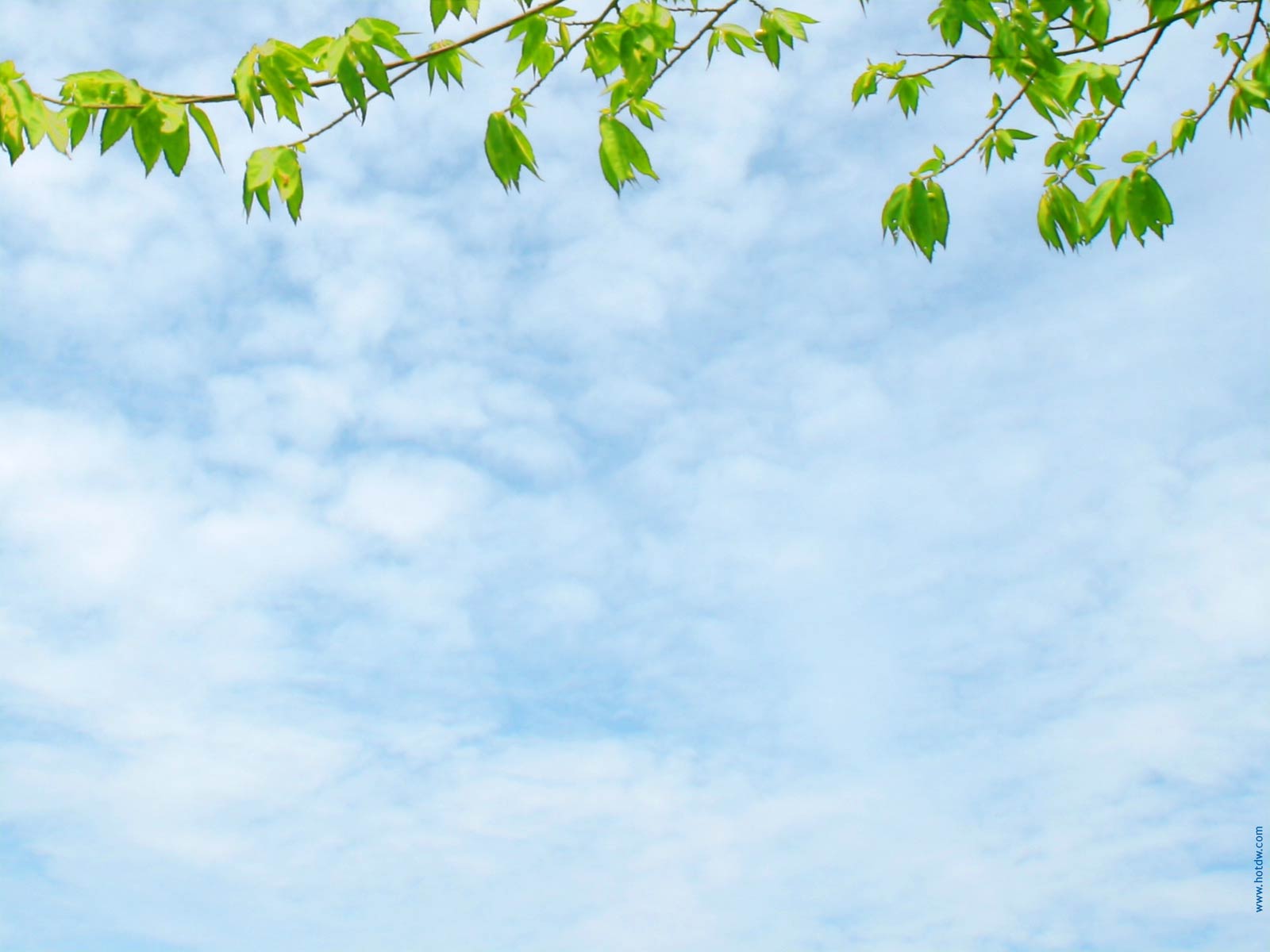 Расстегай с курицей
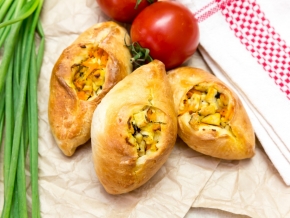 Блины
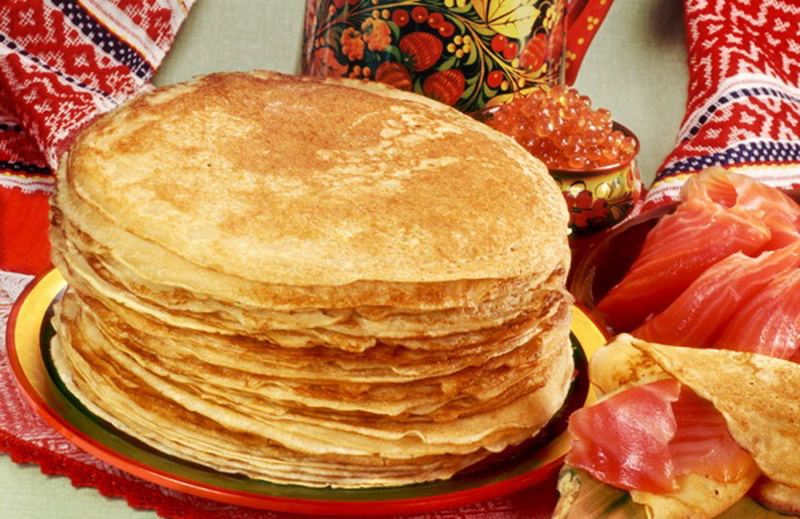 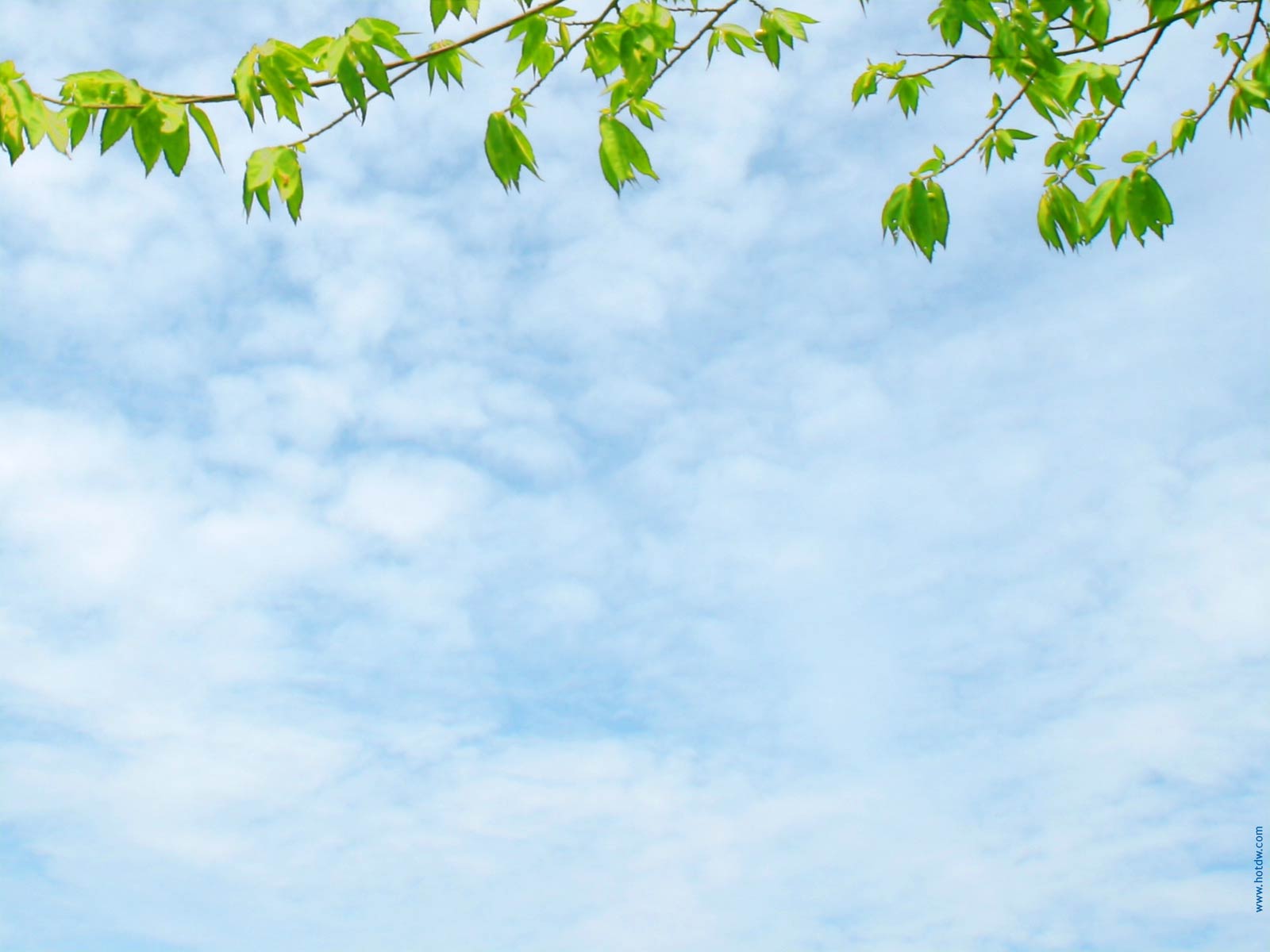 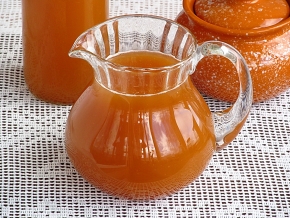 Домашний квас
Кисель
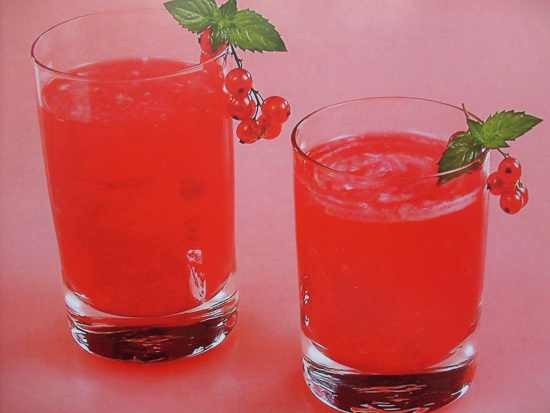 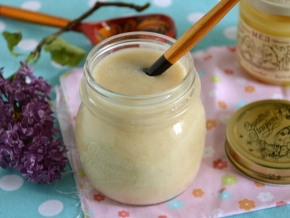